Liquid-solid phase transition in two-dimensional helium-4 with neural network quantum states
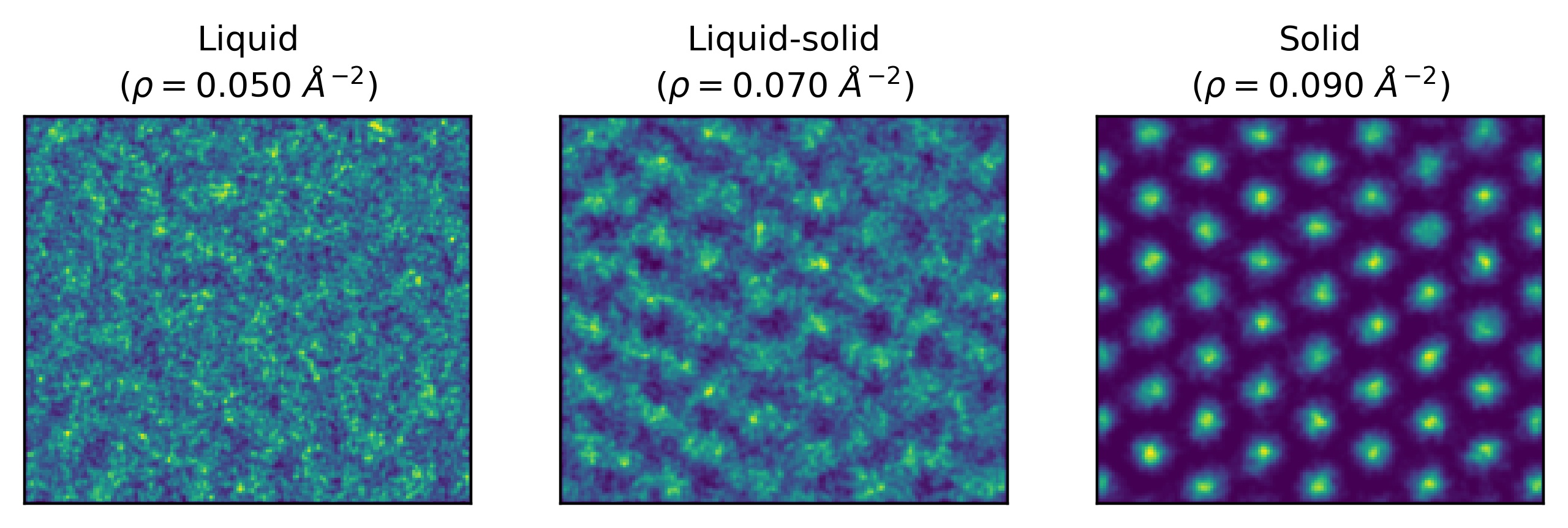 David Linteau
Institute of Physics, EPFL, Lausanne, Switzerland

Giuseppe Carleo, Gabriel Pescia, Jannes Nys and Markus Holzmann
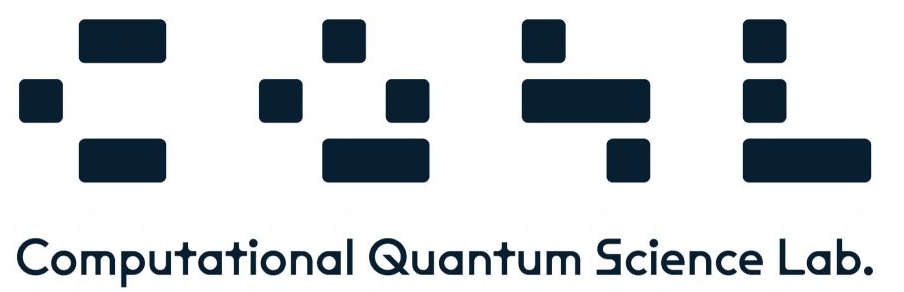 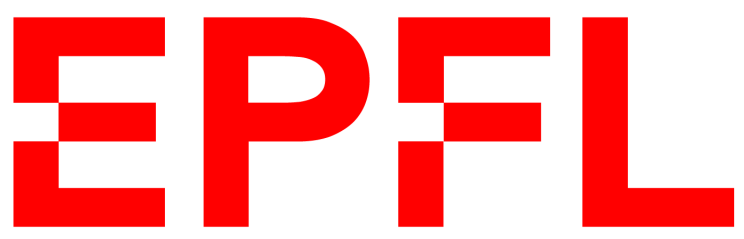 [Speaker Notes: -Mention clearly in intro we are doing VMC, so we are looking for the ground state of the system]
Motivations
Interesting physics: different phases of matter
2
[Speaker Notes: -Example of a strongly correlated system  cannot simply use analytical methods, need numerical tools
-Sometimes ansatz are not translation invariant, sometimes crystal are pinned  
-Feynman and Cohen introduced this idea of backflow to improve on the excitation spectrum of liquid helium 4, and this concept is now extensively used for fermionic systems to define auxiliary coordinates – For instance PauliNet and Ferminet]
Motivations
Interesting physics: different phases of matter
Proposed VMC trial wavefunctions often adapted for a specific phase or not flexible enough
3
[Speaker Notes: -Example of a strongly correlated system  cannot simply use analytical methods, need numerical tools
-Sometimes ansatz are not translation invariant, sometimes crystal are pinned  
-Feynman and Cohen introduced this idea of backflow to improve on the excitation spectrum of liquid helium 4, and this concept is now extensively used for fermionic systems to define auxiliary coordinates – For instance PauliNet and Ferminet]
Motivations
Interesting physics: different phases of matter
Proposed VMC trial wavefunctions often adapted for a specific phase or not flexible enough
Limited work with (neural) backflow transformations for bosonic systems
4
[Speaker Notes: -Example of a strongly correlated system  cannot simply use analytical methods, need numerical tools
-Sometimes ansatz are not translation invariant, sometimes crystal are pinned  
-Feynman and Cohen introduced this idea of backflow to improve on the excitation spectrum of liquid helium 4, and this concept is now extensively used for fermionic systems to define auxiliary coordinates – For instance PauliNet and Ferminet]
The Hamiltonian
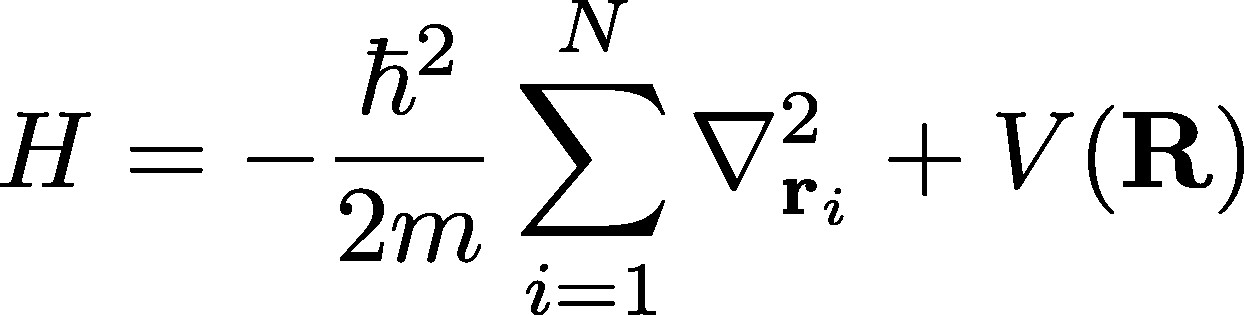 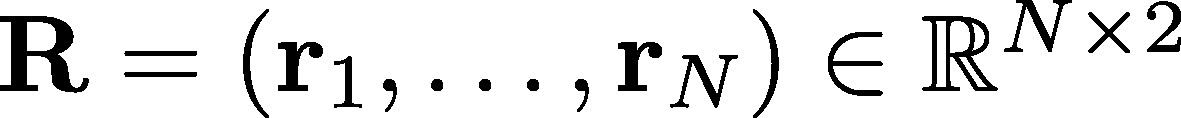 5
[Speaker Notes: Describe potential:
-Specify that it is a short-range potential
-microscopic interatomic potential for helium-4 (so he4 are considered as elementary particles here)
-it includes a repulsive hard core roughly of radius 2.6 Ang, an attractive power law tail, and a minimum of depth 11 K at a radius of roughly 3 Ang]
The Hamiltonian
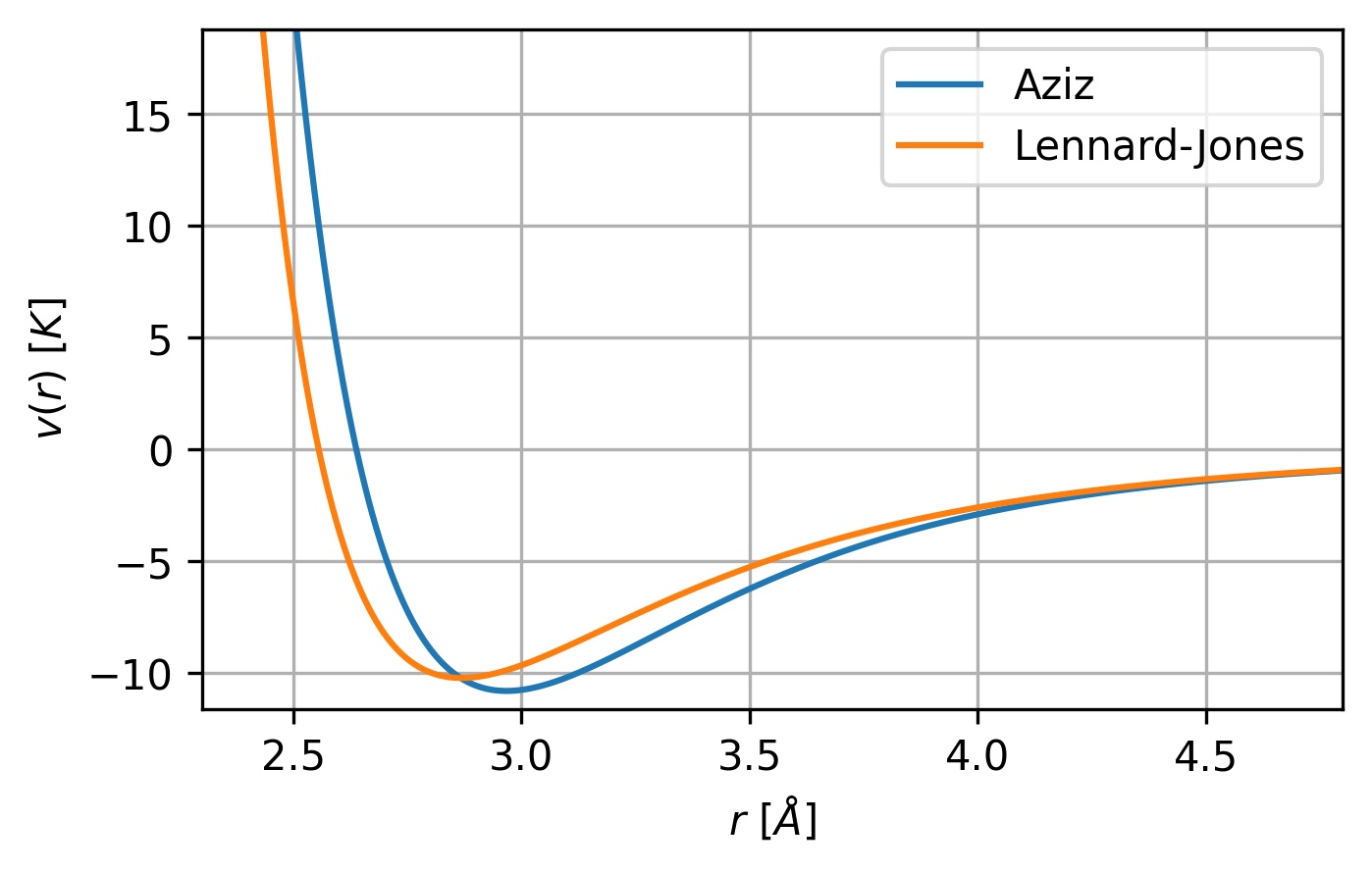 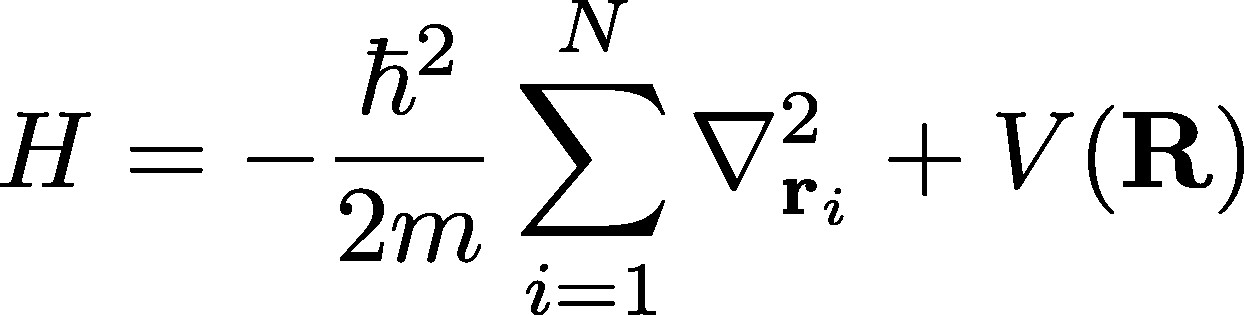 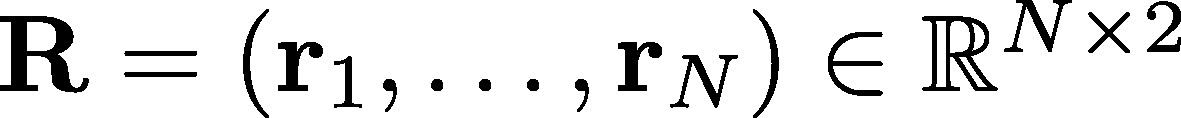 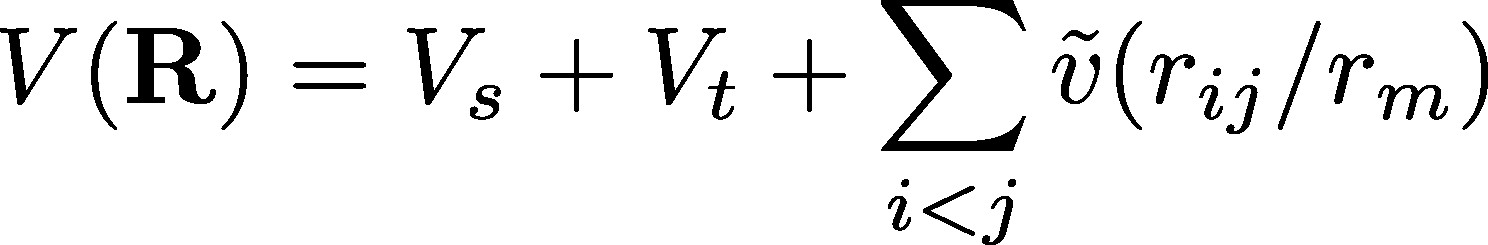 6
[Speaker Notes: Describe potential:
-Specify that it is a short-range potential
-microscopic interatomic potential for helium-4 (so he4 are considered as elementary particles here)
-it includes a repulsive hard core roughly of radius 2.6 Ang, an attractive power law tail, and a minimum of depth 11 K at a radius of roughly 3 Ang]
The Hamiltonian
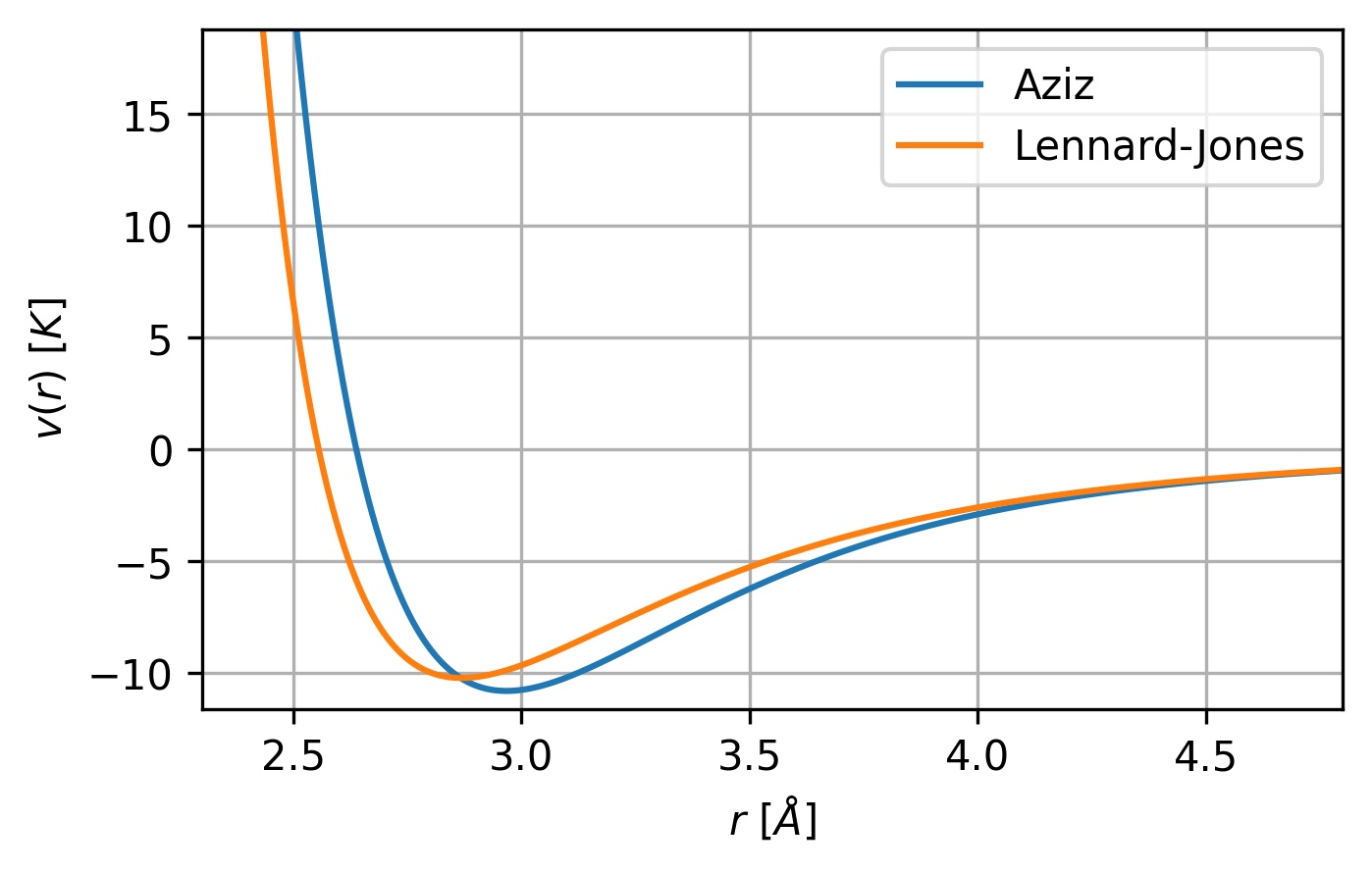 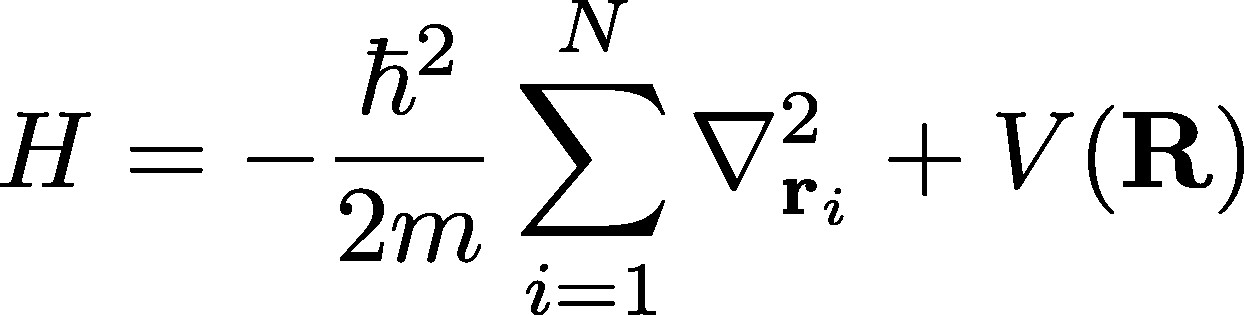 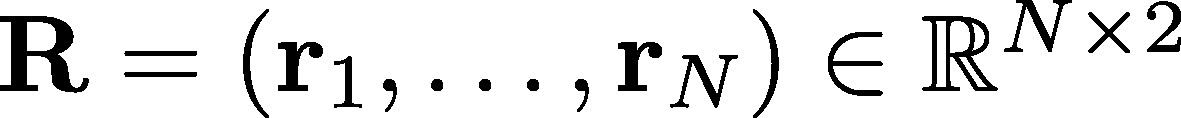 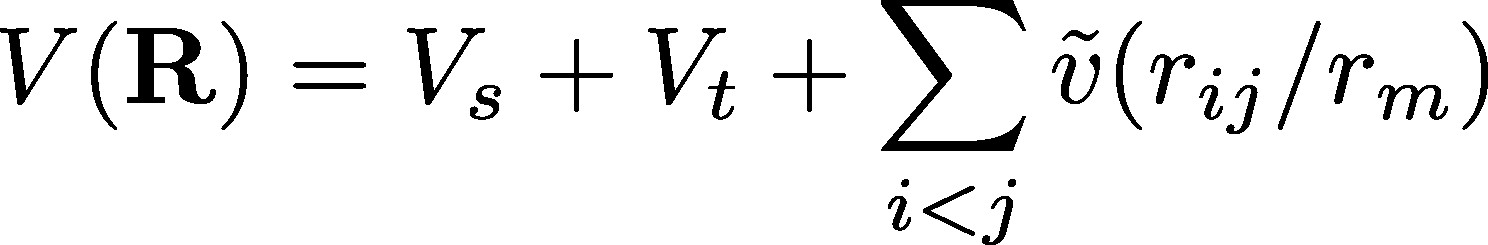 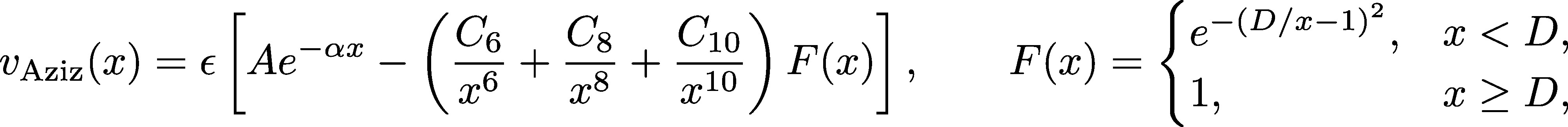 [R. A. Aziz et al., J. Chem. Phys. 70, 4330 (1979)]
7
[Speaker Notes: Describe potential:
-Specify that it is a short-range potential
-microscopic interatomic potential for helium-4 (so he4 are considered as elementary particles here)
-it includes a repulsive hard core roughly of radius 2.6 Ang, an attractive power law tail, and a minimum of depth 11 K at a radius of roughly 3 Ang]
Physical Setup
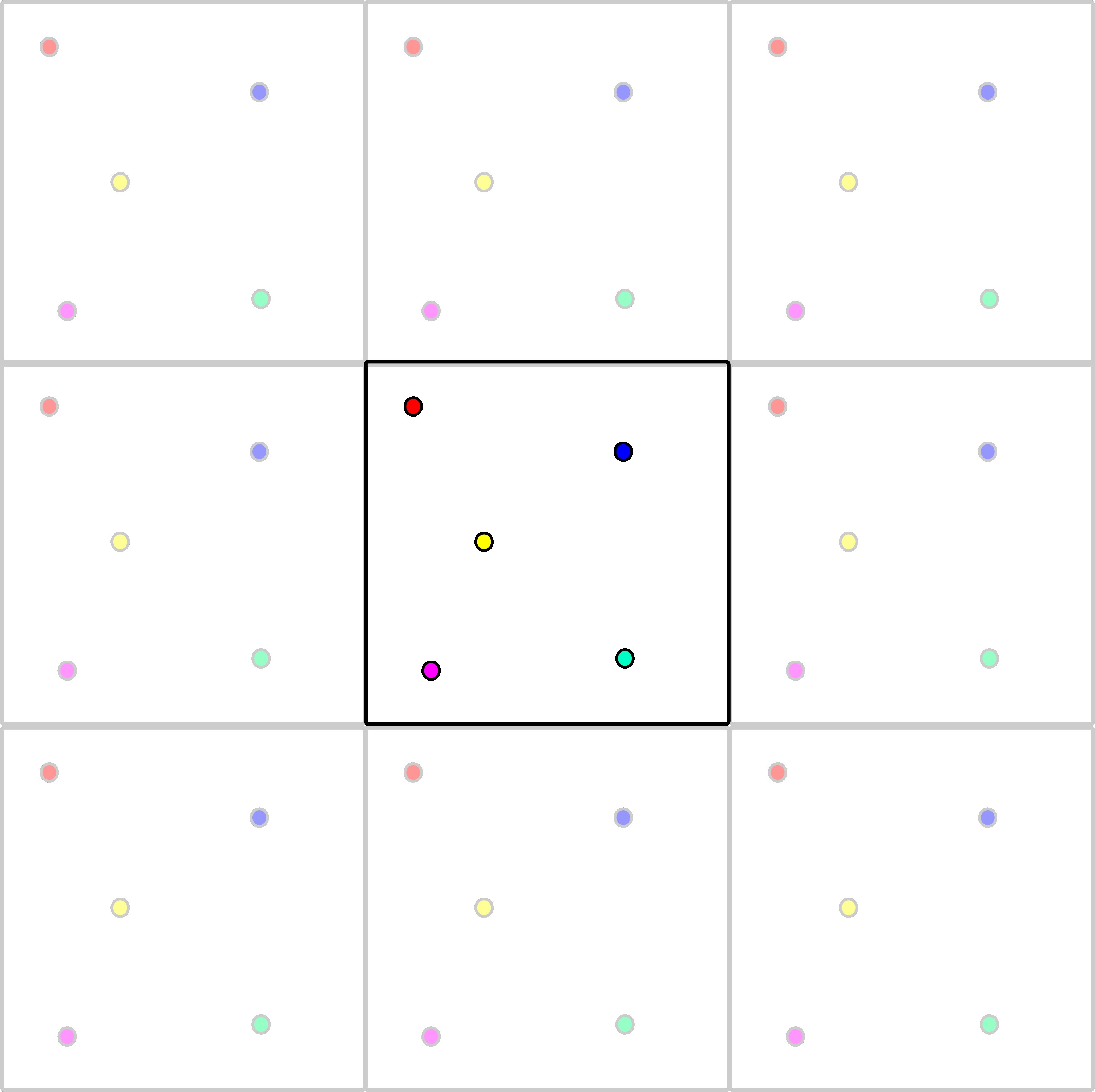 8
Physical Setup
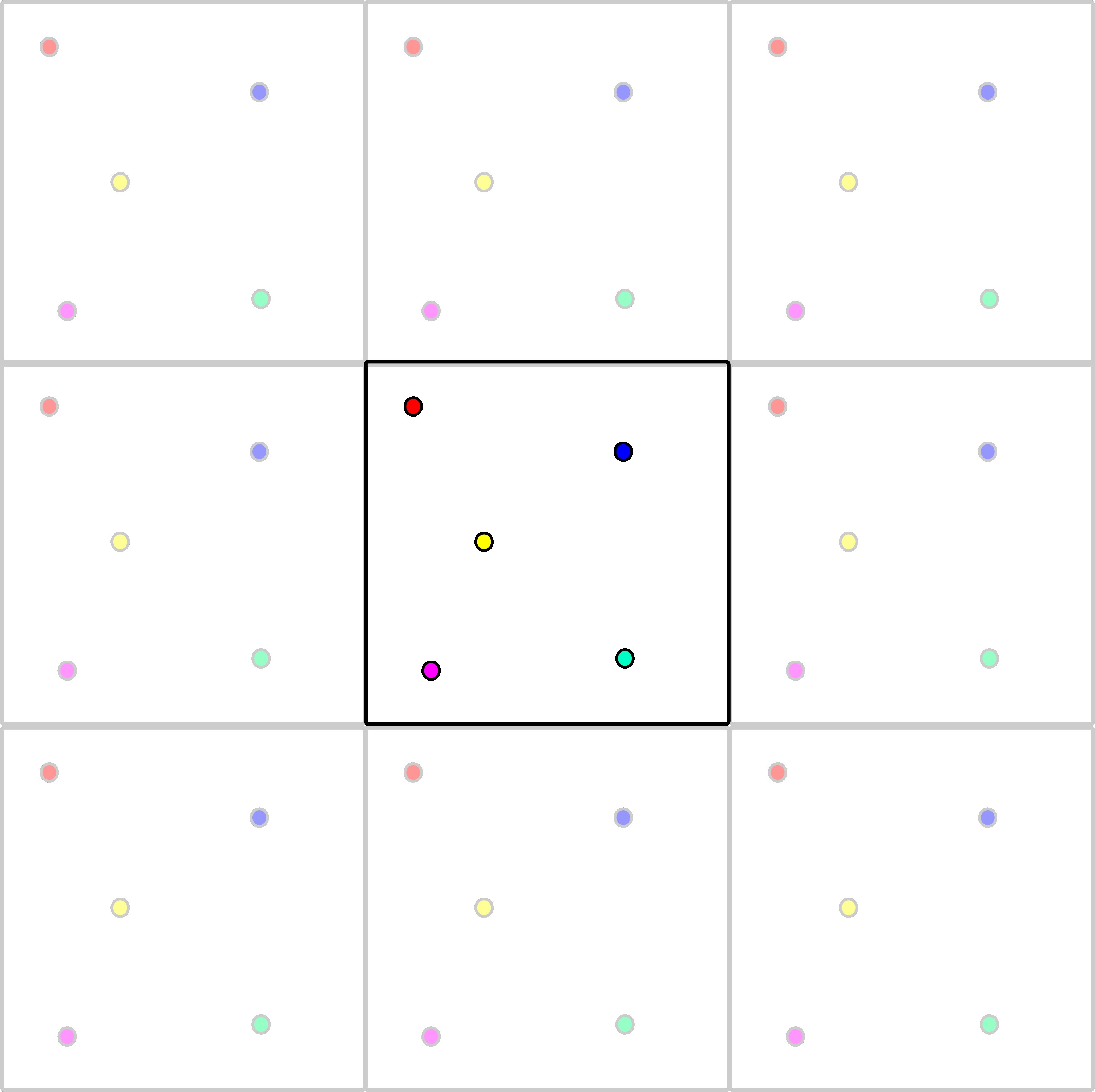 9
Physical Setup
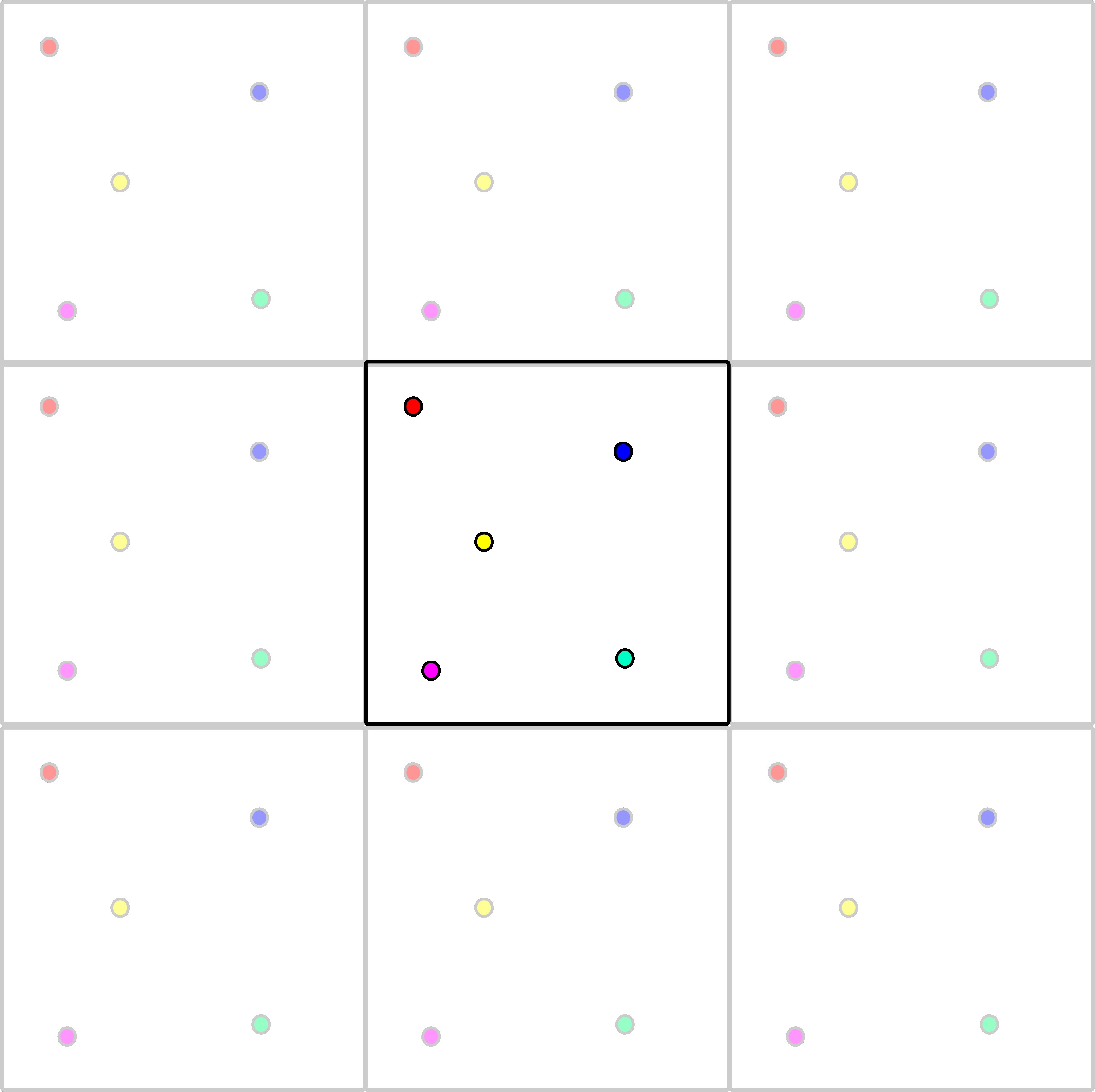 10
Physical Setup
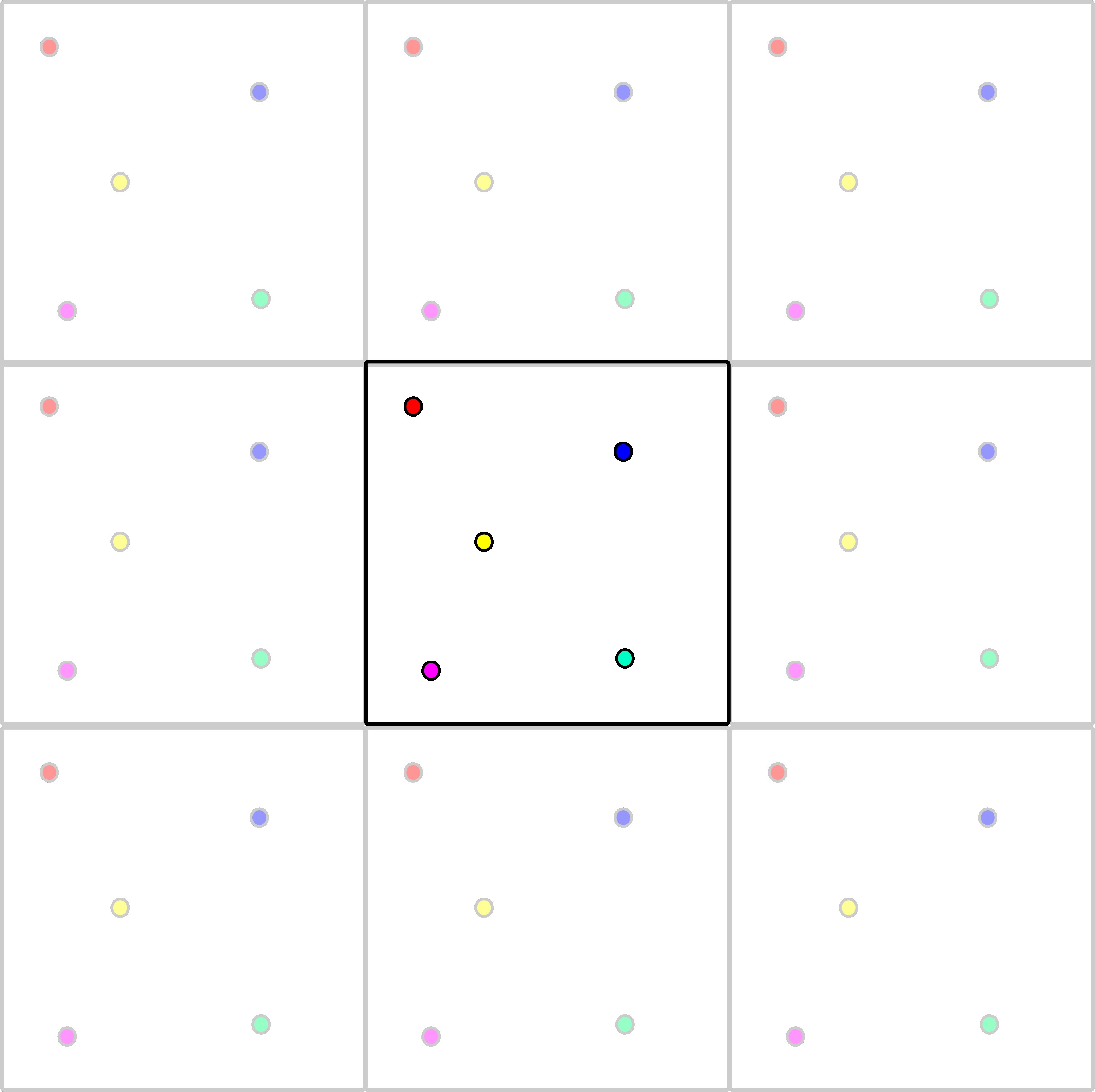 11
Physical Setup
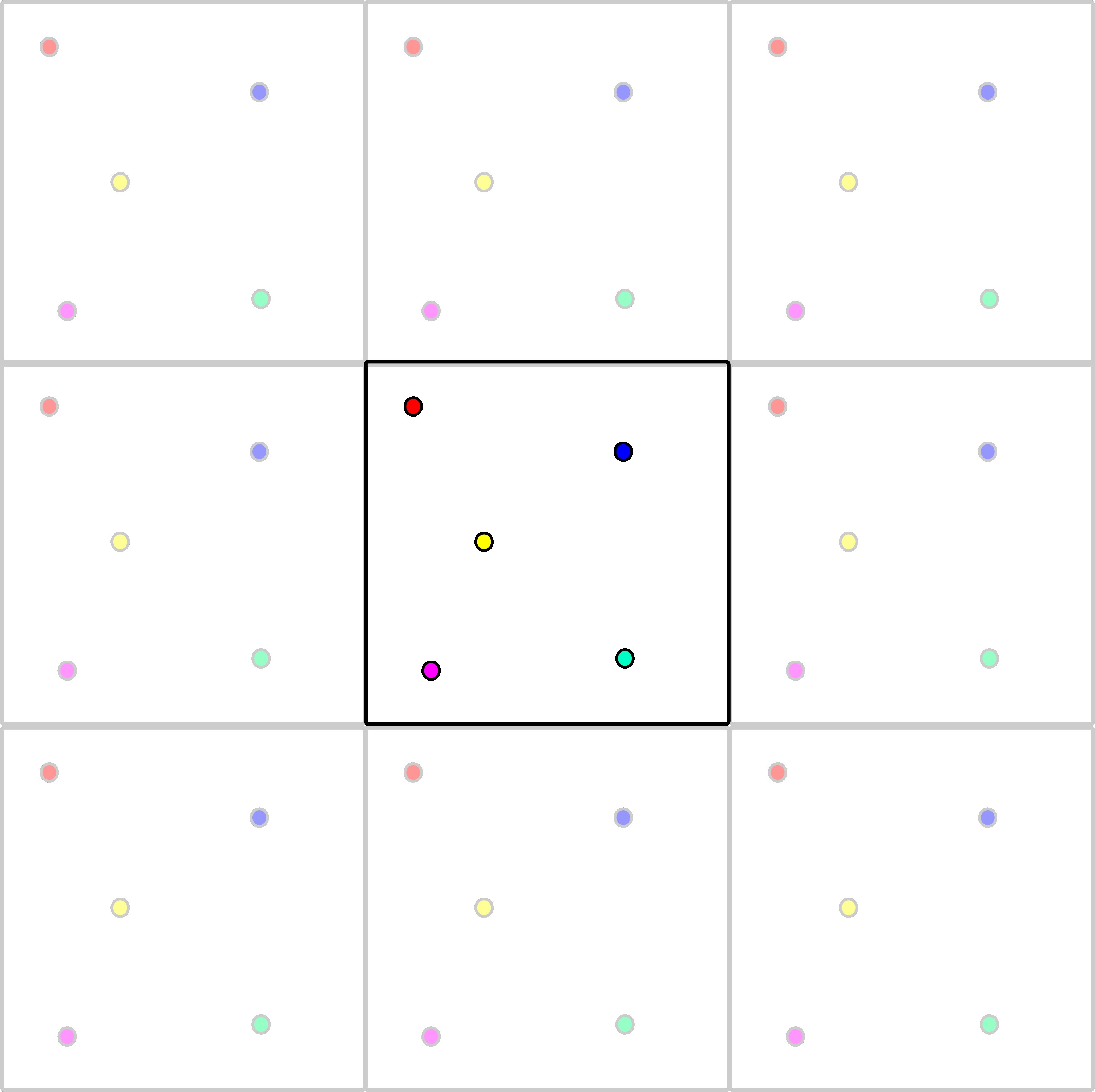 12
Variational Monte Carlo
One sample/configuration:


Energy: 


Local energy:
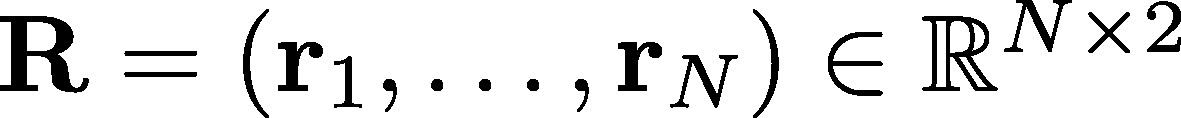 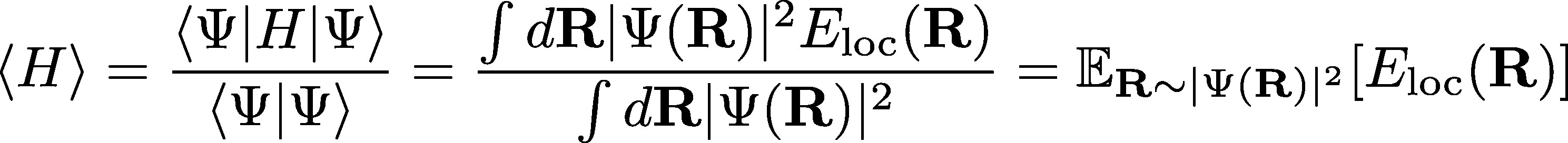 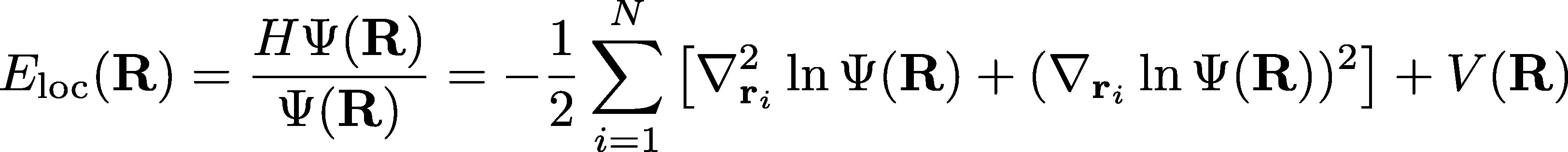 13
Variational Monte Carlo
Sampling of      via Metropolis-Hastings:  Gaussian move acting on all particles

Acceptance probability: 


Optimization:
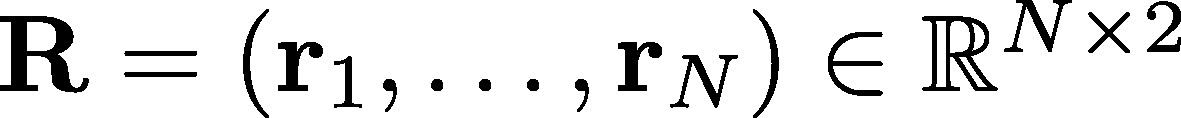 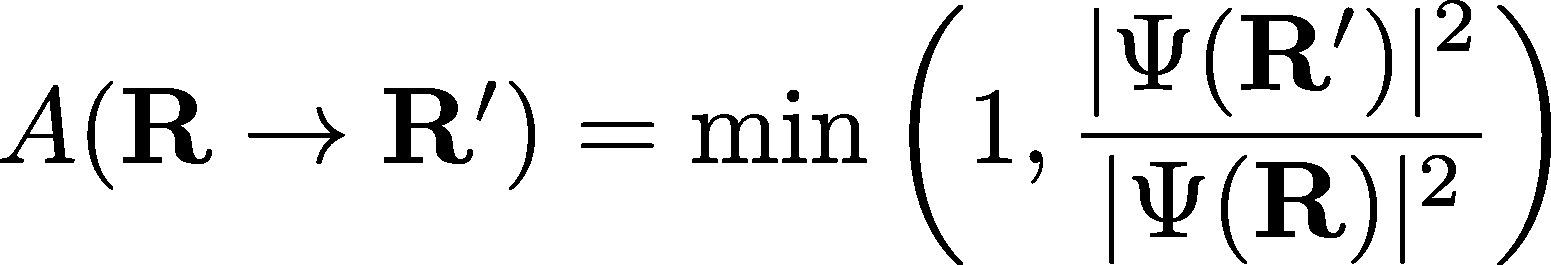 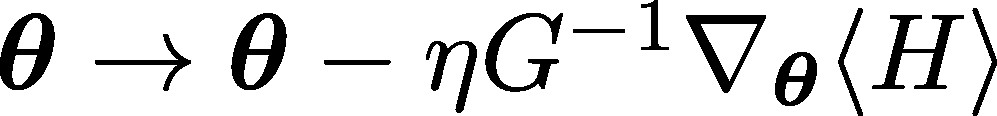 14
[Speaker Notes: -The sampling of R is performed via the Metropolis-Hastings algorithm with a proposed move based on a Gaussian distribution acting on all particle positions.]
Trial Wavefunction
Short-range part of the trial wavefunction should lead to a finite local energy:
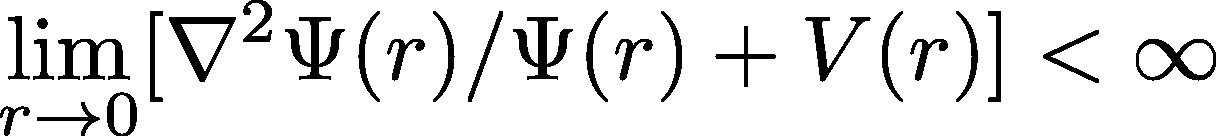 15
[Speaker Notes: -Most of the physics here is happening at short-range distances
-The diverging behavior of the potential V(R) at short distances r should be compensated by the kinetic contribution so that the total energy remains finite
-What is shown: the local energy for two helium atoms should remain finite]
Trial Wavefunction
Short-range part of the trial wavefunction should lead to a finite local energy: 

Asymptotic solution of two-body SE:
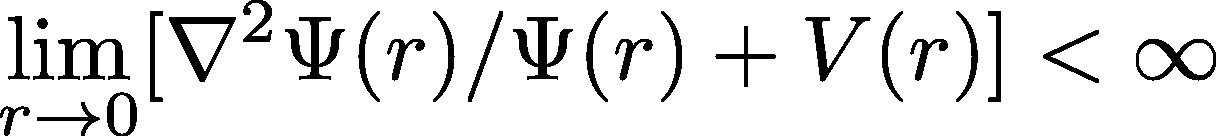 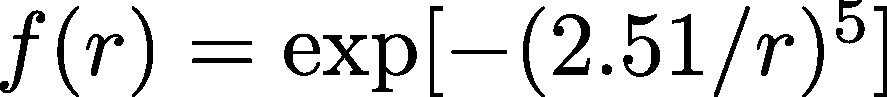 [W. L. McMillan, Phys. Rev. 138 (1965)]
16
[Speaker Notes: -Most of the physics here is happening at short-range distances
-The diverging behavior of the potential V(R) at short distances r should be compensated by the kinetic contribution so that the total energy remains finite
-What is shown: the local energy for two helium atoms should remain finite]
Trial Wavefunction
Short-range part of the trial wavefunction should lead to a finite local energy: 

Asymptotic solution of two-body SE:
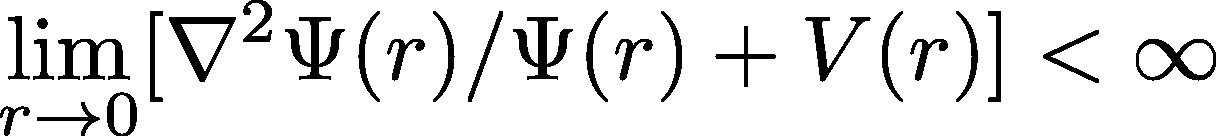 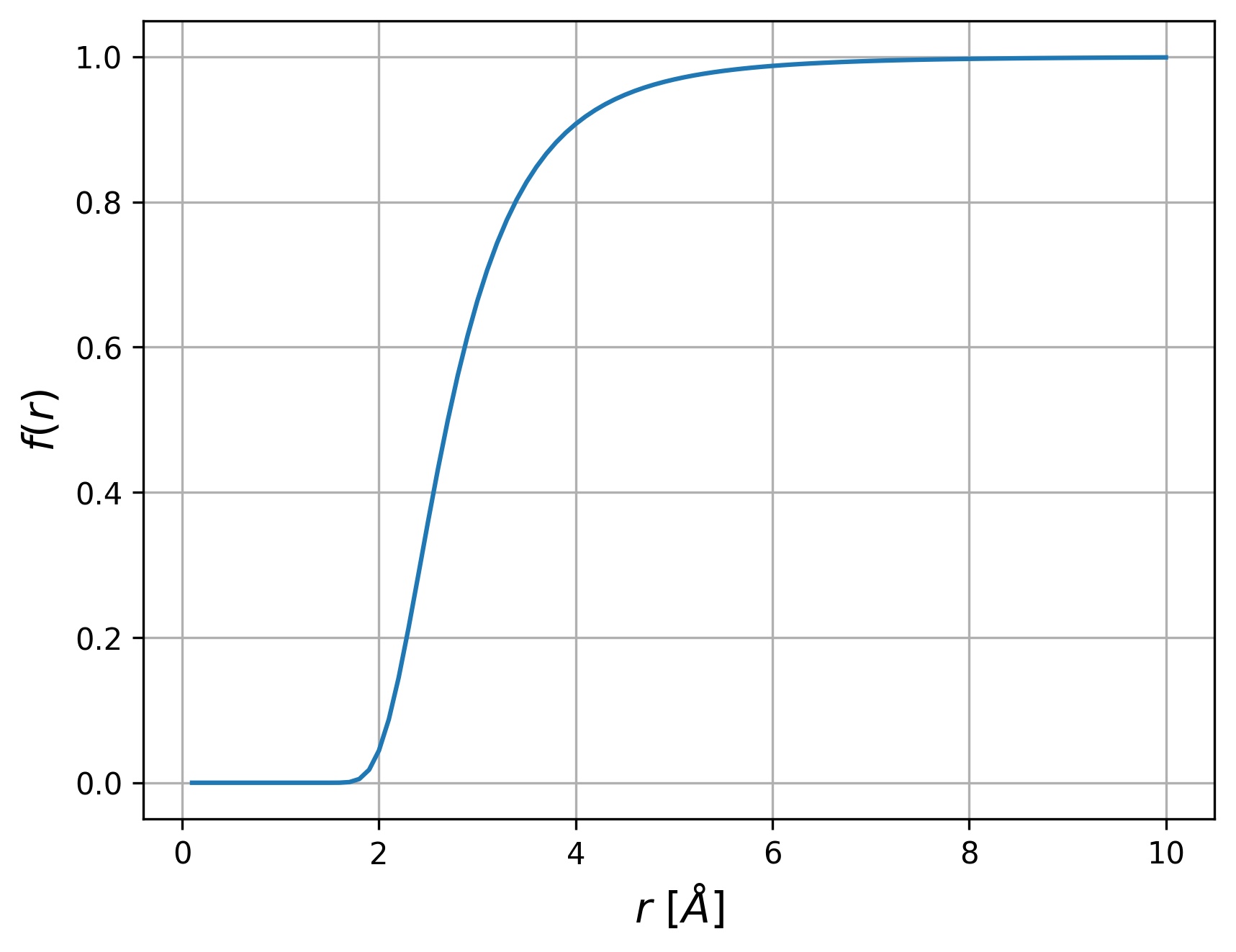 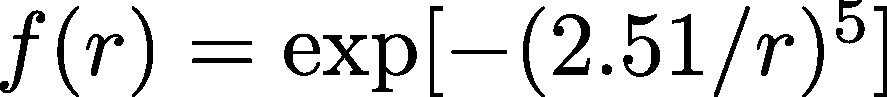 [W. L. McMillan, Phys. Rev. 138 (1965)]
17
[Speaker Notes: -Most of the physics here is happening at short-range distances
-The diverging behavior of the potential V(R) at short distances r should be compensated by the kinetic contribution so that the total energy remains finite
-What is shown: the local energy for two helium atoms should remain finite]
Trial Wavefunction
Short-range part of the trial wavefunction should lead to a finite local energy: 

Asymptotic solution of two-body SE:


McMillan variational ansatz:
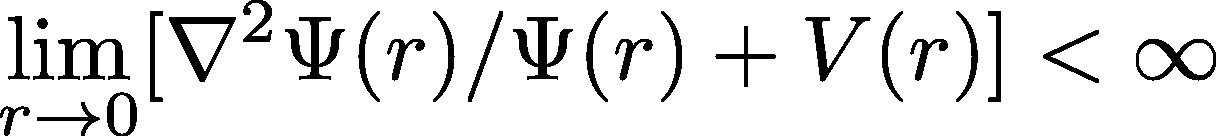 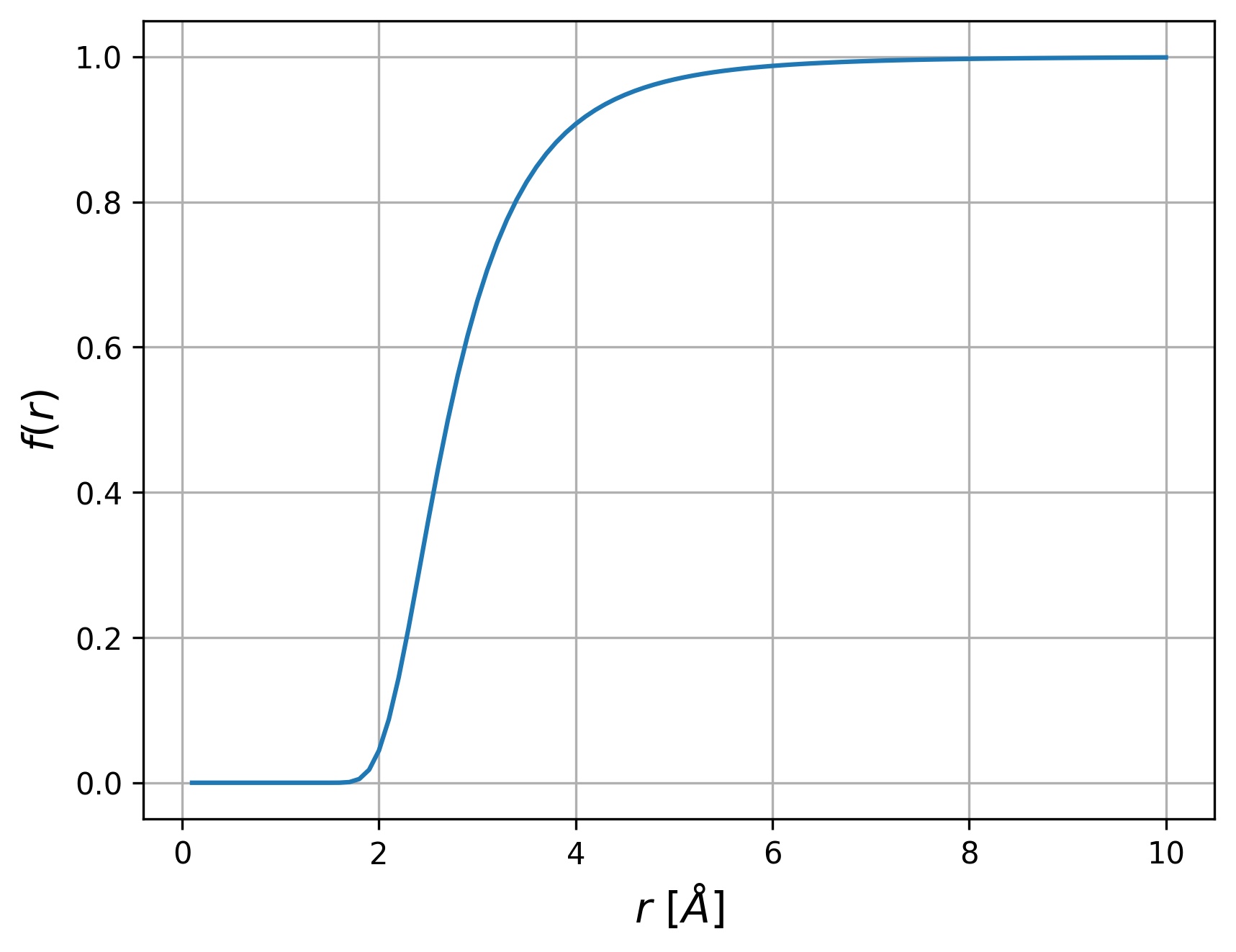 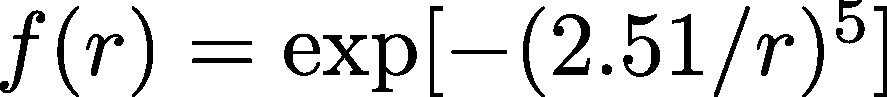 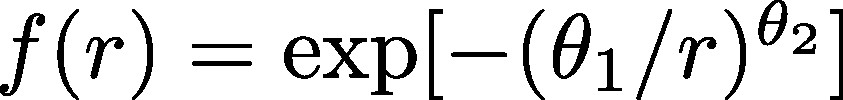 [W. L. McMillan, Phys. Rev. 138 (1965)]
18
[Speaker Notes: -Most of the physics here is happening at short-range distances
-The diverging behavior of the potential V(R) at short distances r should be compensated by the kinetic contribution so that the total energy remains finite
-What is shown: the local energy for two helium atoms should remain finite]
Trial Wavefunction
Given a reference state      , the exact ground state          is obtained in
the limit of large imaginary times *:
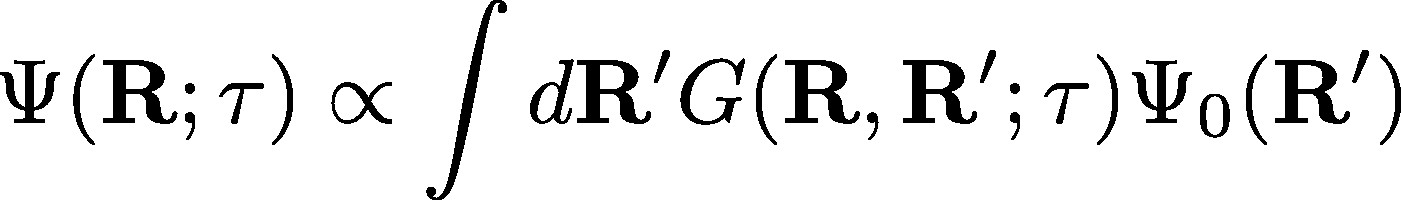 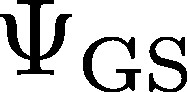 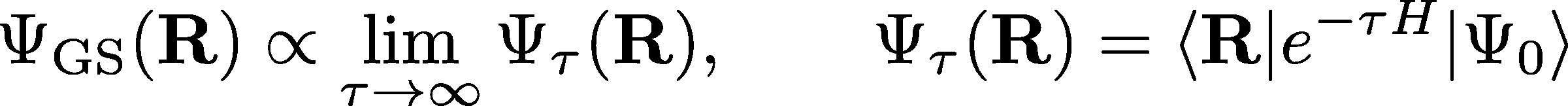 * Provided that the reference state is non-orthogonal to the exact ground state.
19
[Speaker Notes: -Imaginary-time evolution can be used to find the ground state of a Hamiltonian. 
(-This can be showed by performing a spectral decomposition of the trial wavefunction with the eigenstates of the Hamiltonian and taking the limit of  tau >> energy differences Delta E_k = E_k-E_0)]
Trial Wavefunction
Given a reference state      , the exact ground state          is obtained in
the limit of large imaginary times *:


Adding a completeness relation:
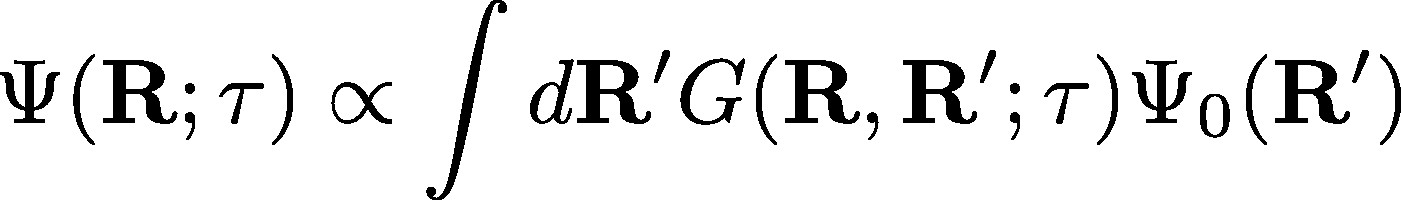 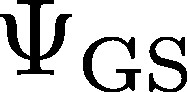 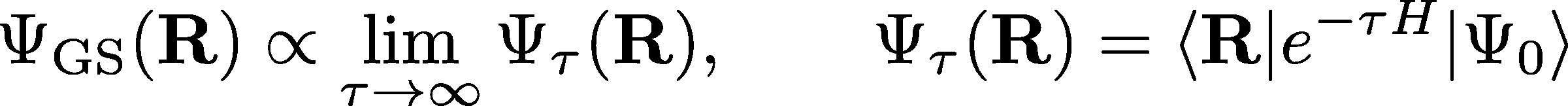 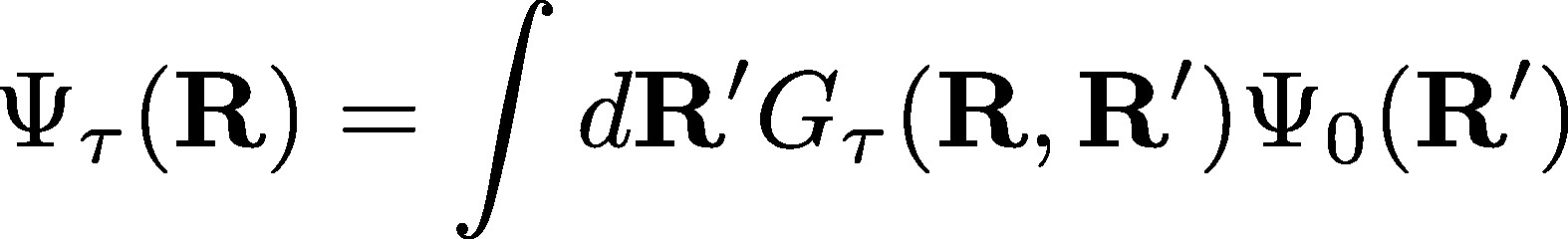 * Provided that the reference state is non-orthogonal to the exact ground state.
20
[Speaker Notes: -Imaginary-time evolution can be used to find the ground state of a Hamiltonian. 
(-This can be showed by performing a spectral decomposition of the trial wavefunction with the eigenstates of the Hamiltonian and taking the limit of  tau >> energy differences Delta E_k = E_k-E_0)
-Adding a completeness relation TO MAKE FURTHER PROGRESS IN FINDING A FUNCTIONAL FORM]
Trial Wavefunction
Full bosonic trial wavefunction:
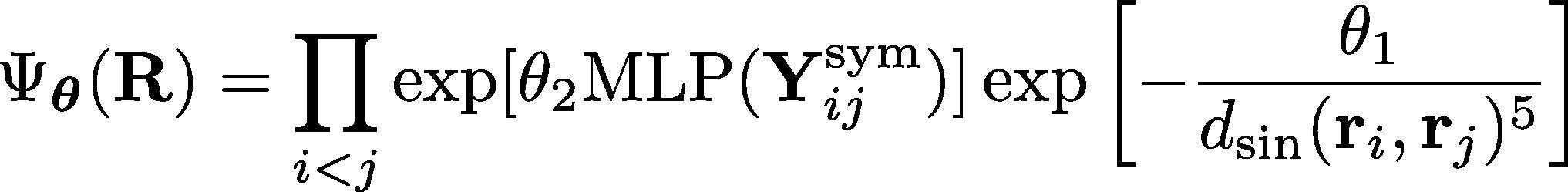 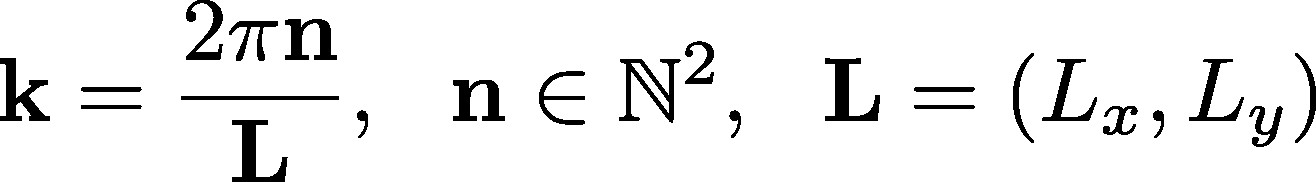 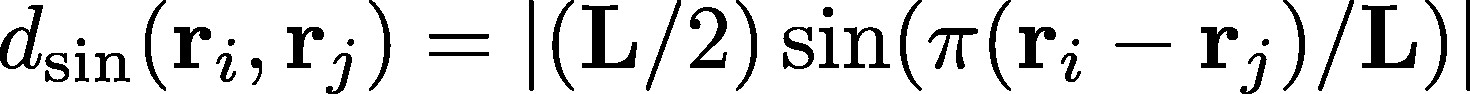 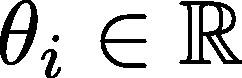 21
[Speaker Notes: -Trial wavefunction characterized by some real parameters theta]
Trial Wavefunction
Full bosonic trial wavefunction:
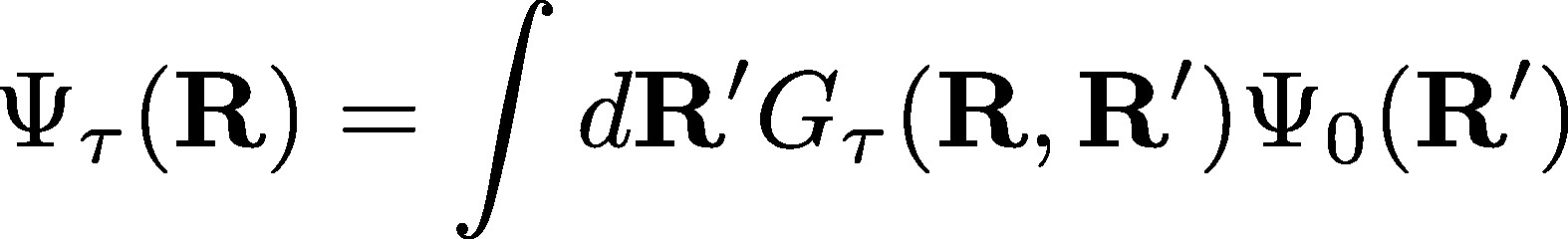 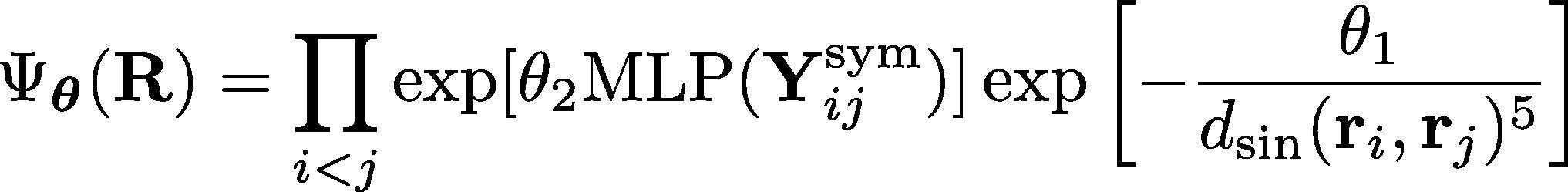 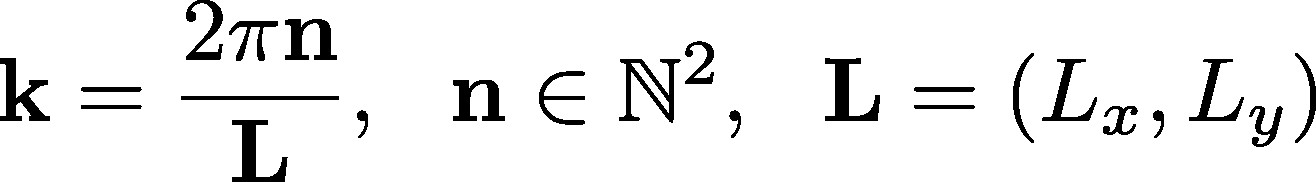 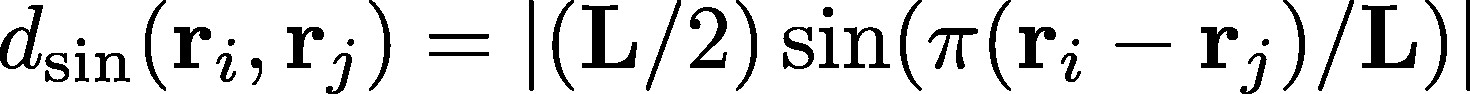 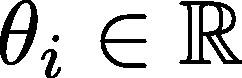 22
[Speaker Notes: -Trial wavefunction characterized by some real parameters theta]
Trial Wavefunction
Full bosonic trial wavefunction:






Permutation invariant, translation invariant, periodic
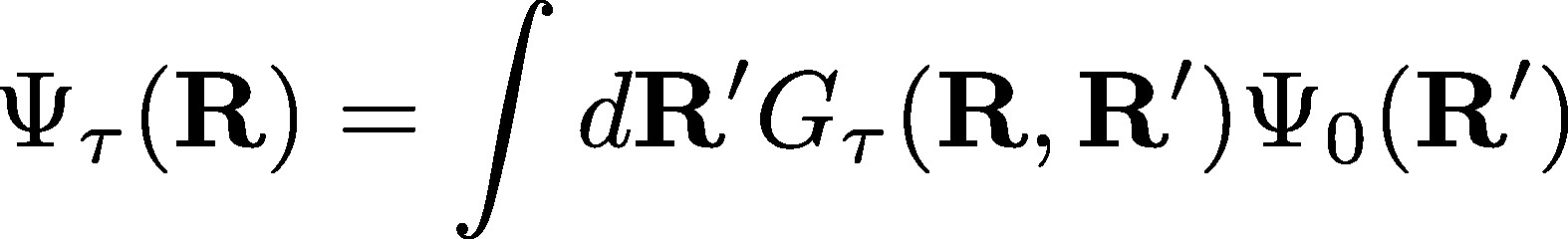 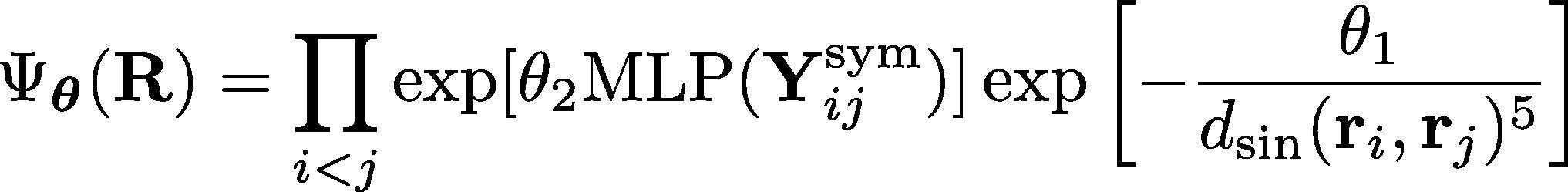 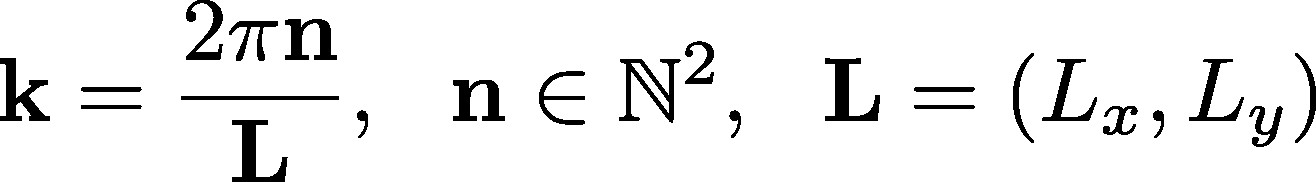 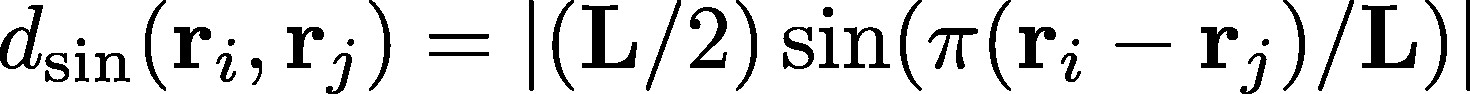 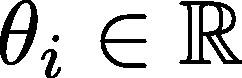 23
[Speaker Notes: -Trial wavefunction characterized by some real parameters theta]
Trial Wavefunction
Full bosonic trial wavefunction:






Permutation invariant, translation invariant, periodic
Rapidly decay when two atoms are close
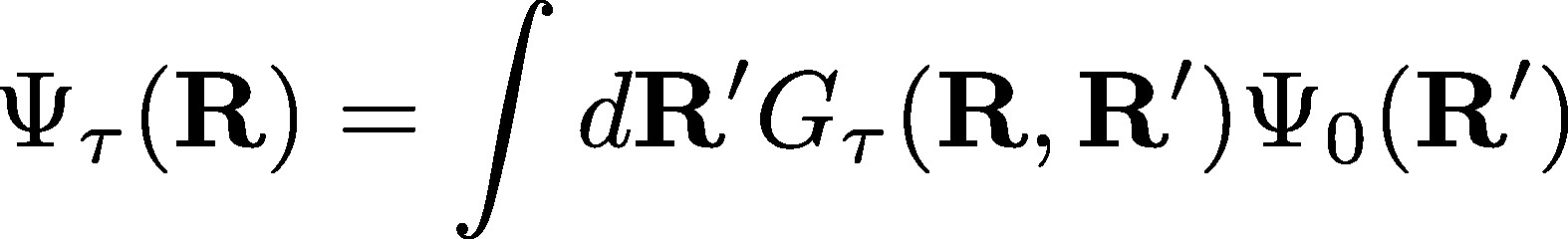 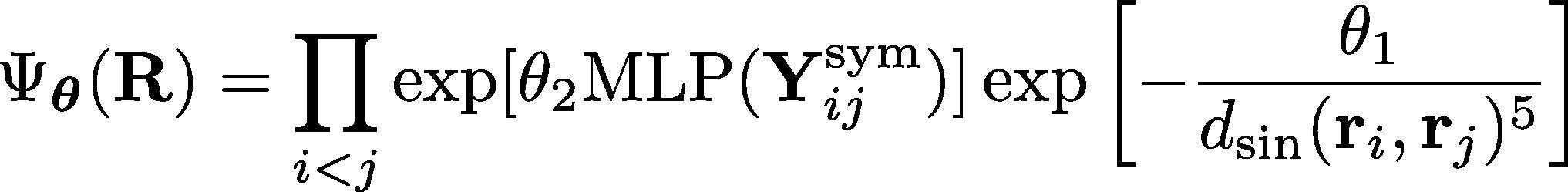 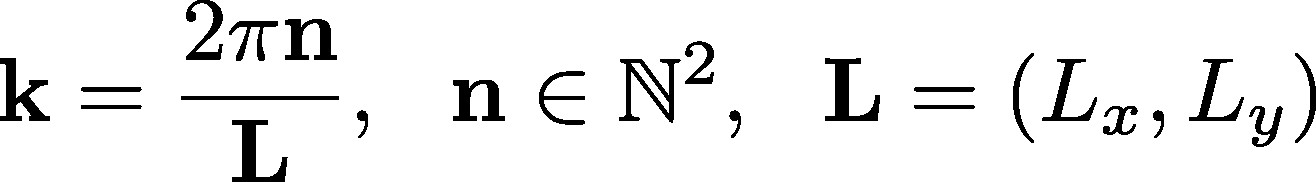 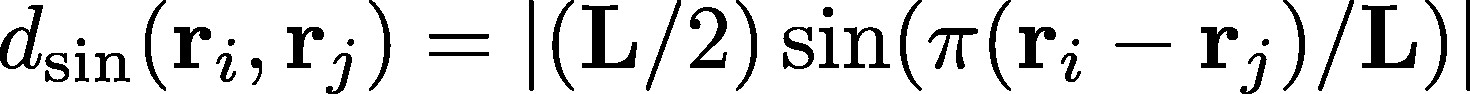 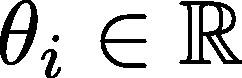 24
[Speaker Notes: -Trial wavefunction characterized by some real parameters theta]
Message Passing Neural Network
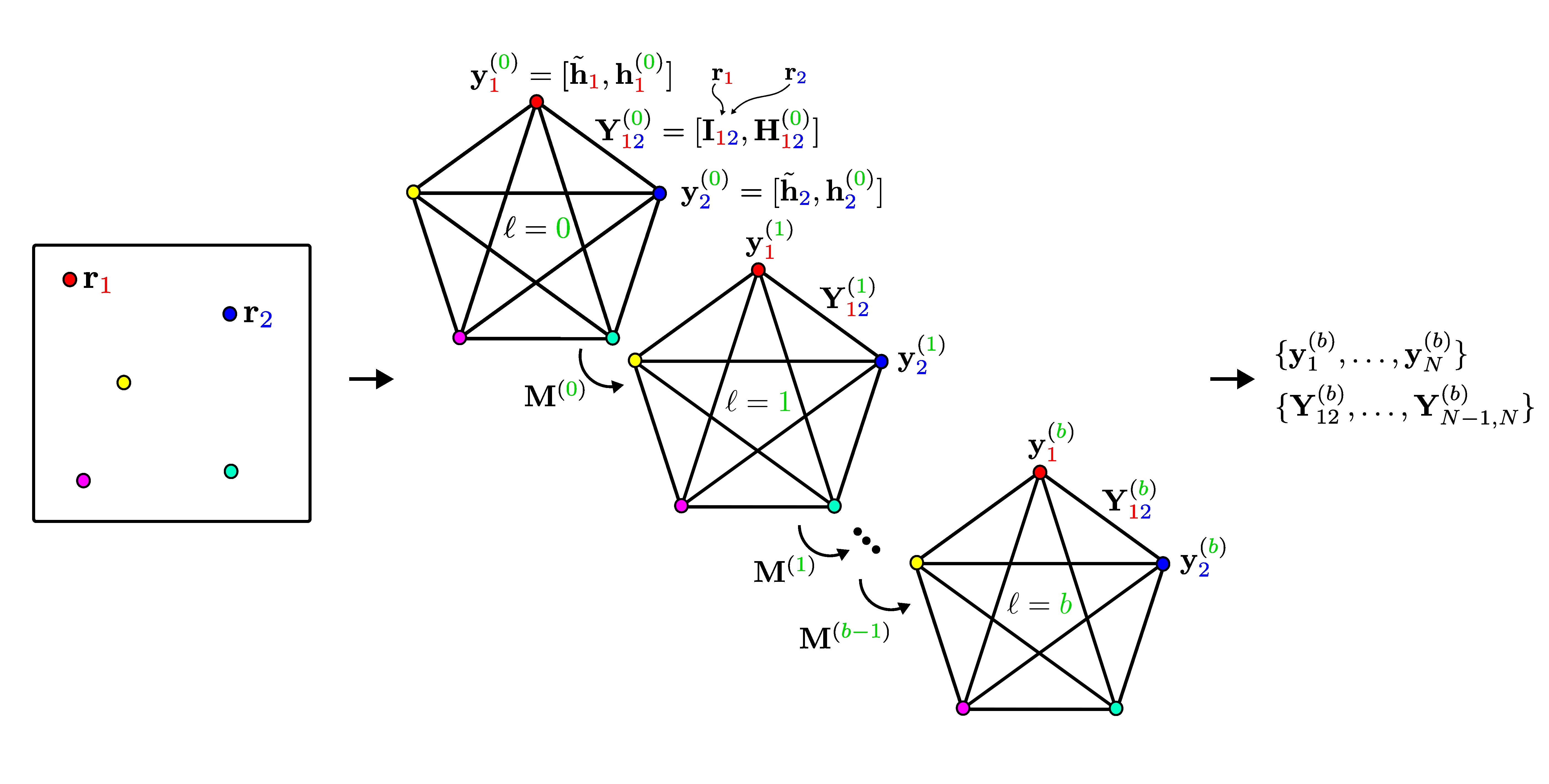 25
[Speaker Notes: -We will go step by step on how we process single-particle coordinates by focusing on r1 and r2]
Message Passing Neural Network
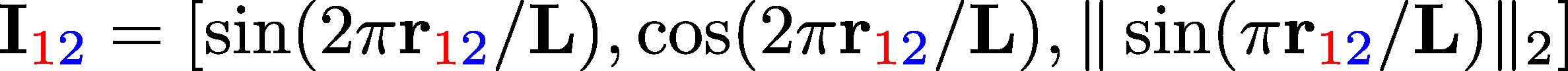 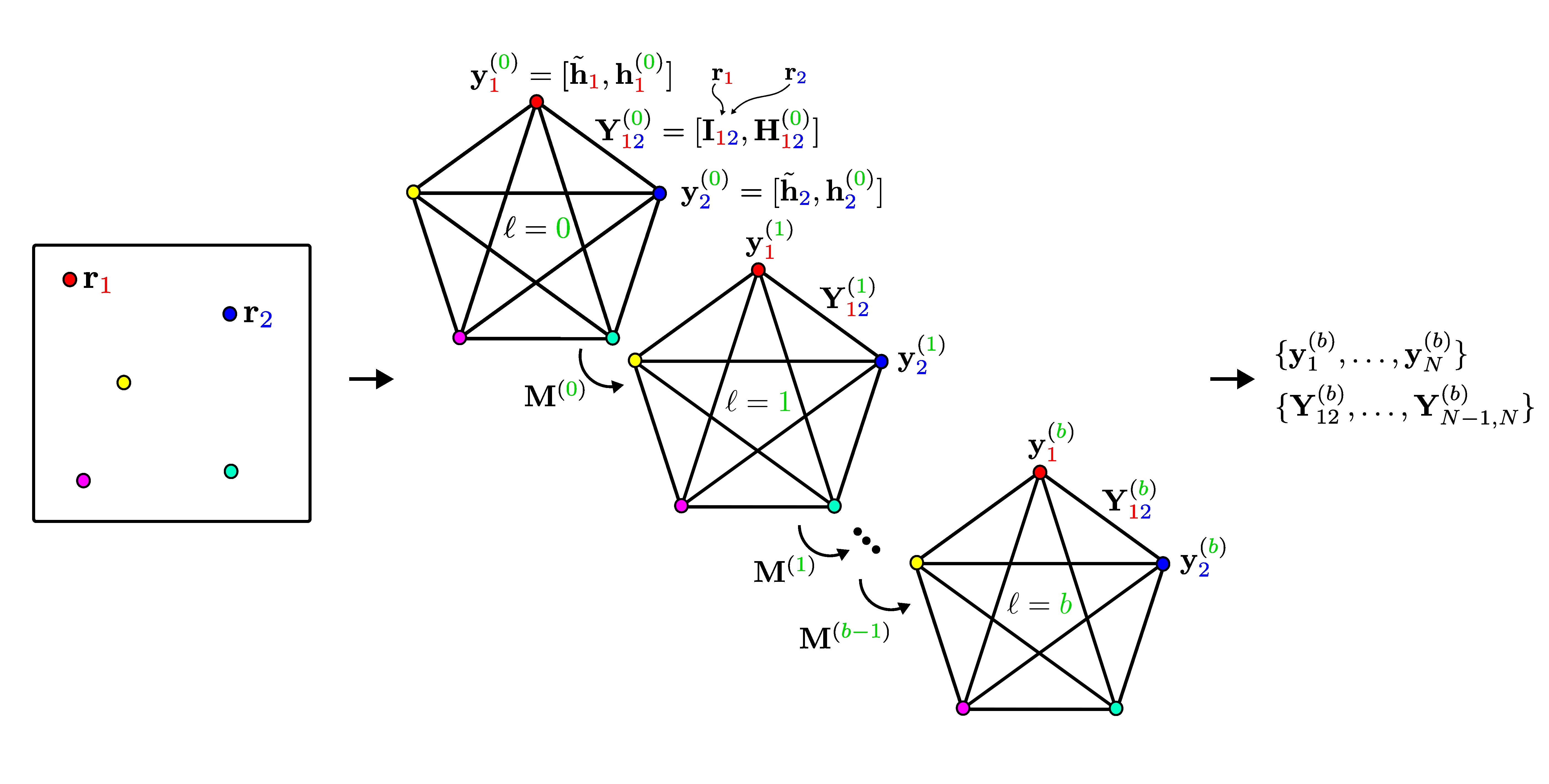 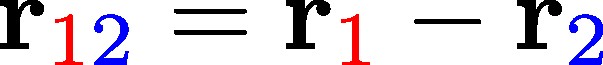 26
[Speaker Notes: -We map each single-particle coordinate to the vertex of a graph
-To avoid making unnecessary assumptions about the adjacency of the vertices, we assume a complete graph
-The mpnn acts on top of this graph structure]
Message Passing Neural Network
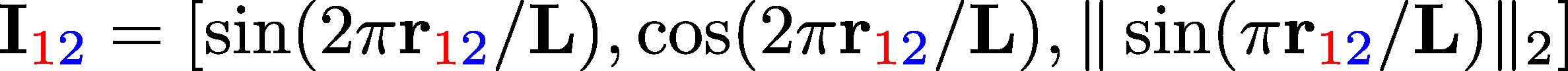 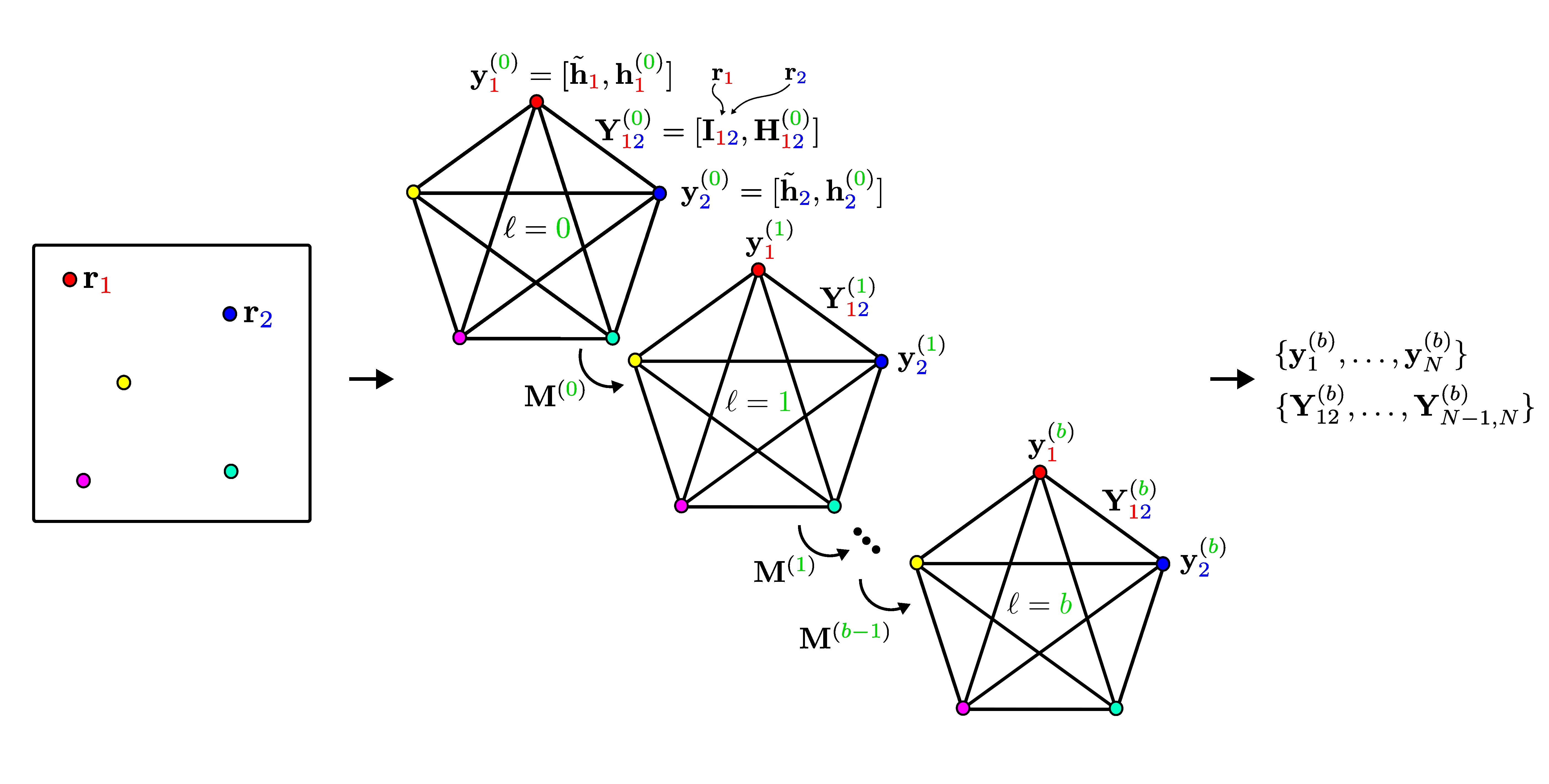 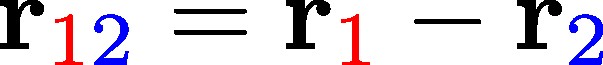 27
[Speaker Notes: -We map each single-particle coordinate to the vertex of a graph
-To avoid making unnecessary assumptions about the adjacency of the vertices, we assume a complete graph
-The mpnn acts on top of this graph structure]
Message Passing Neural Network
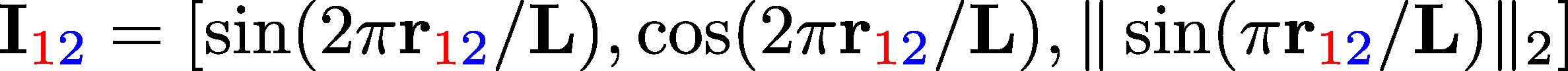 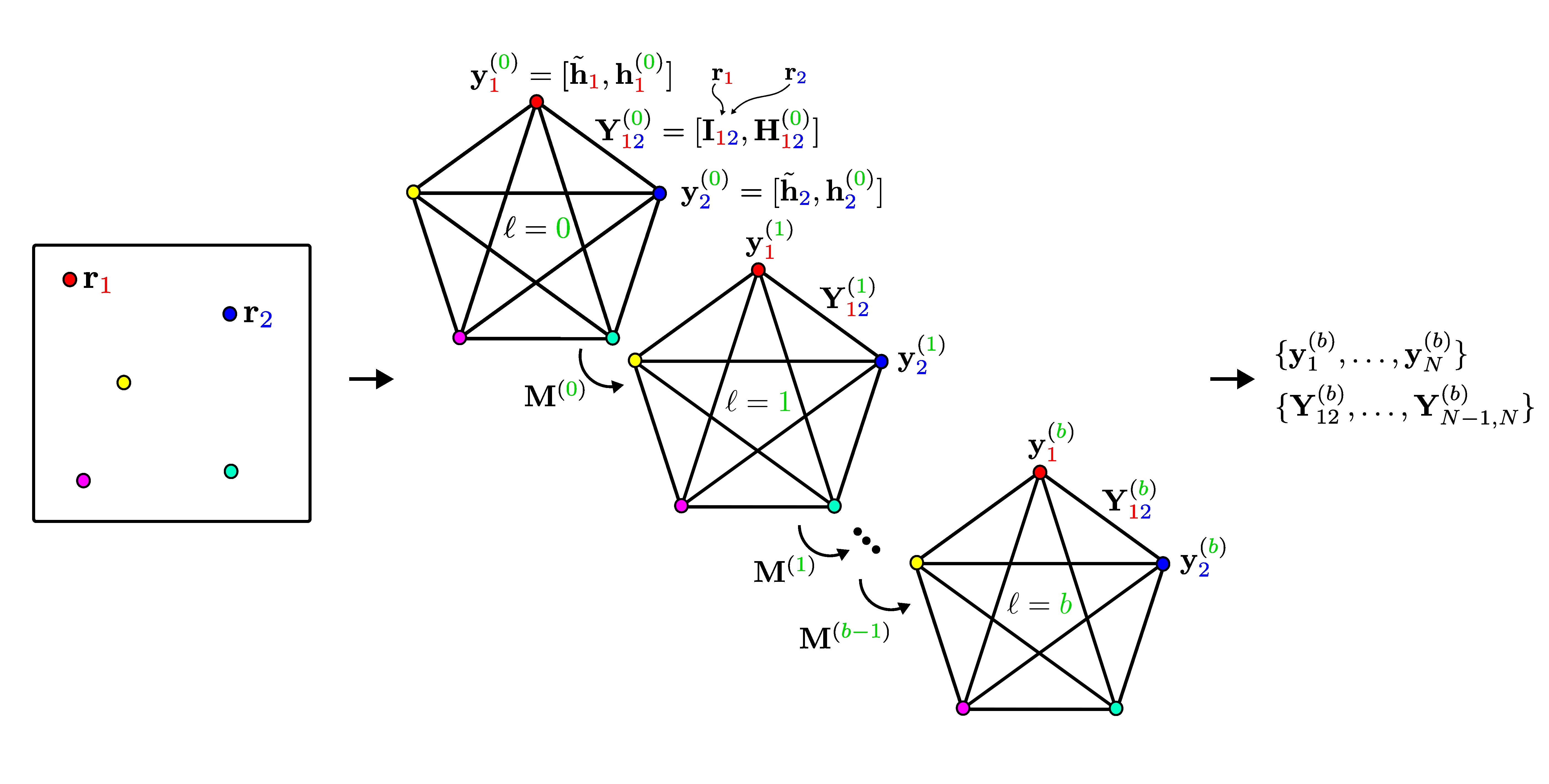 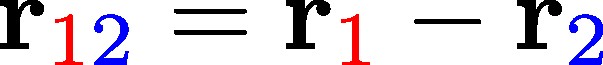 28
[Speaker Notes: -Physical input are stored in the edges via I, which contain periodized coordinates and distances
-Hidden variables h and H are introduced 
-Everything is stored in vertex and edge states y and Y
-The square brackets correspond to the concatenation operation
-The index l is the backflow transformation index]
Message Passing Neural Network
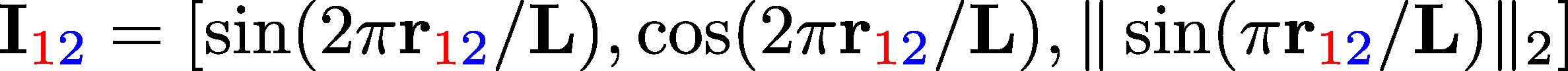 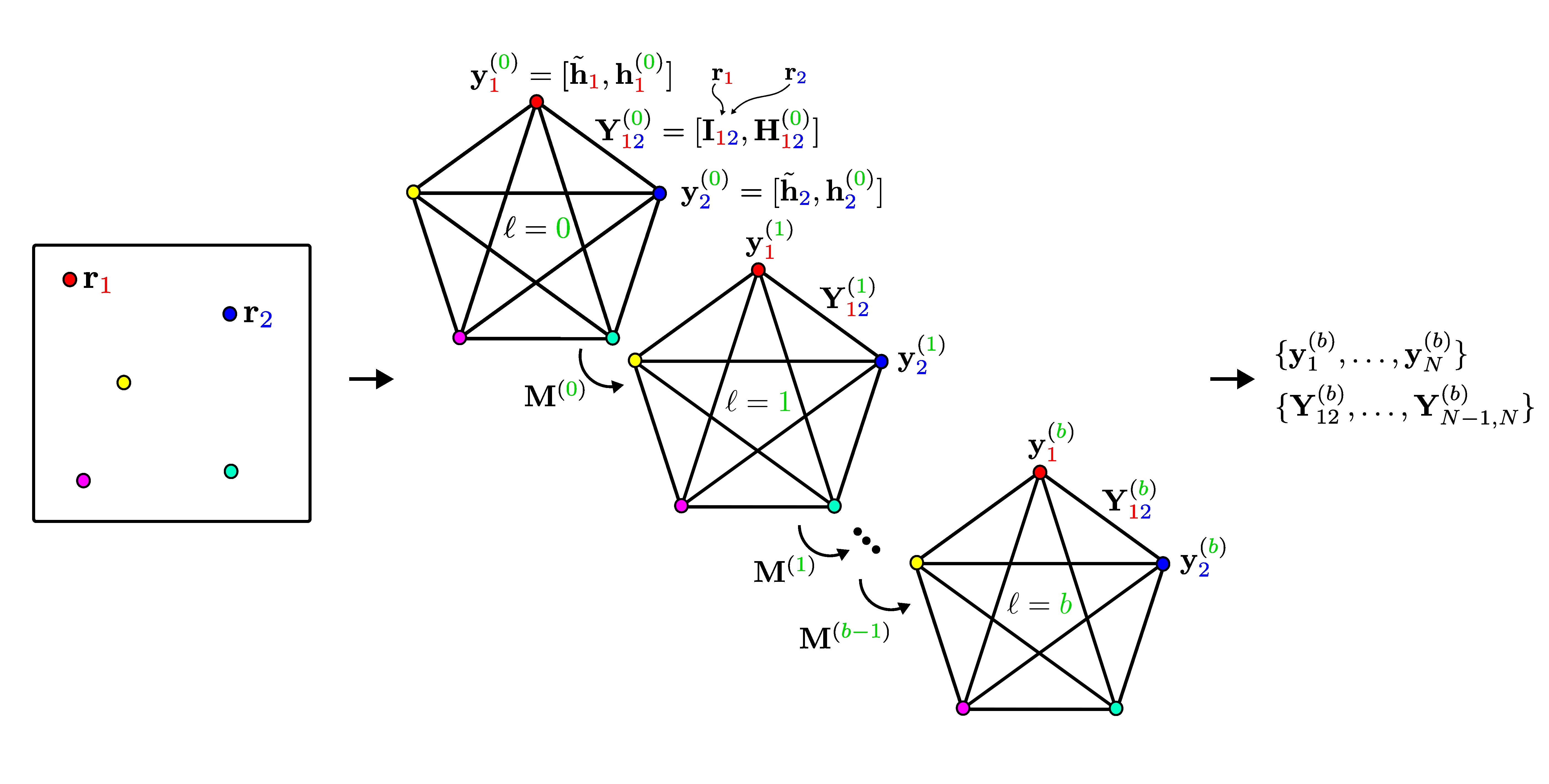 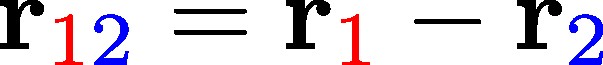 29
[Speaker Notes: -Physical input are stored in the edges via I, which contain periodized coordinates and distances
-Hidden variables h and H are introduced 
-Everything is stored in vertex and edge states y and Y
-The square brackets correspond to the concatenation operation
-The index l is the backflow transformation index]
Message Passing Neural Network
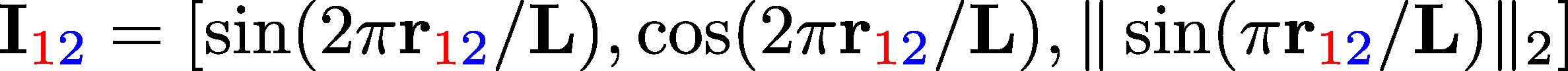 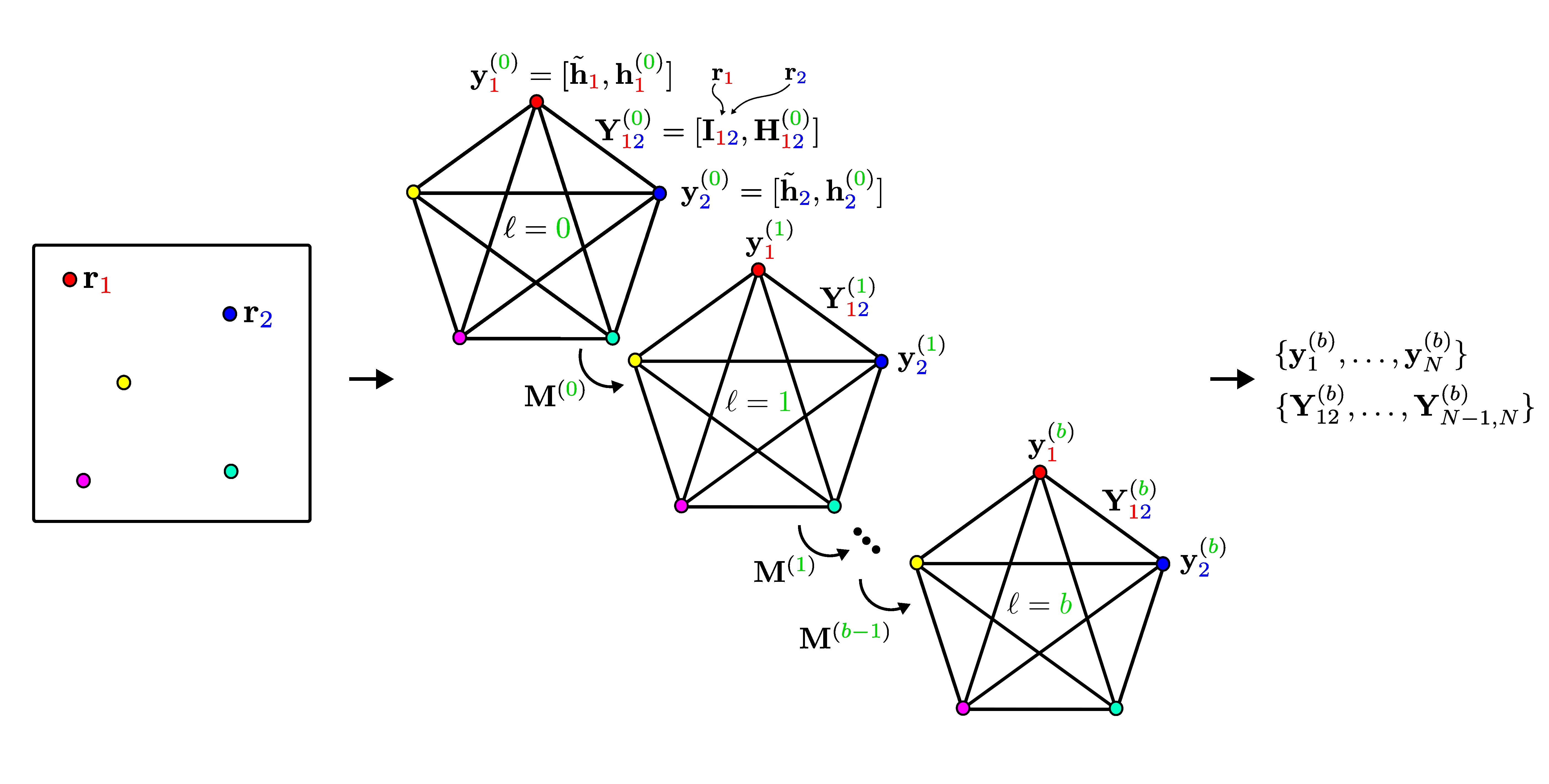 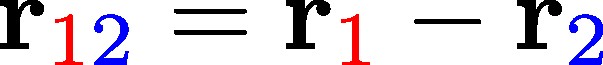 30
[Speaker Notes: -Message spread across the graph; 
-Message constructed with edge states using an attention mechanism]
Message Passing Neural Network
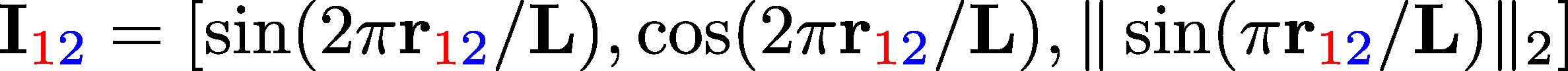 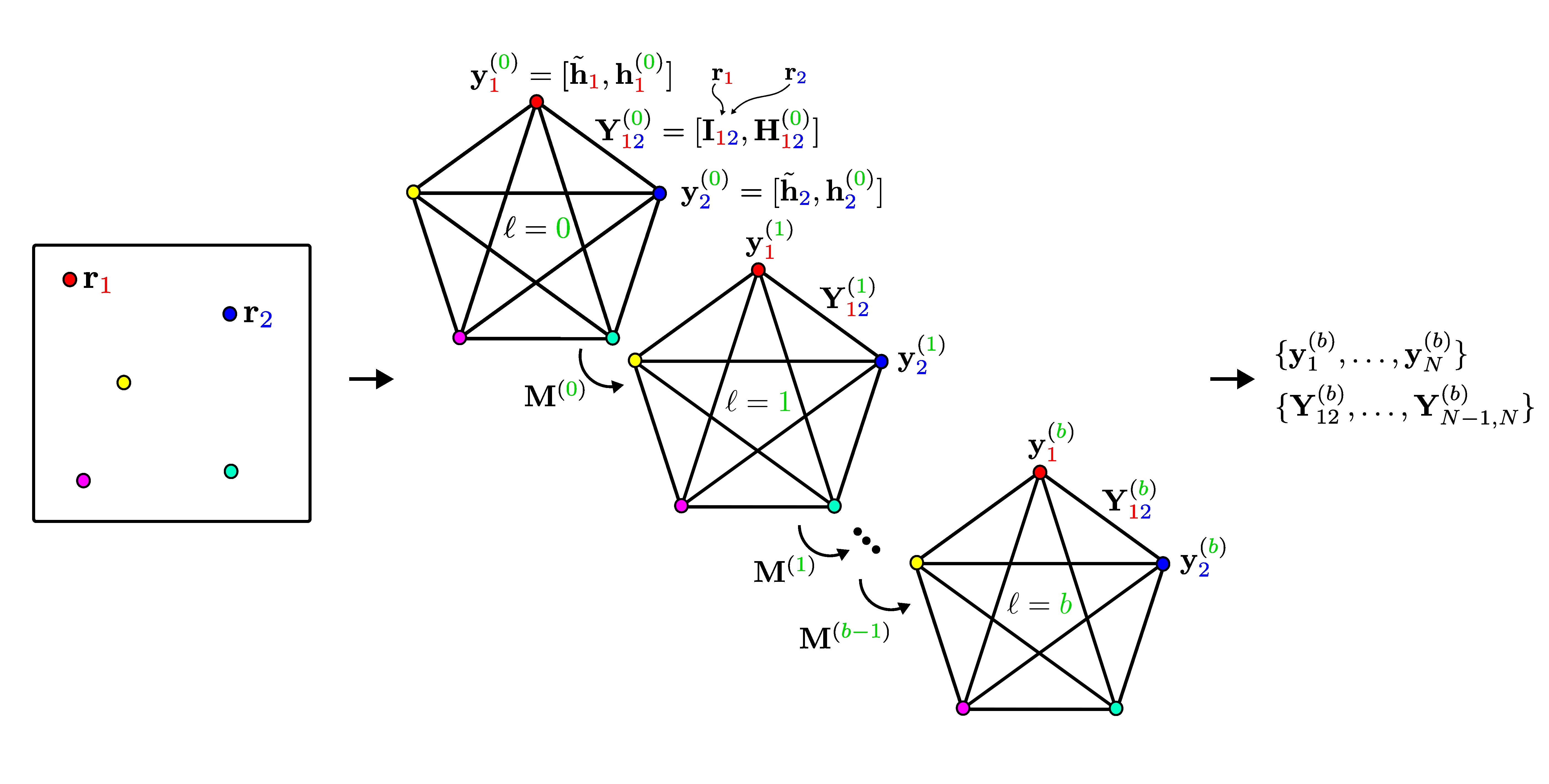 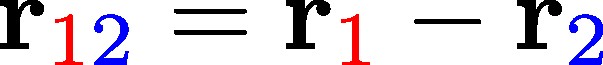 31
Message Passing Neural Network
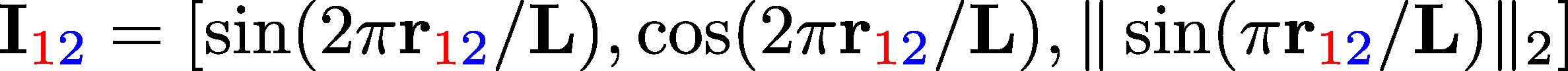 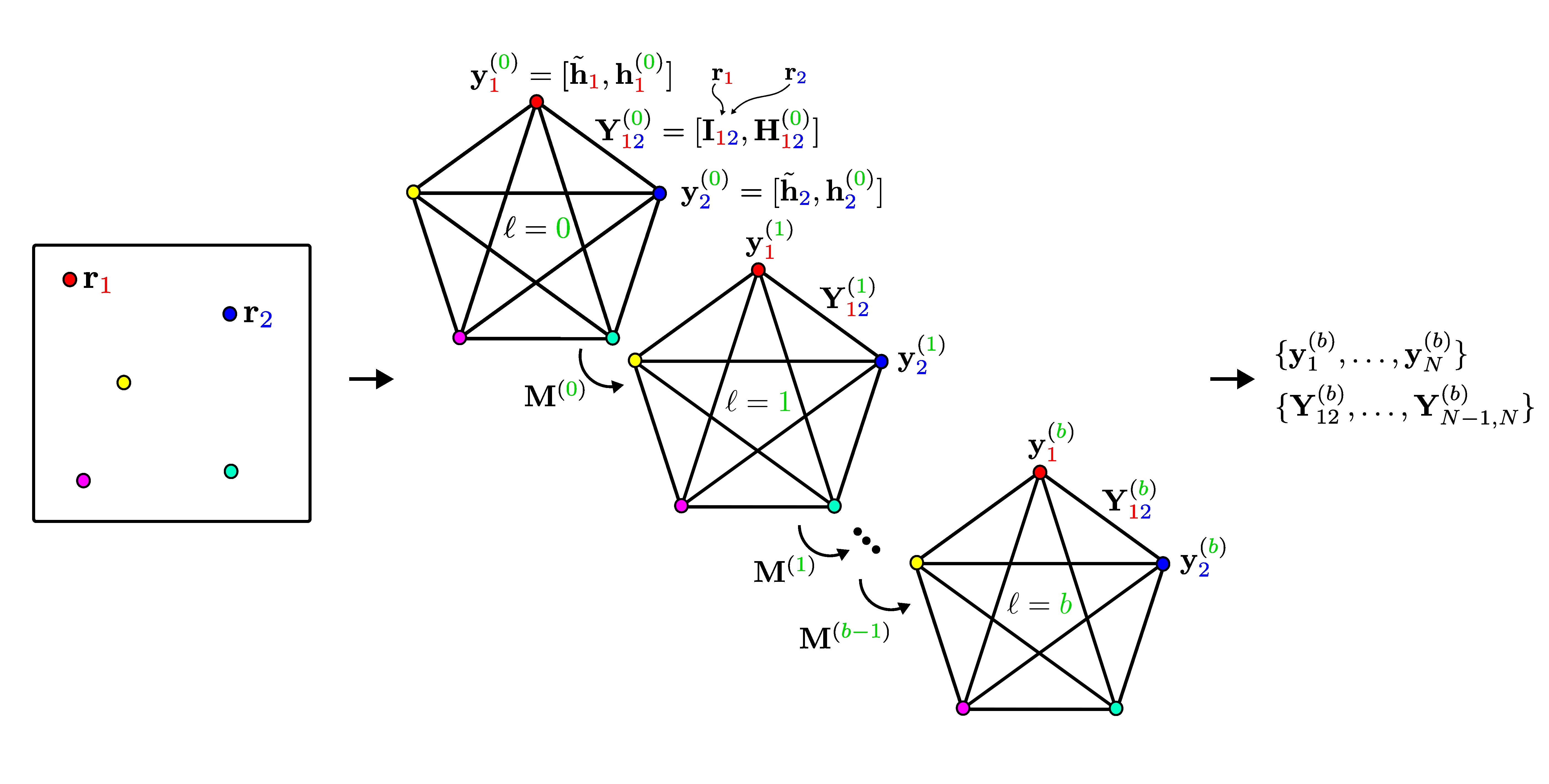 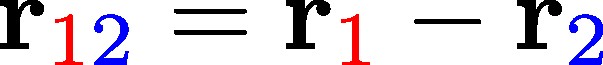 32
Liquid vs Solid: Density Operator
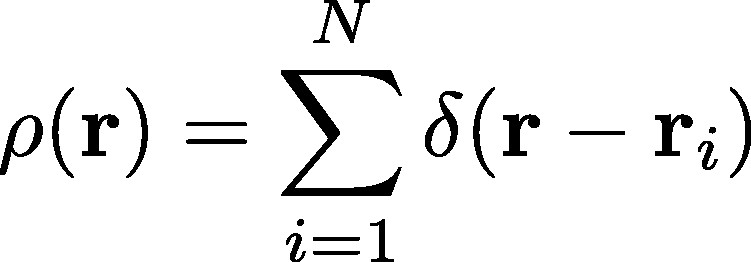 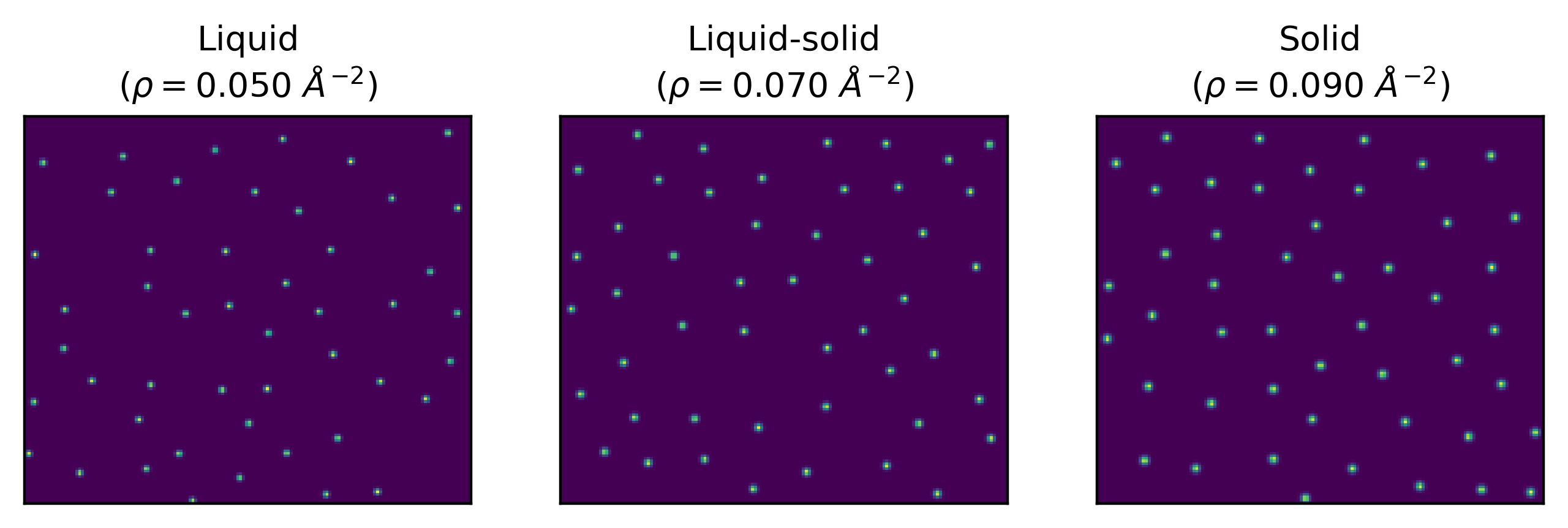 Number of sample(s): 1
33
[Speaker Notes: -Mention that we start the results section
-Give details of the plot: number of particles, geometry of the box
-One sample is equivalent to just plotting the 2D single-particle coordinates
-The delta function is approximated as a Gaussian]
Liquid vs Solid: Density Operator
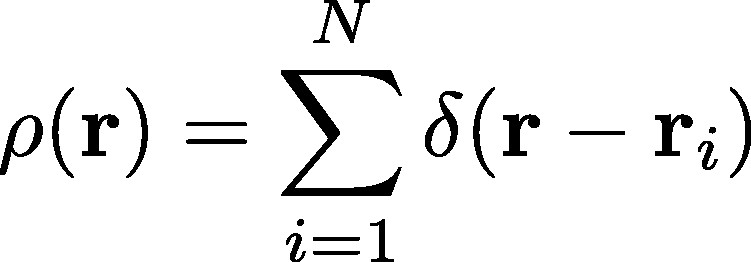 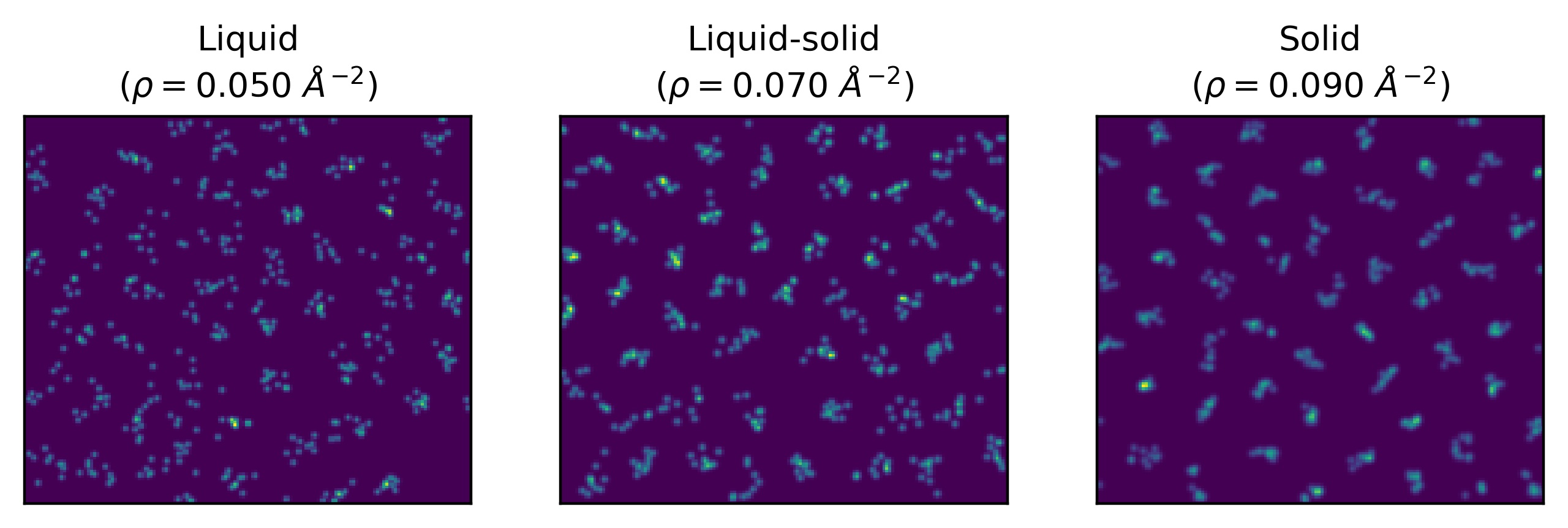 Number of sample(s): 10
34
[Speaker Notes: -Statistical average over a single chain]
Liquid vs Solid: Density Operator
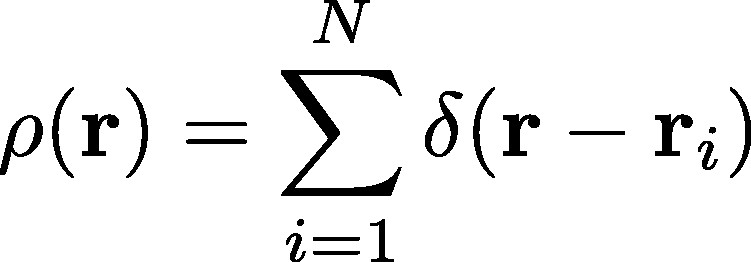 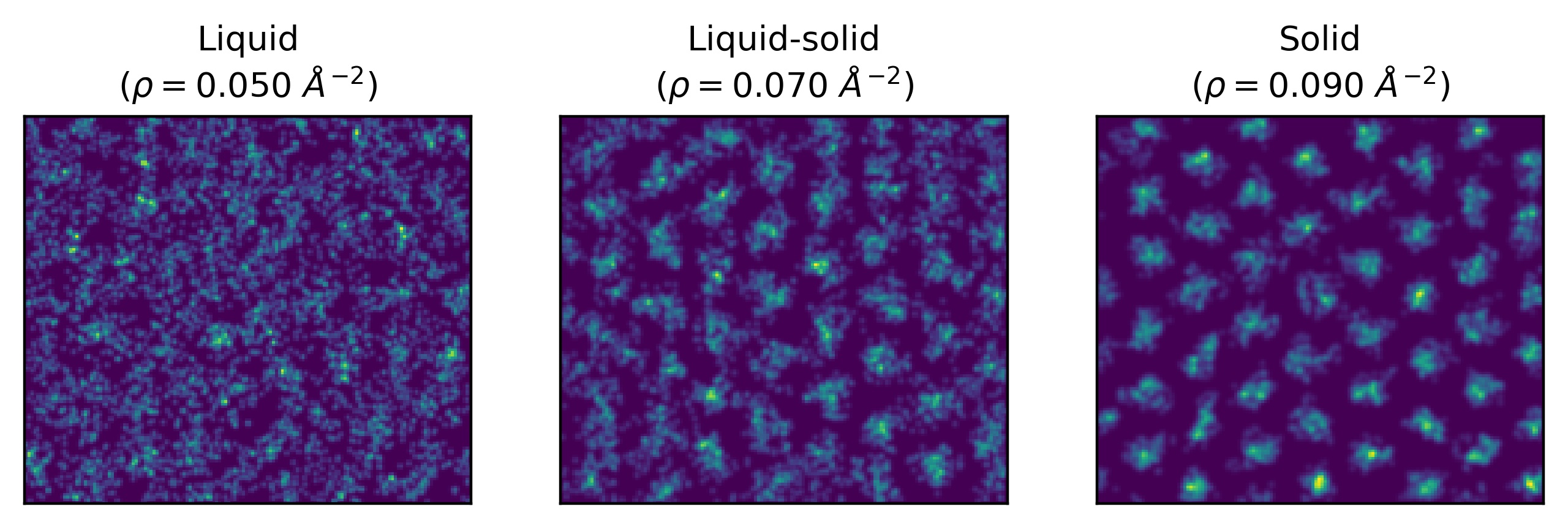 Number of sample(s): 100
35
Liquid vs Solid: Density Operator
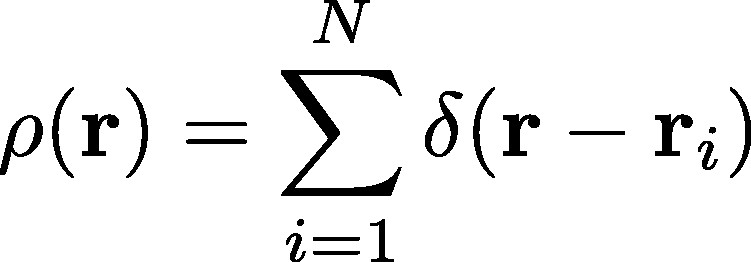 Number of sample(s): 1000
36
[Speaker Notes: -Mention that the liquid is in fact superfluid since we are at T=0K]
Liquid vs Solid: Structure Factor
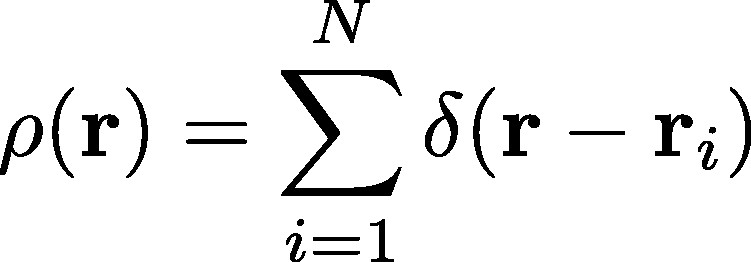 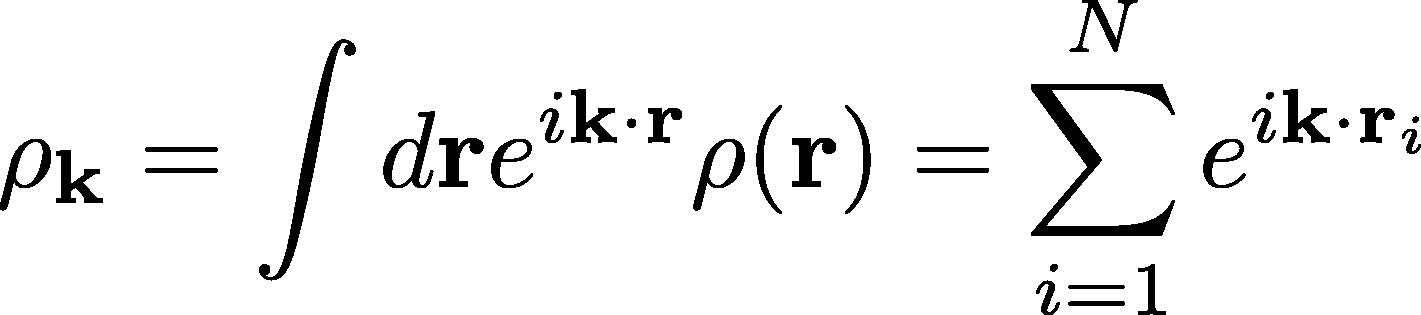 37
Liquid vs Solid: Structure Factor
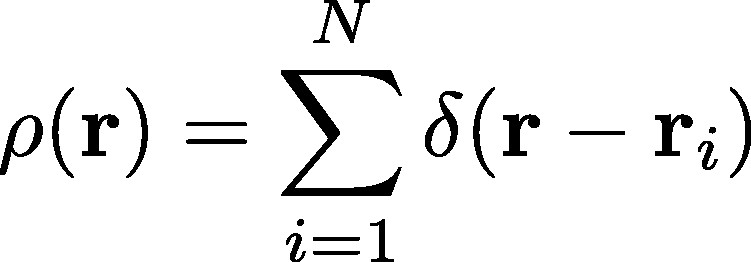 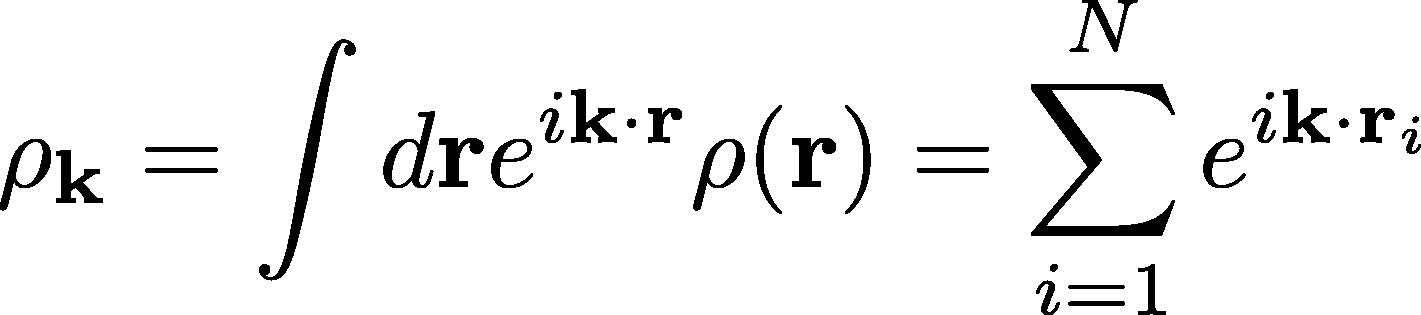 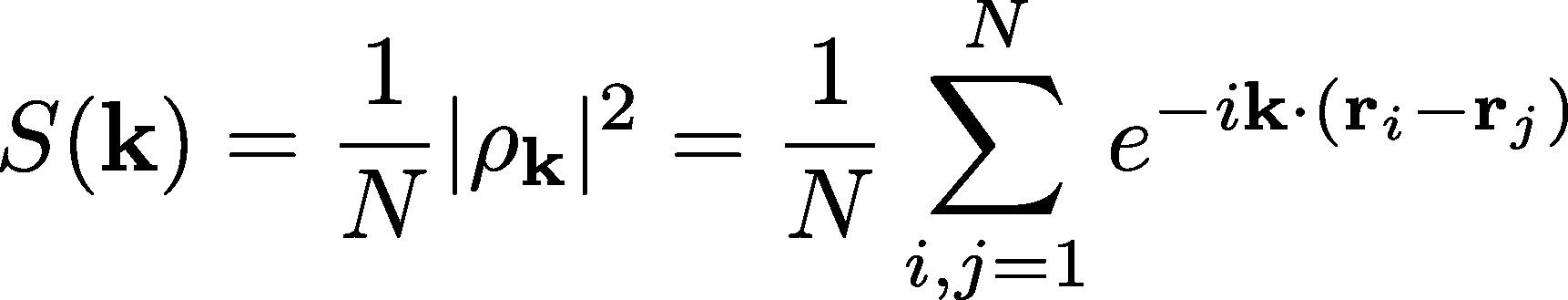 38
Liquid vs Solid: Structure Factor
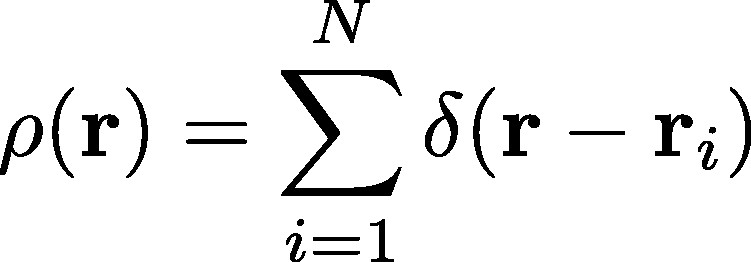 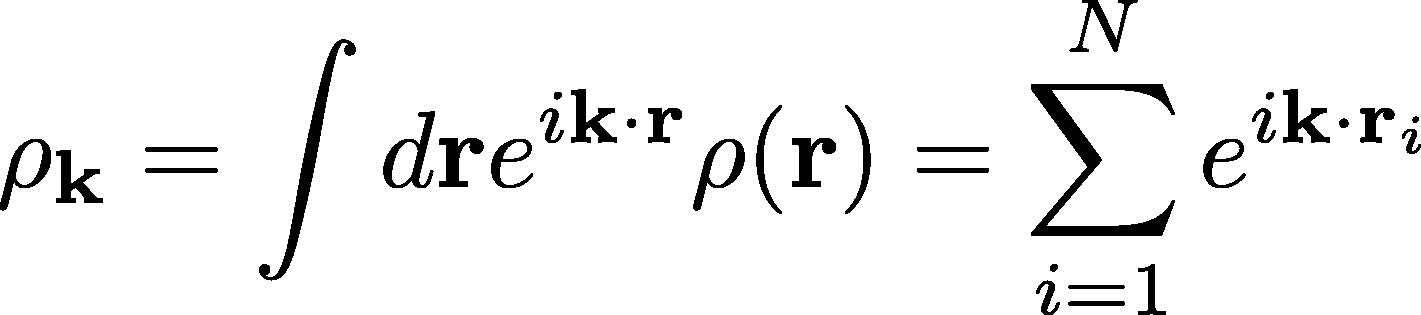 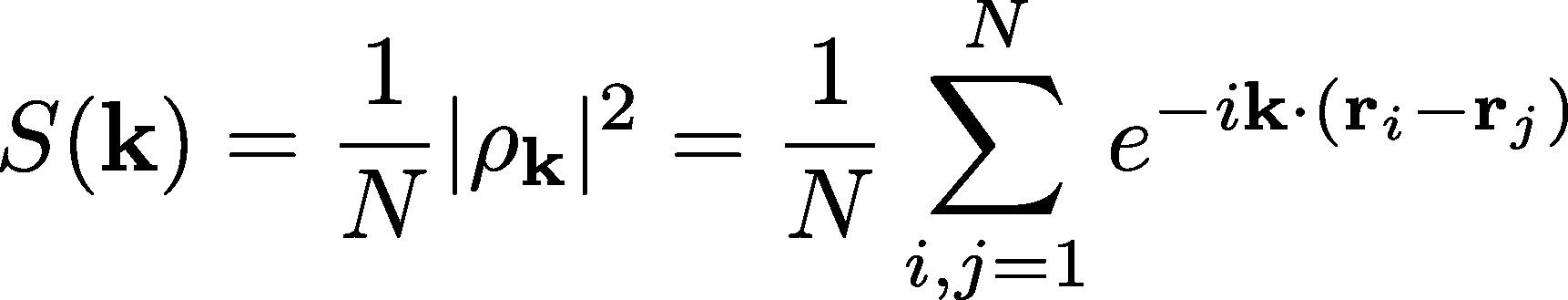 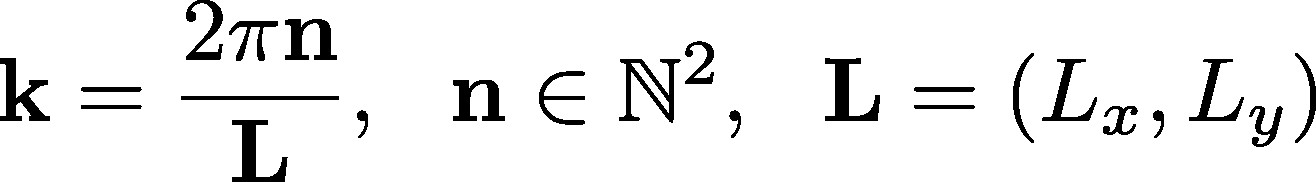 39
Liquid vs Solid: Structure Factor
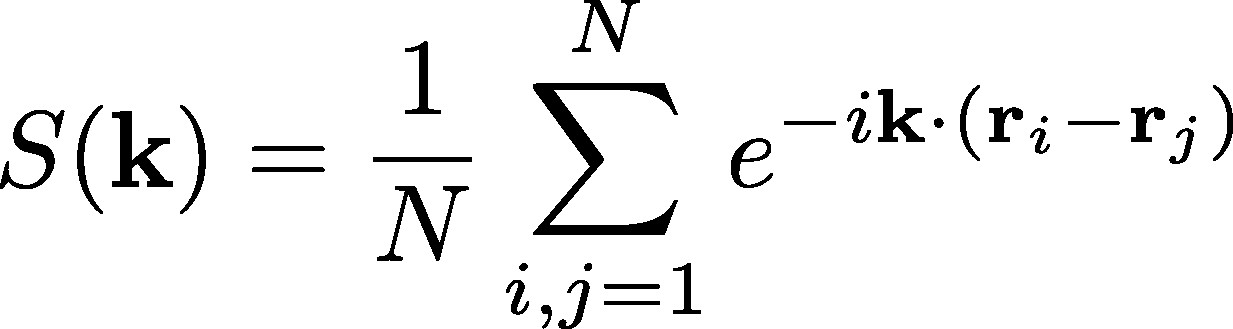 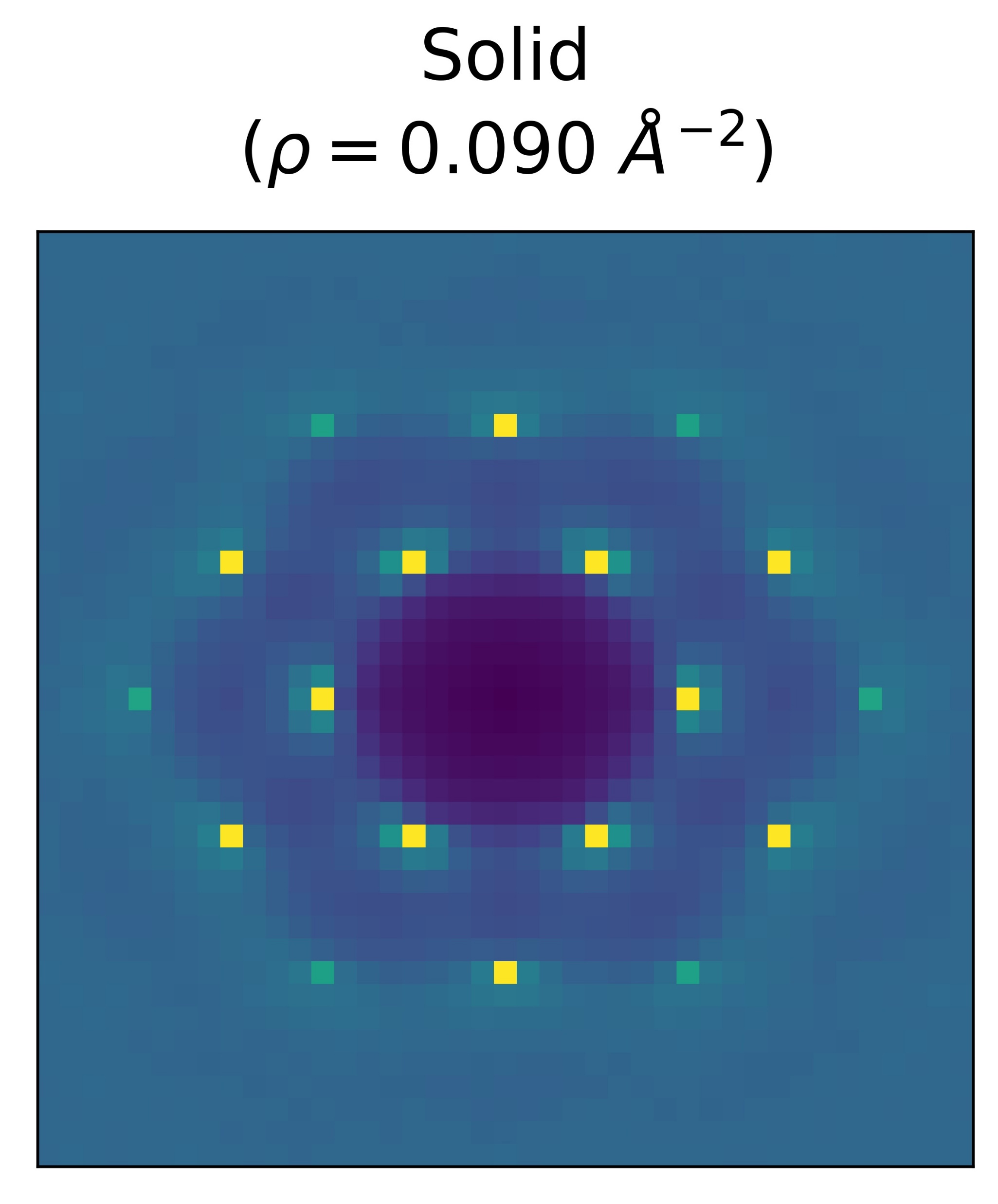 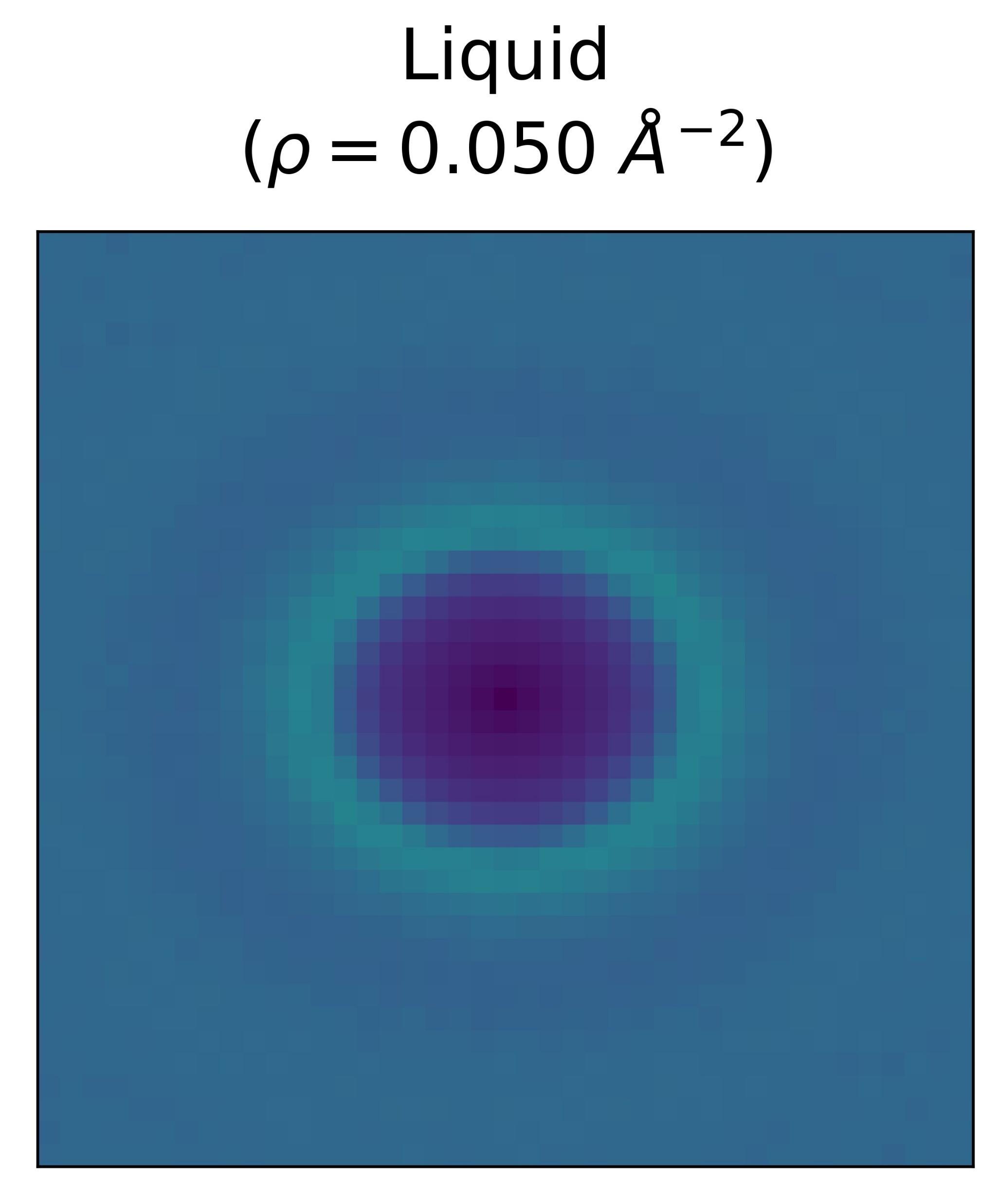 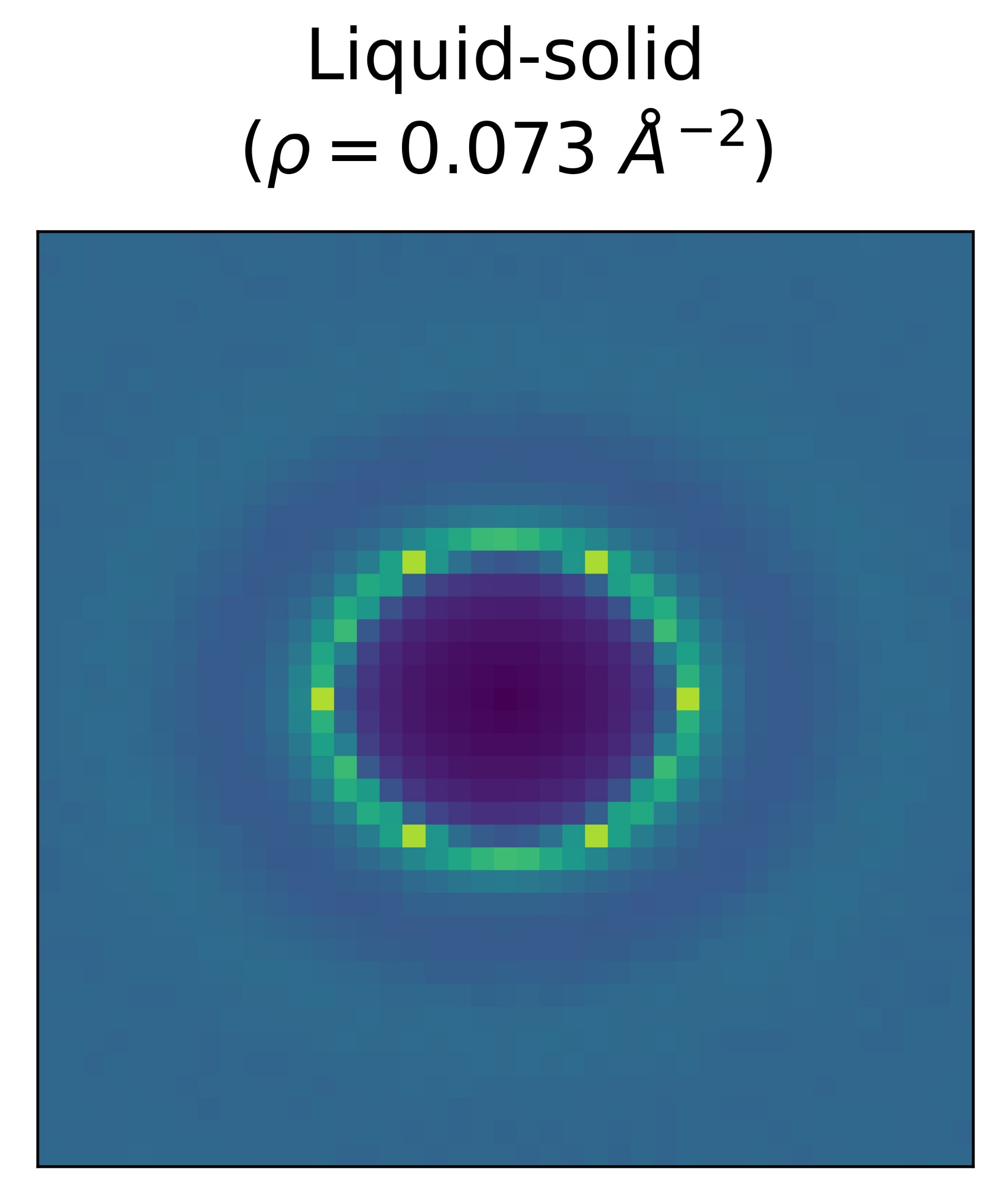 40
Ground-State Energy Estimates
Comparison table:
41
[Speaker Notes: -In fact, in the solid phase, the VMC results are in many cases lower than the ones obtained through DMC
-The trial wave function for solids underlying the DMC calculations is based on a pinned crystal, and seems to have difficulties to project to the correct floating crystal of the ground state.
-whereas we do not initially impose any point to fix the triangular lattice]
First-Order Phase Transition
42
[Speaker Notes: -In the previous slide, we put the energies in a table; Now we put the energies in a plot like this
-I’ve mentioned the presence of a phase transition, so we will now discuss the boundaries of this phase transition]
First-Order Phase Transition
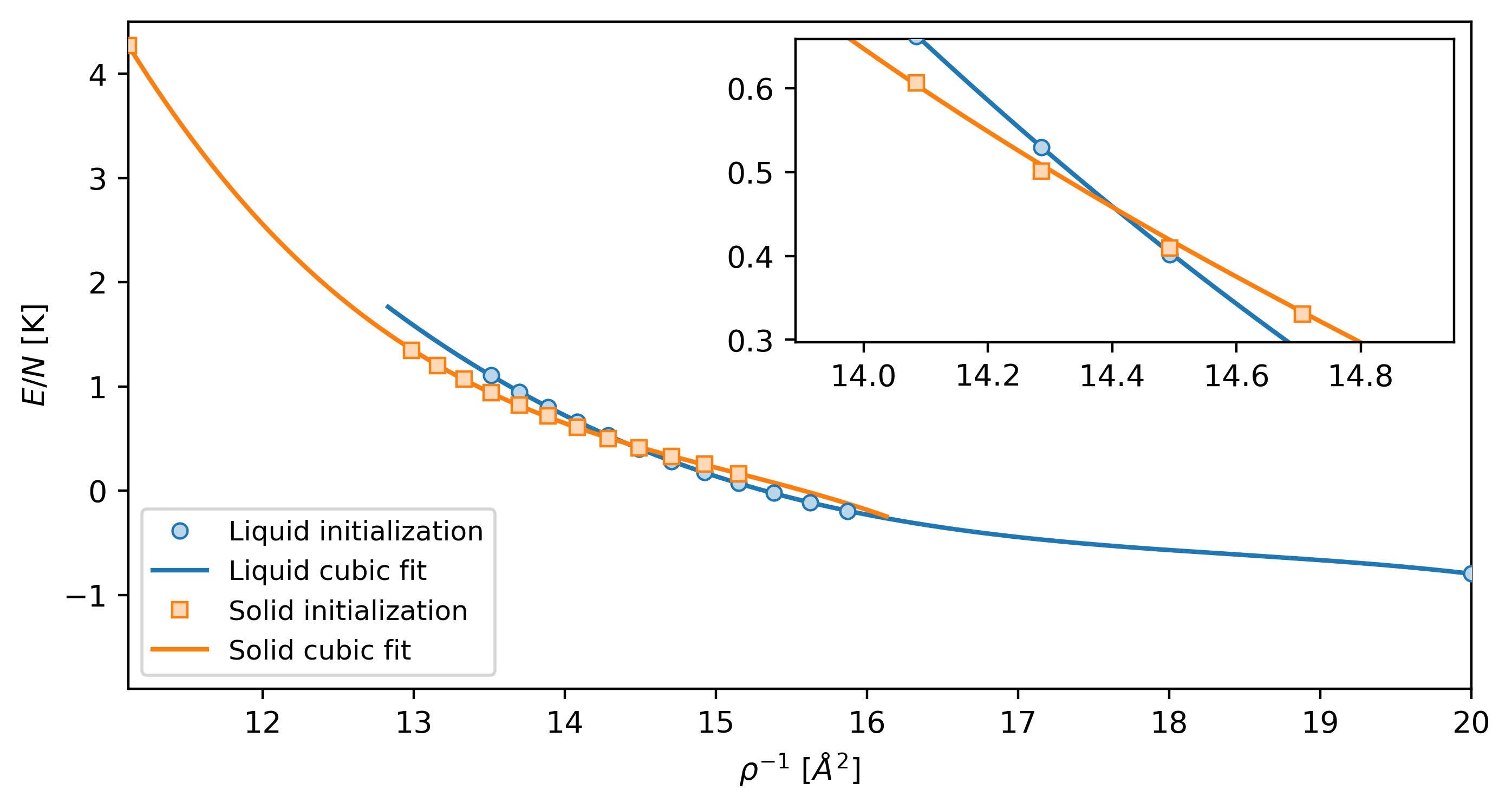 43
[Speaker Notes: -In first-order phase transitions, the key characteristic is the presence of an energy barrier between the two phases involved. 
-This barrier prevents the system from smoothly transitioning from one phase to another and leads to the coexistence of both phases during the transition.
-The boundaries of the phase transition are determined by the common tangent of the two branches of the energy (and not for instance at the crossing of the two branches).
-This is because the pressure remains constant along this line connecting the two branches, meaning that the system remains in equilibrium]
First-Order Phase Transition
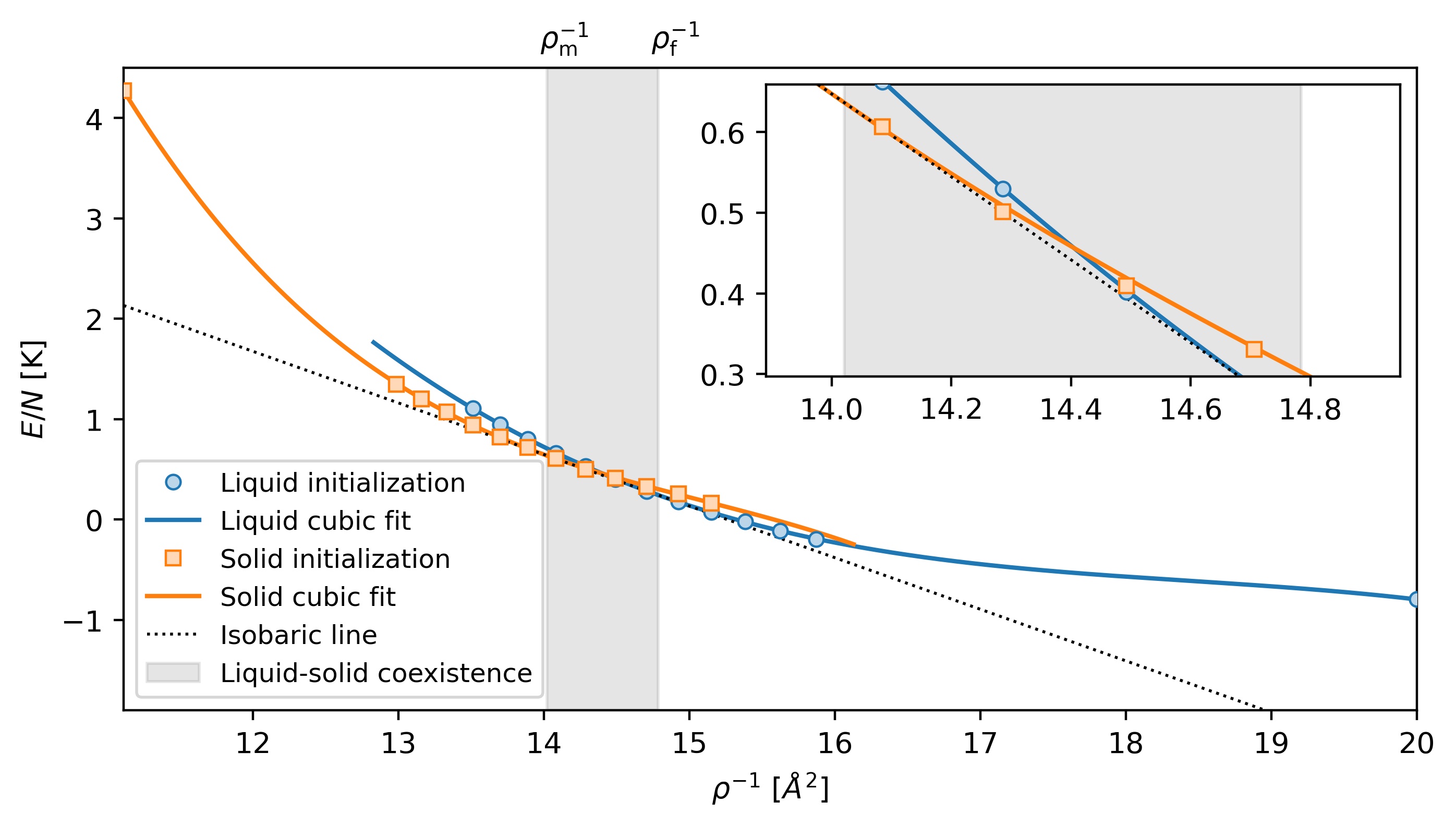 44
First-Order Phase Transition
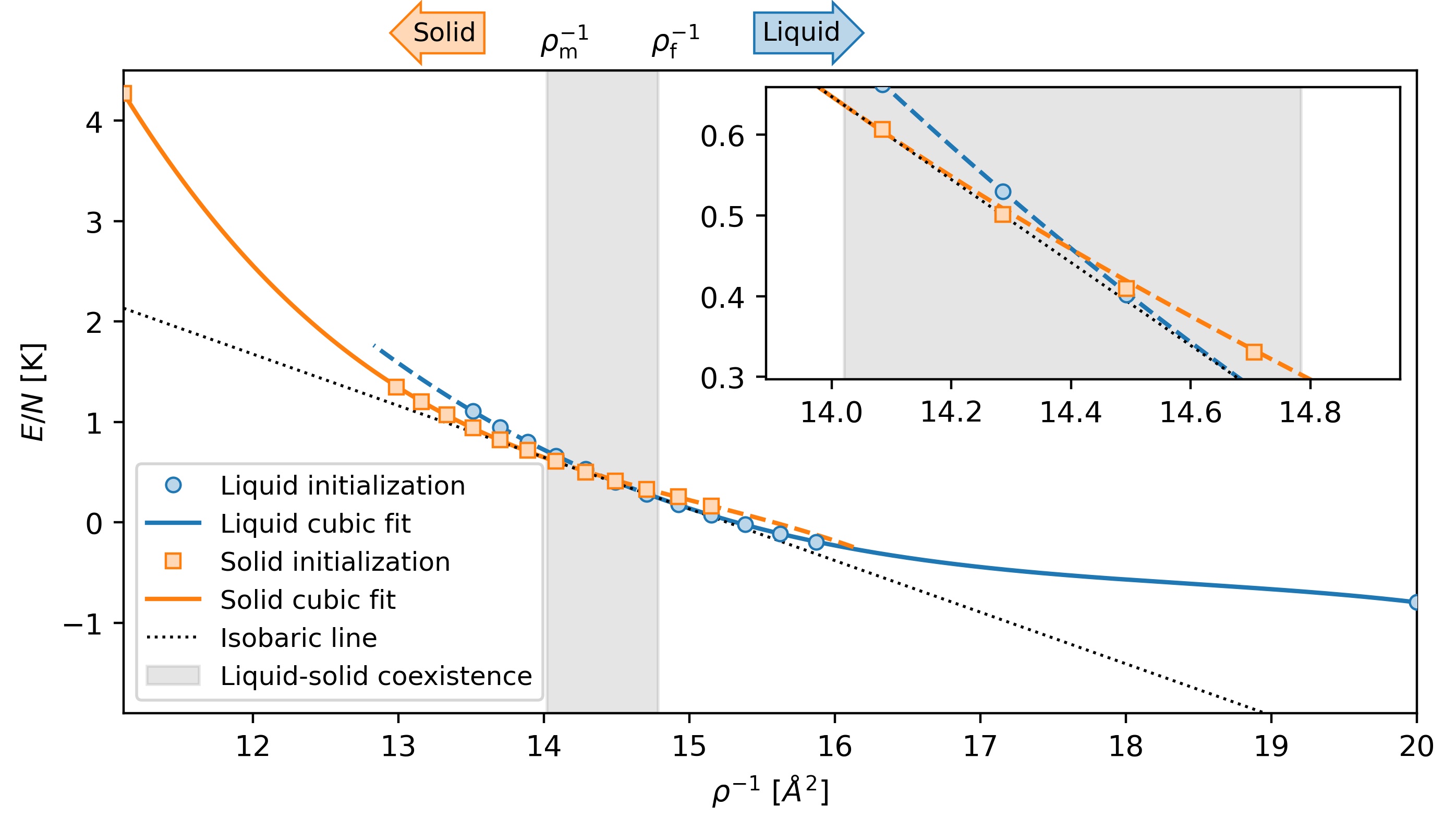 45
[Speaker Notes: -Dashed lines correspond to unstable configurations, determined via the common tangent line]
First-Order Phase Transition
46
First-Order Phase Transition
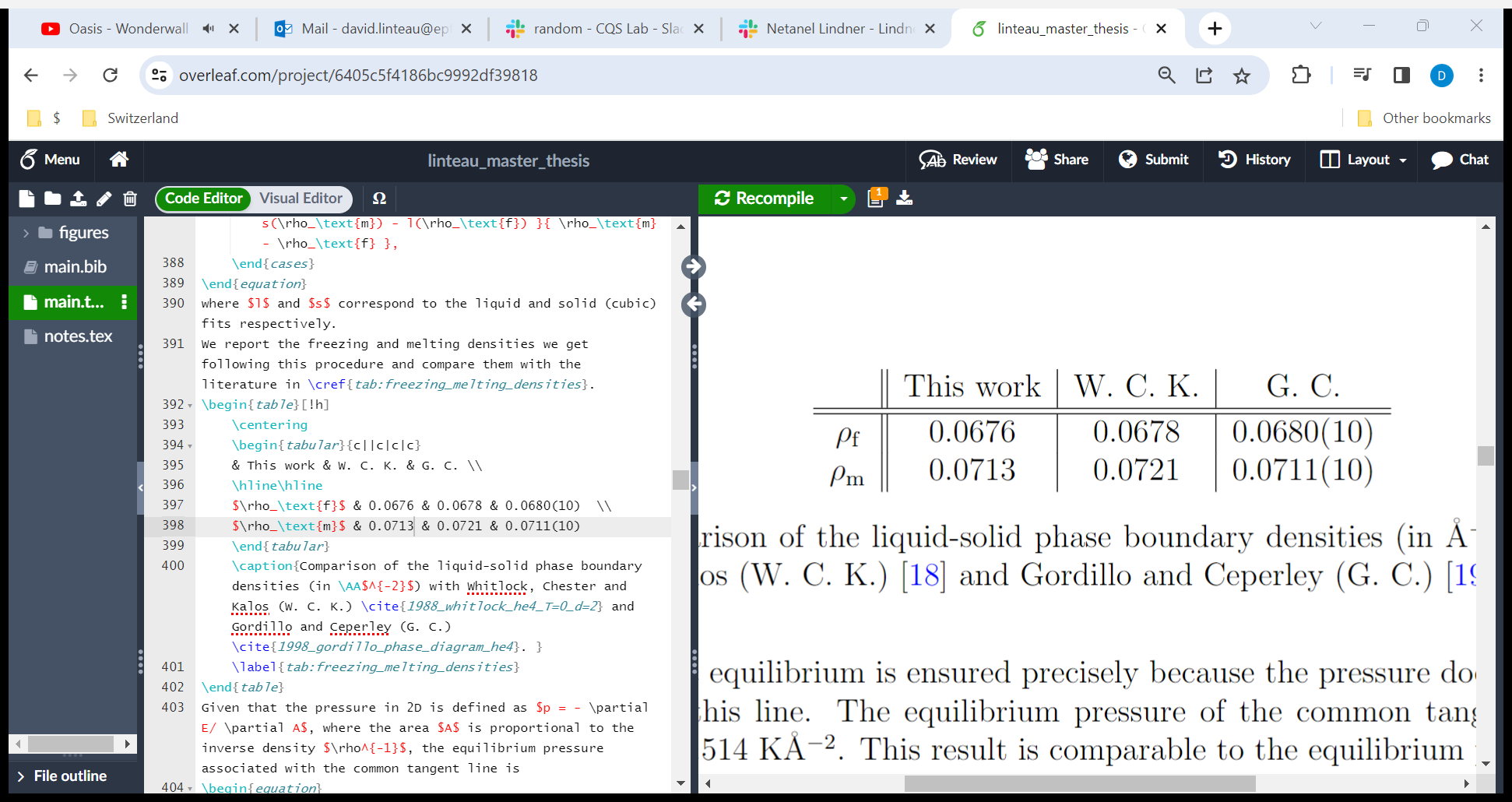 W. C. K. : [P. A. Whitlock, G. V. Chester, and M. H. Kalos, Phys. Rev. B 38 (1988)]
G. C. : [M. C. Gordillo and D. M. Ceperley, Phys. Rev. B 58 (1998)]
47
First-Order Phase Transition
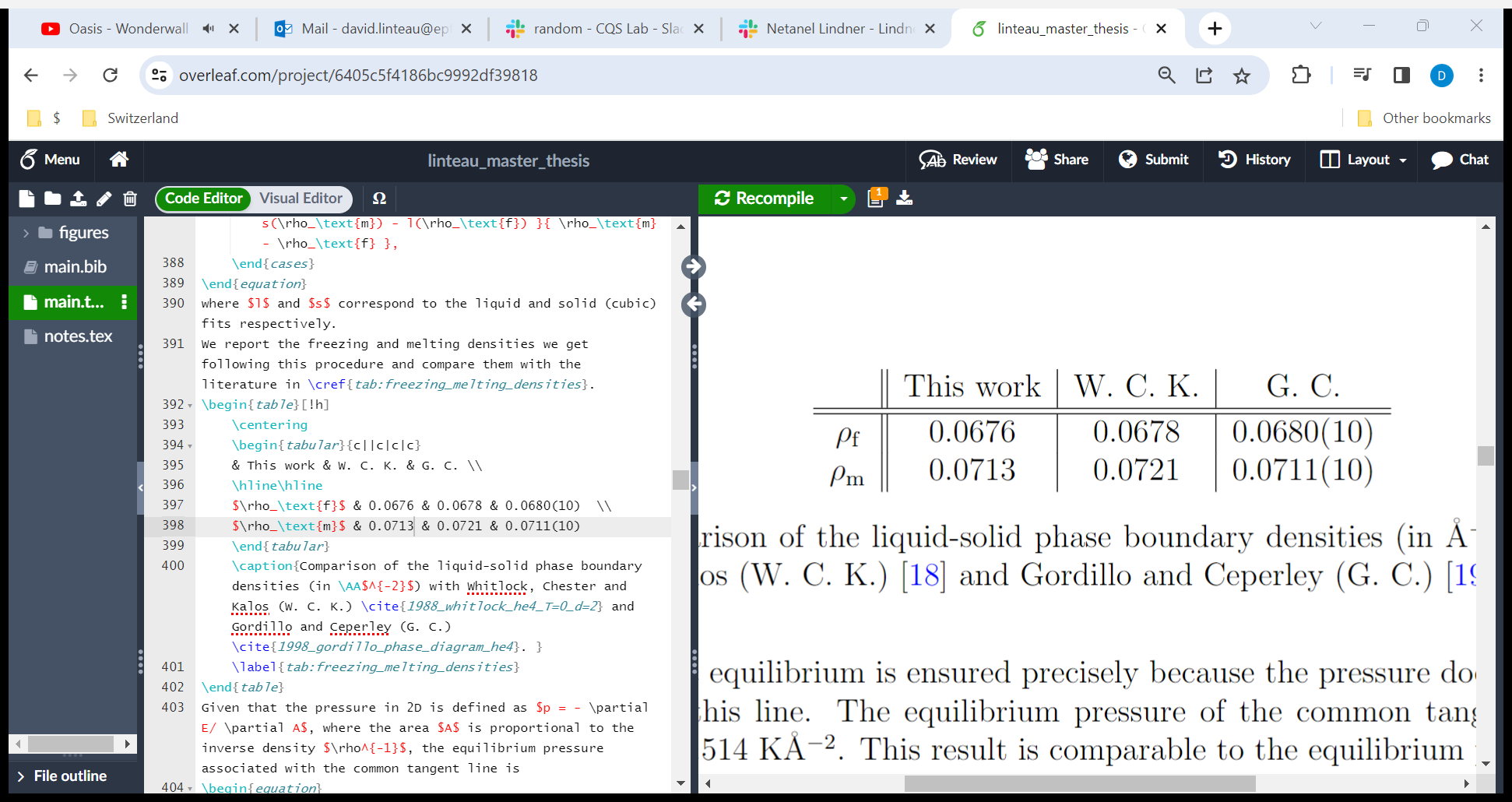 W. C. K. : [P. A. Whitlock, G. V. Chester, and M. H. Kalos, Phys. Rev. B 38 (1988)]
G. C. : [M. C. Gordillo and D. M. Ceperley, Phys. Rev. B 58 (1998)]
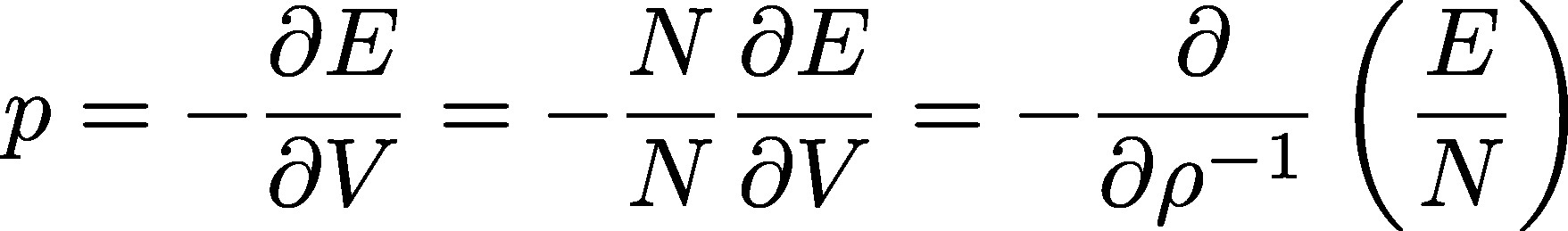 48
First-Order Phase Transition
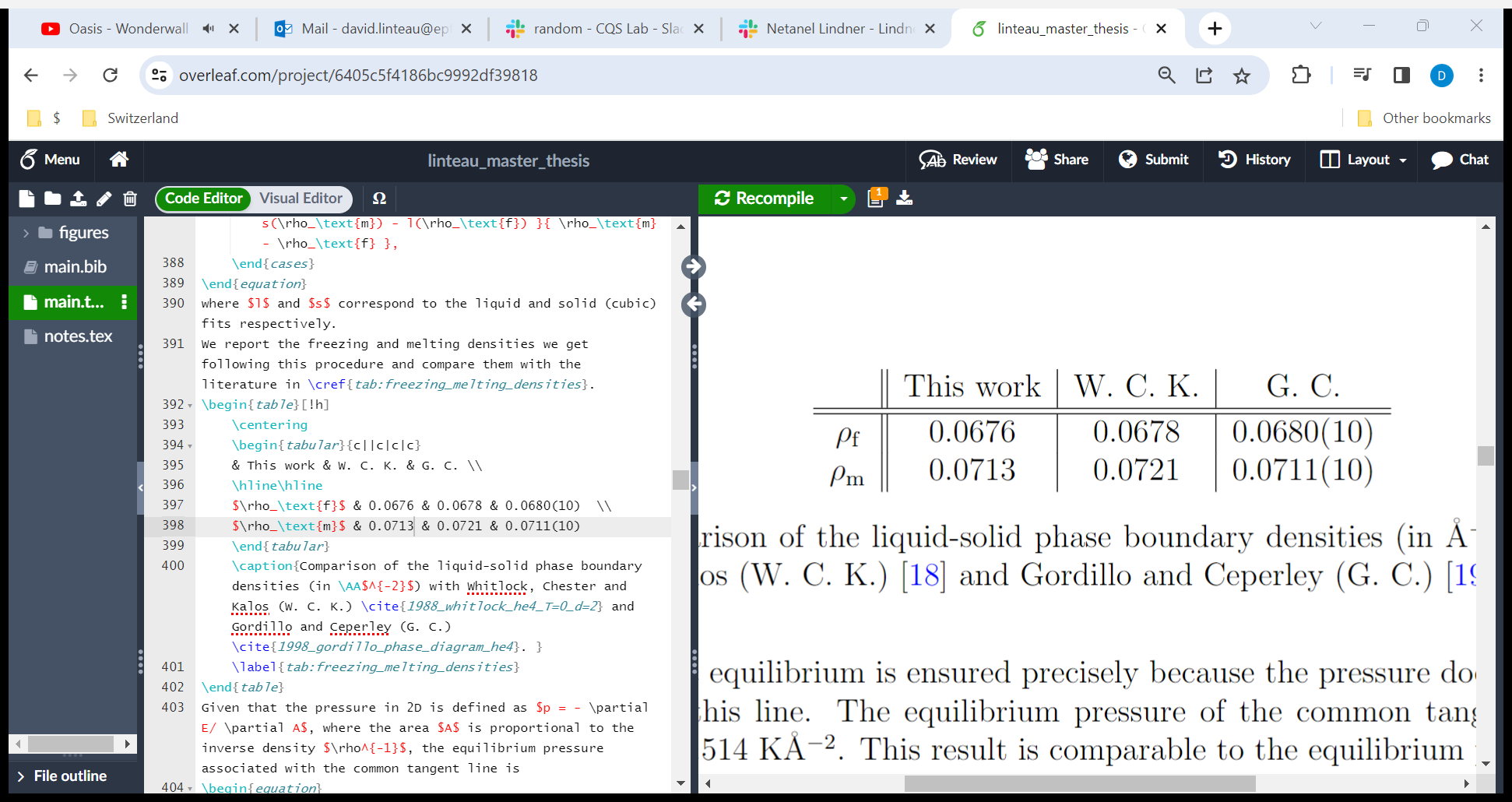 W. C. K. : [P. A. Whitlock, G. V. Chester, and M. H. Kalos, Phys. Rev. B 38 (1988)]
G. C. : [M. C. Gordillo and D. M. Ceperley, Phys. Rev. B 58 (1998)]
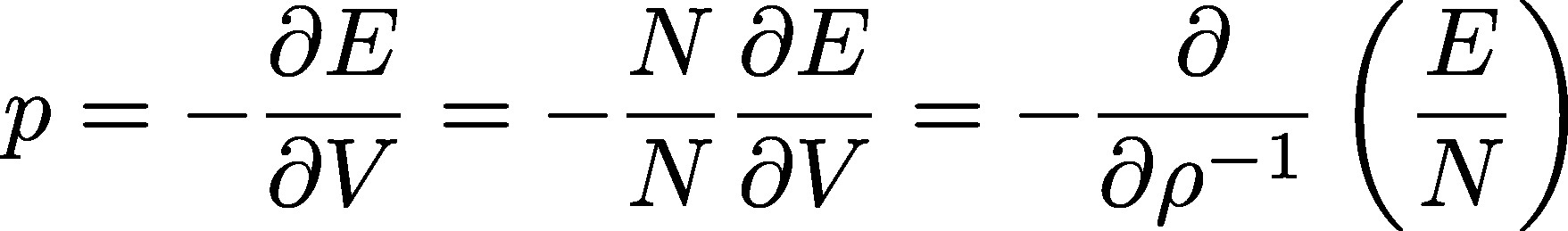 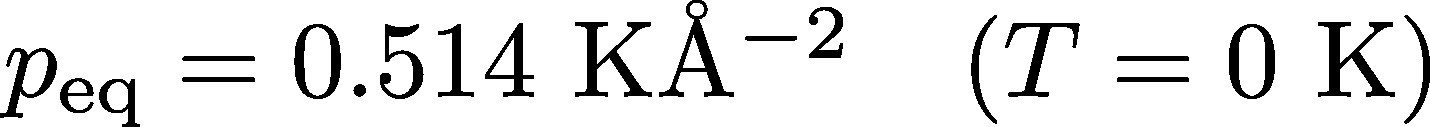 49
First-Order Phase Transition
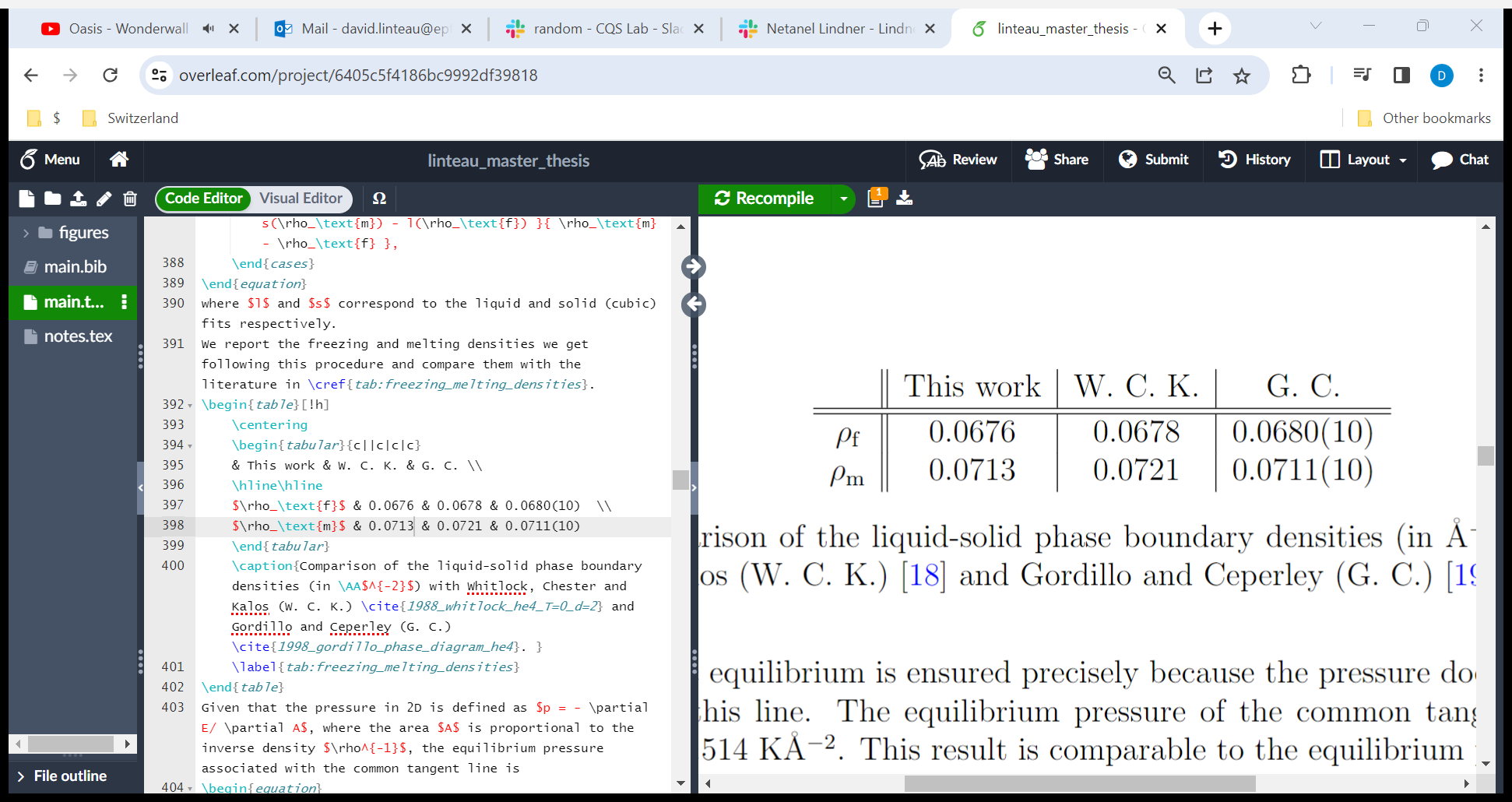 W. C. K. : [P. A. Whitlock, G. V. Chester, and M. H. Kalos, Phys. Rev. B 38 (1988)]
G. C. : [M. C. Gordillo and D. M. Ceperley, Phys. Rev. B 58 (1998)]
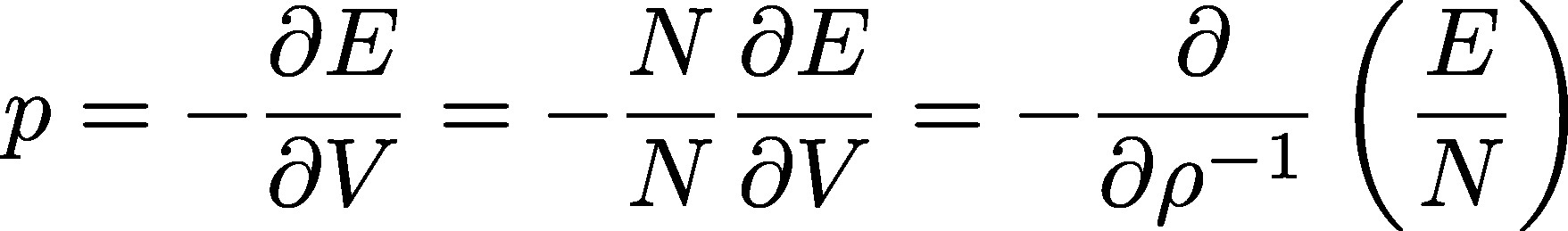 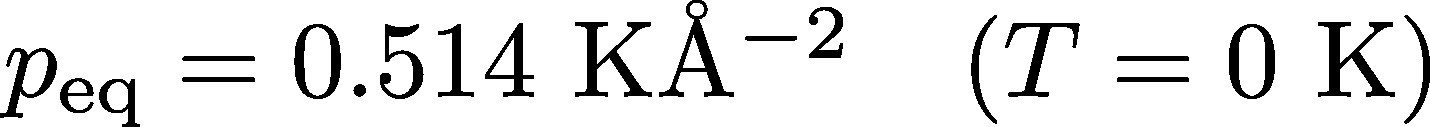 Compare with G. C. PIMC results:
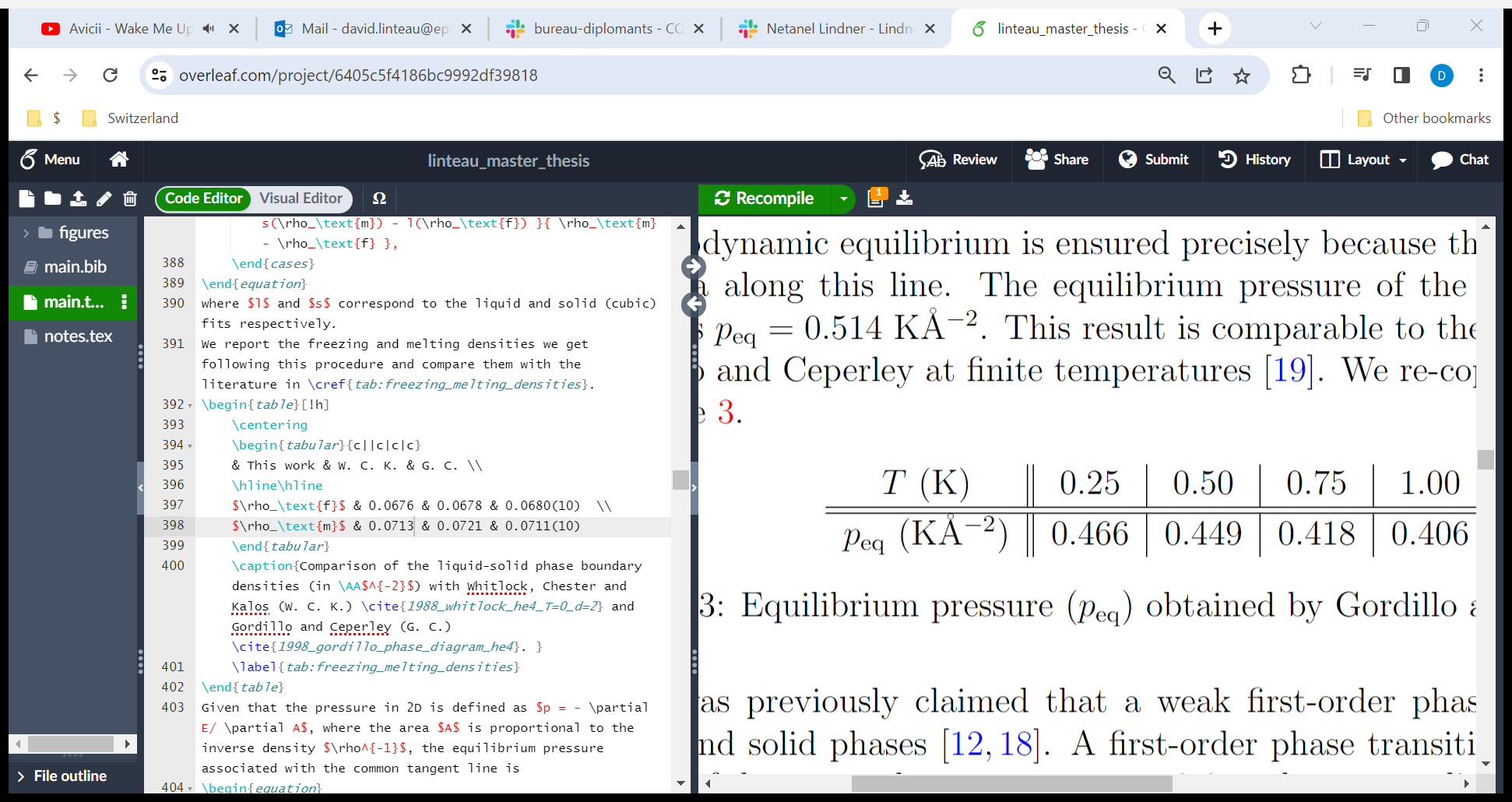 50
[Speaker Notes: W. C. K.: VMC McMillan form ansatz in the liquid phase (N=64), and in solid phase (N=80) they were pinning the crystal lattice points
G. C.: PIMC at finite temperature (N=30) (rho_f and rho_m obtained at T=0.25 K)]
Condensate fraction
A superfluid sample is a Bose-Einstein condensate
⁴He atoms are spinless bosons  can occupy same state
51
Condensate fraction
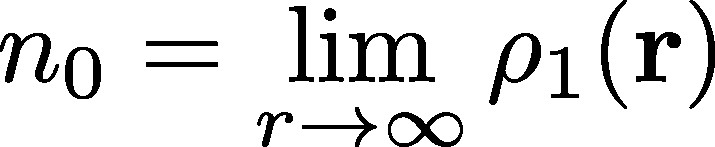 52
Condensate fraction
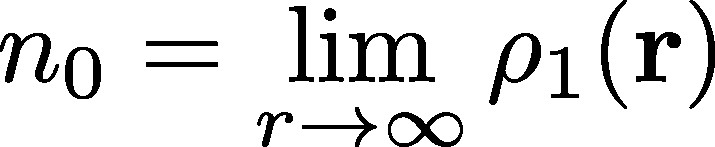 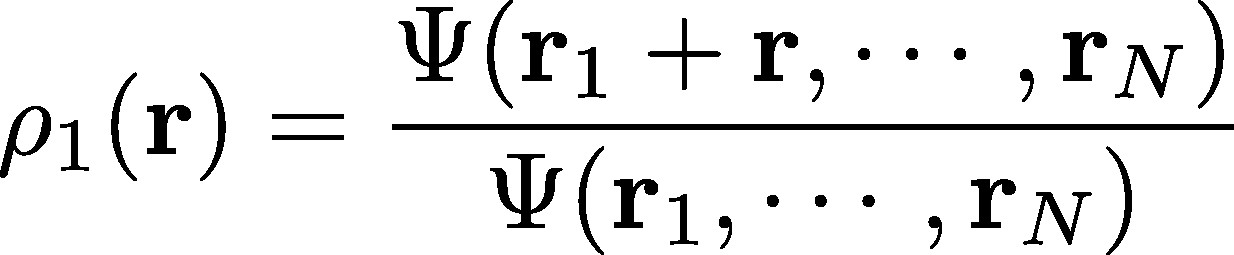 53
[Speaker Notes: -A bit sloppy in writing the estimator; it’s really a statistical average over the Born distribution]
Condensate fraction
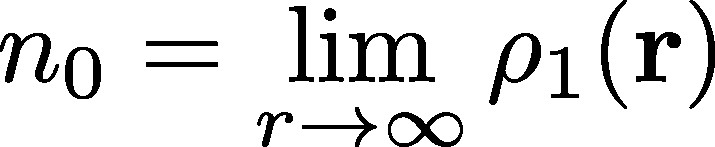 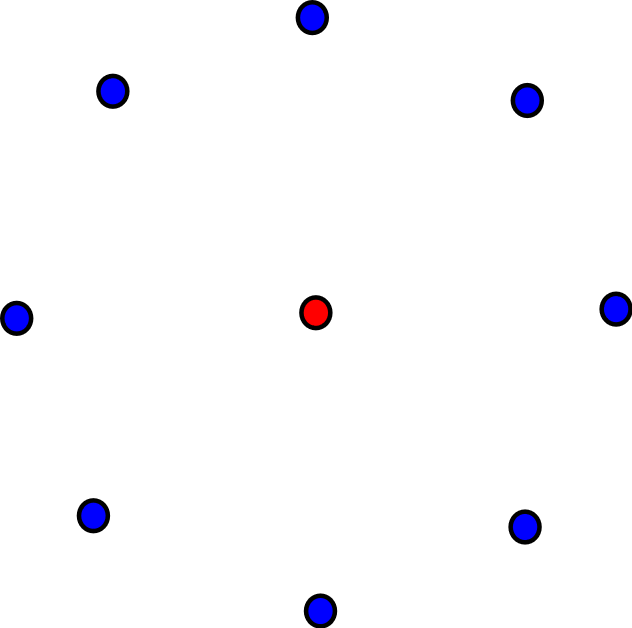 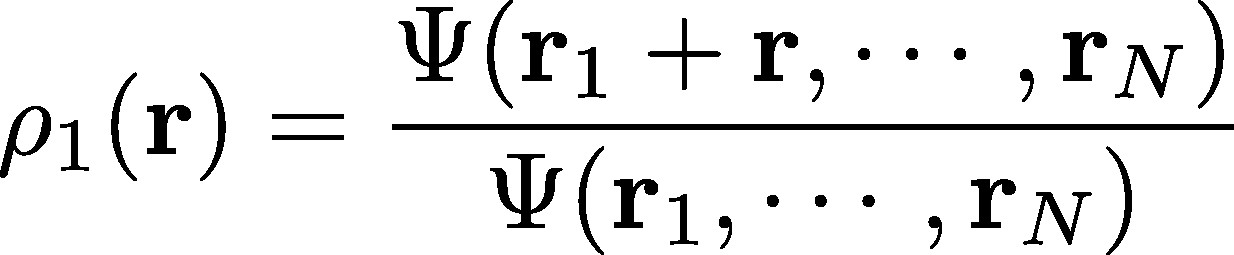 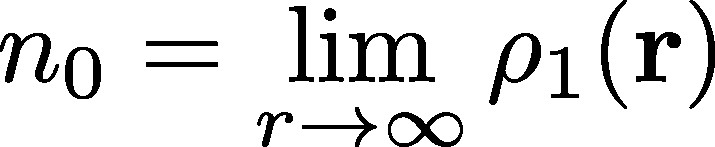 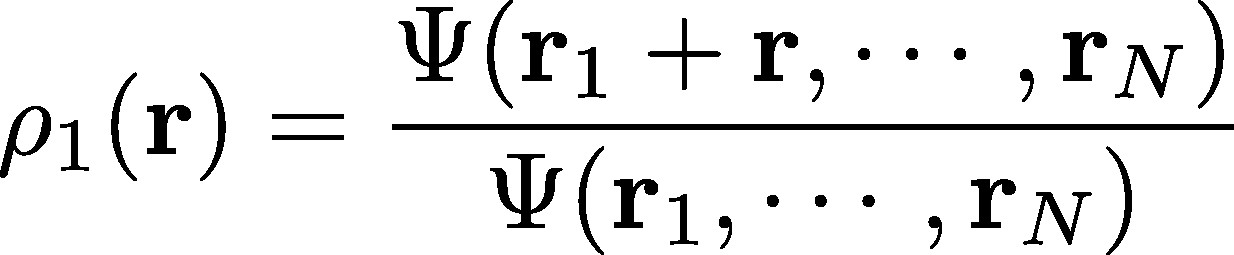 54
Condensate fraction
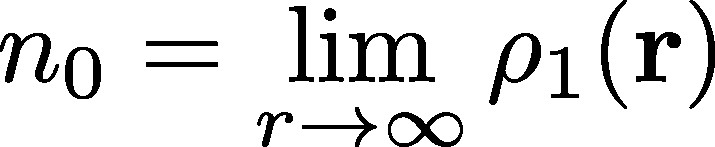 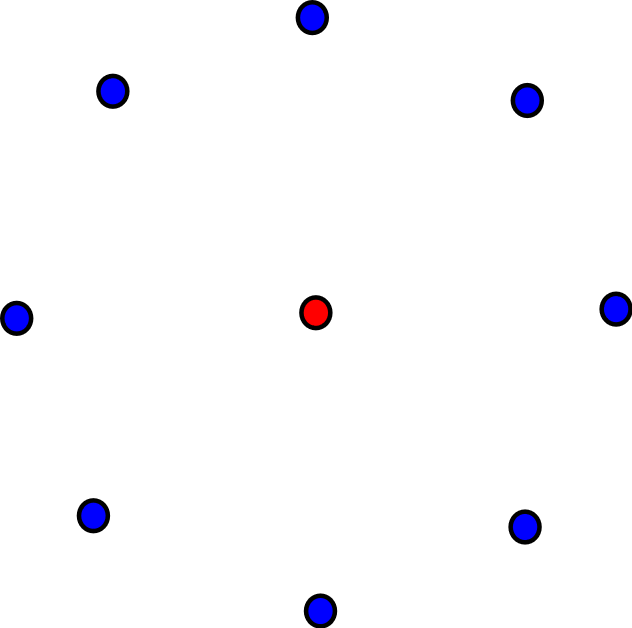 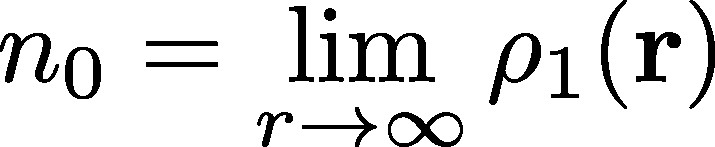 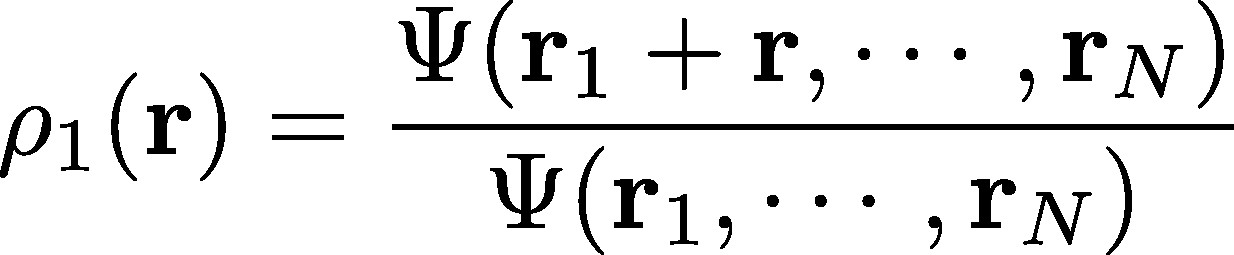 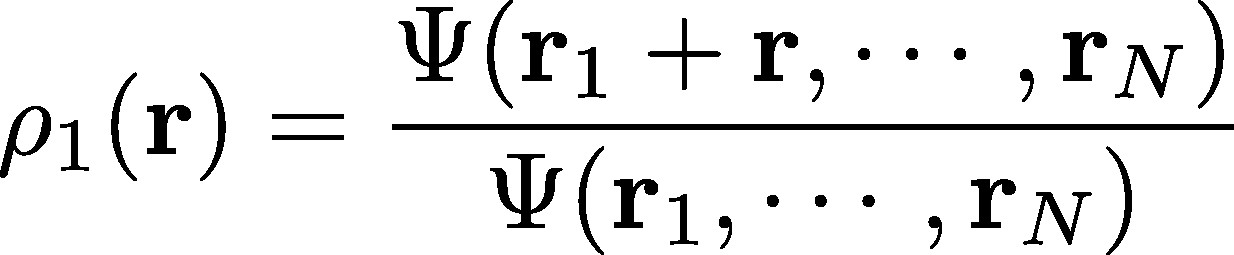 55
Condensate fraction
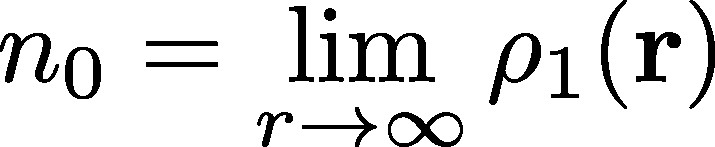 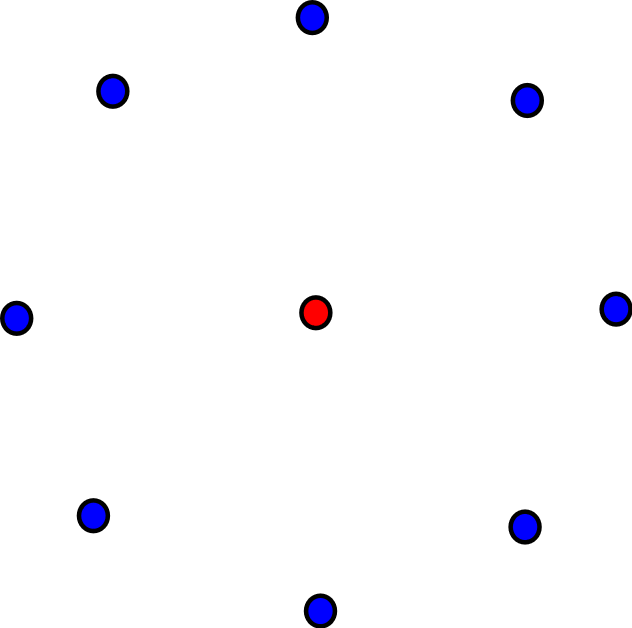 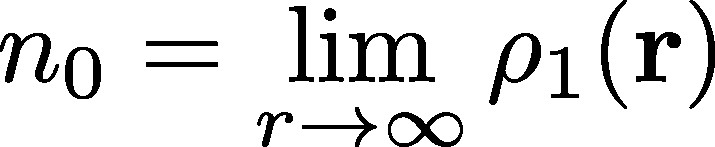 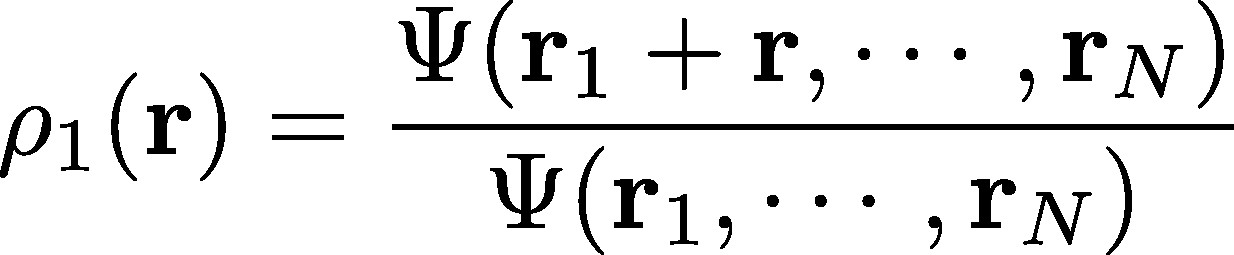 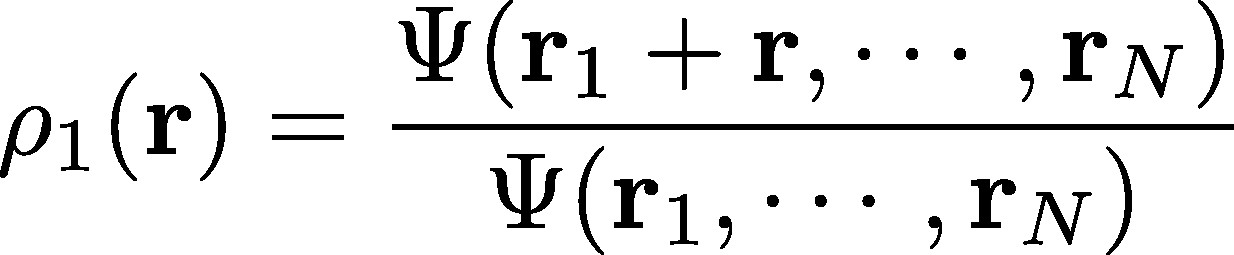 56
Condensate fraction
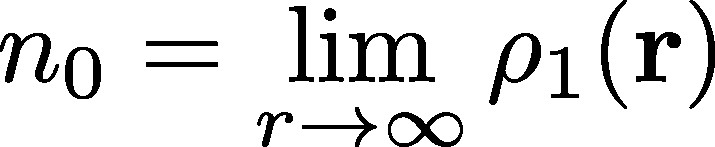 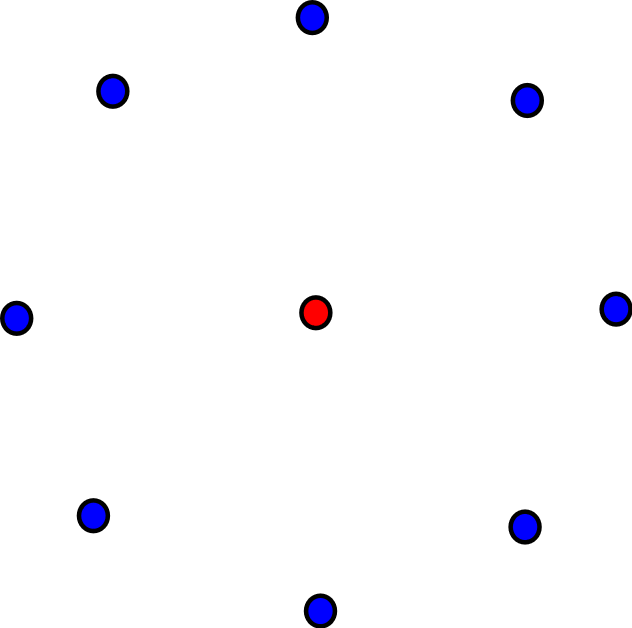 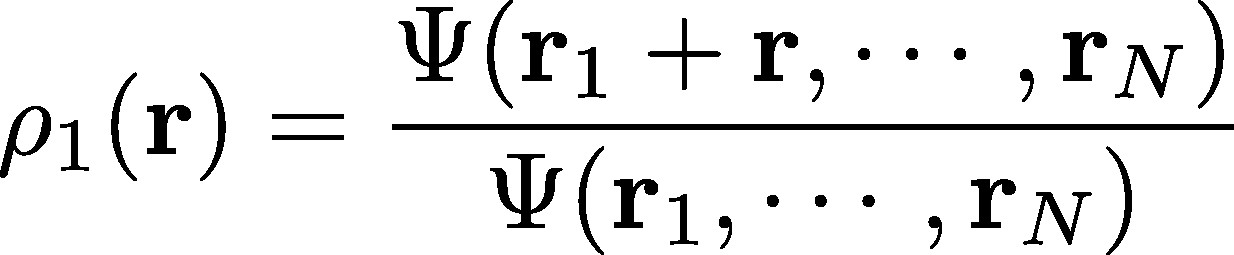 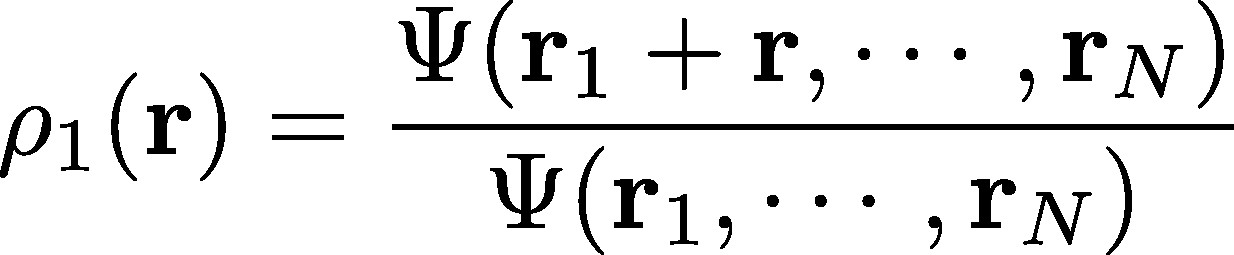 57
Condensate fraction
58
[Speaker Notes: -Detour in 3D
-The condensate fraction n0 can be inferred from the dynamic structure factor S(q, ω), probed experimentally by deep inelastic neutron scattering off the superfluid [REF: S. Moroni and M. Boninsegni]
-PMC (projector monte carlo): using a novel projection method, similar in spirit to DMC, but without the bias from the initial trial wave function, that affects estimates for off-diagonal operators in DMC. This (Quantum Monte Carlo) technique combines sampling ideas from PIMC, as well as from Reptation Quantum Monte Carlo (RQMC)
-This work: 0.0218
-Moroni: 0.02186
-Boninsegni: 0.02184
-Rota: 0.02186]
Condensate fraction
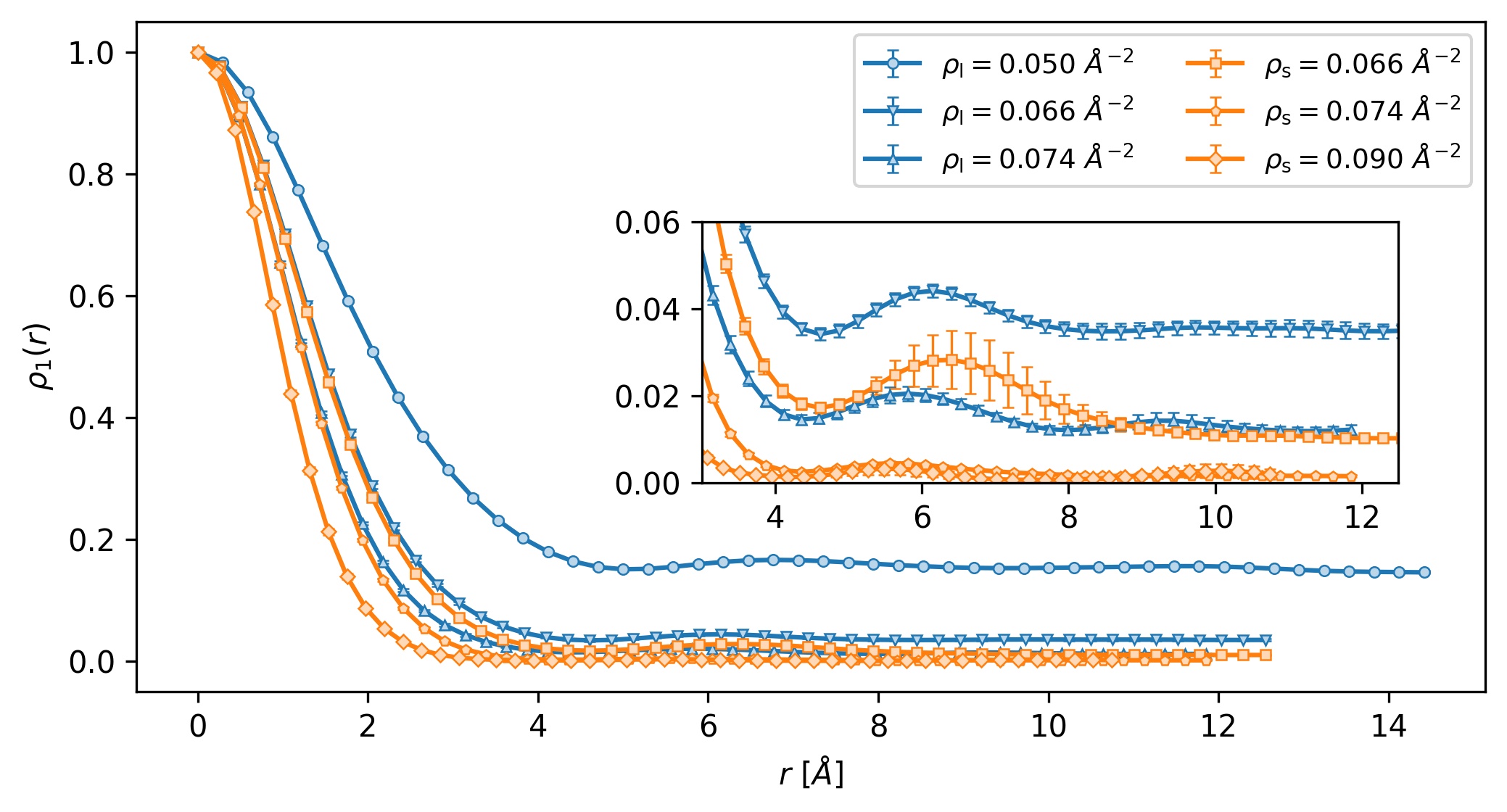 59
Condensate fraction
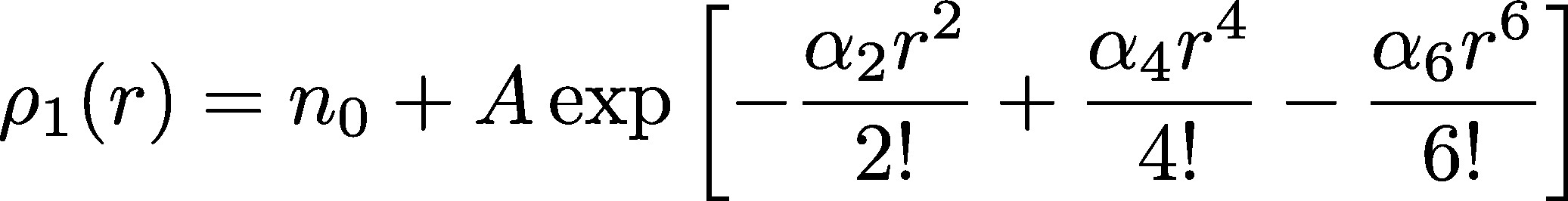 Fit:
[Glyde, Azuah and Stirling, Phys. Rev. B 62 (2000)]
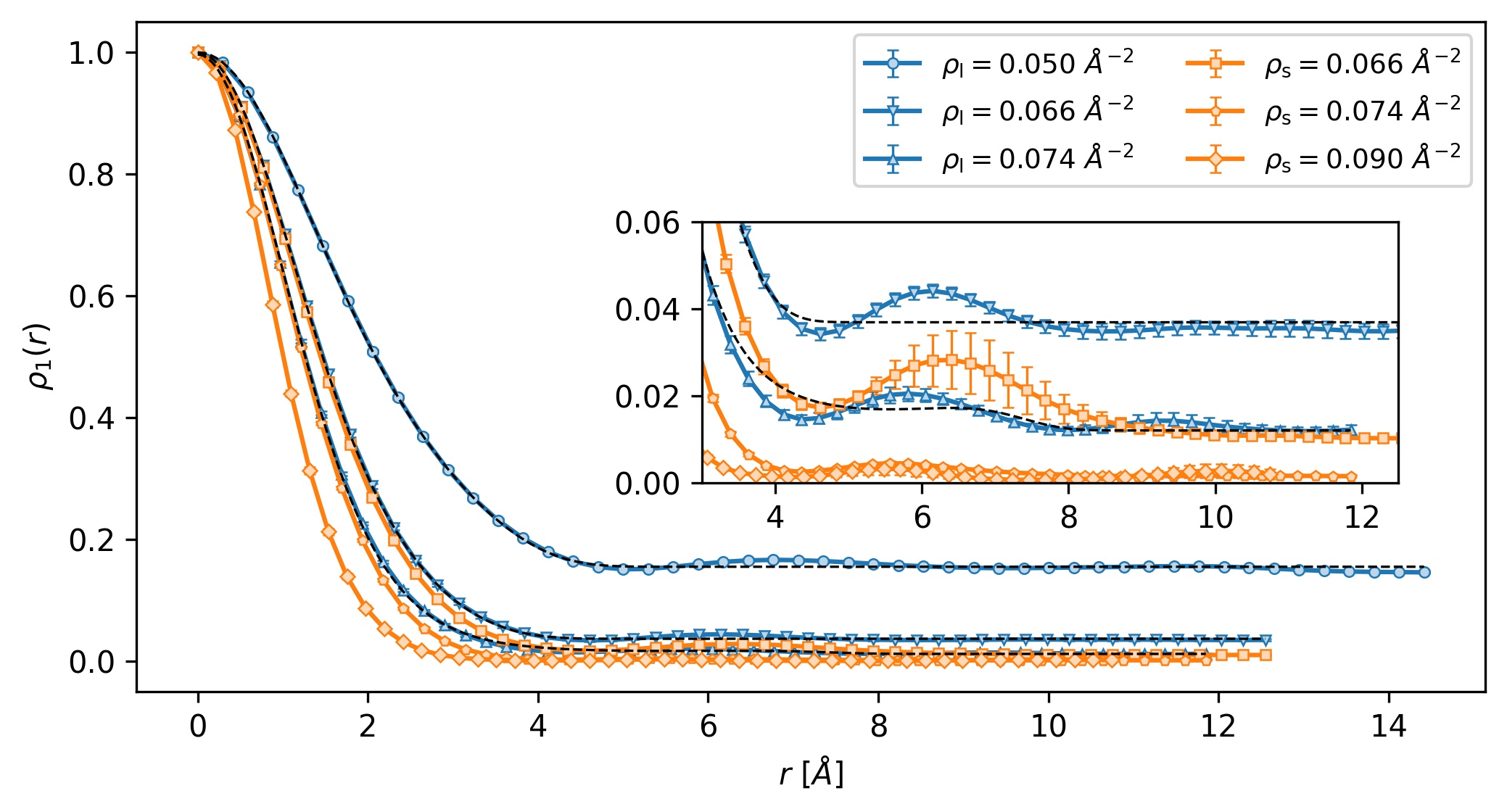 60
[Speaker Notes: -Since it’s difficult to take the limit as r->Infinity of a numerical dataset, we instead use a fit that was used to analyze experimental data]
Rényi-2 entropy
Consider two partitions A and B of the system
61
Rényi-2 entropy
Consider two partitions A and B of the system
Reduced density matrix of subsystem A:
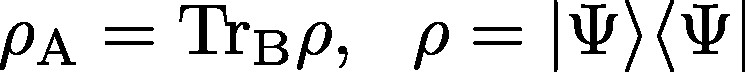 62
Rényi-2 entropy
Consider two partitions A and B of the system
Reduced density matrix of subsystem A:
Measure the bipartite entanglement with the Rényi-2 entropy:
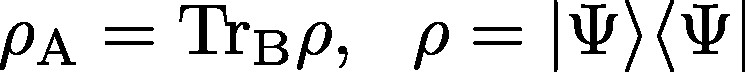 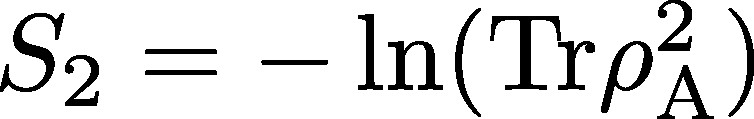 63
Rényi-2 entropy
Consider two partitions A and B of the system
Reduced density matrix of subsystem A:
Measure the bipartite entanglement with the Rényi-2 entropy:


Two samples are necessary to evaluate the            estimator. Let’s call them                          and
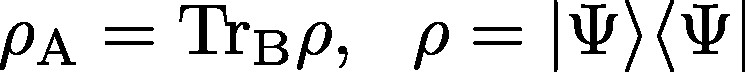 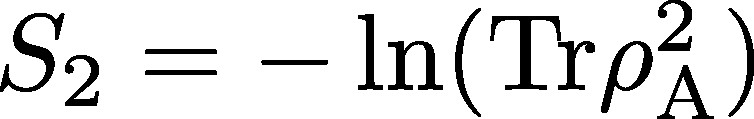 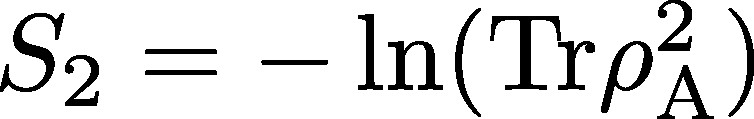 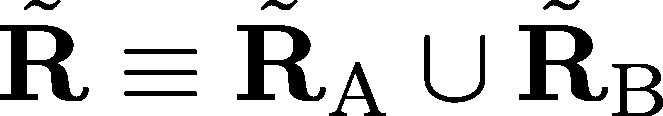 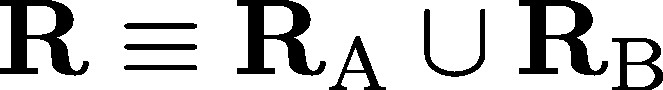 64
Rényi-2 entropy
Consider two partitions A and B of the system
Reduced density matrix of subsystem A:
Measure the bipartite entanglement with the Rényi-2 entropy:


Two samples are necessary to evaluate the            estimator. Let’s call them                          and 
Here is the estimator:
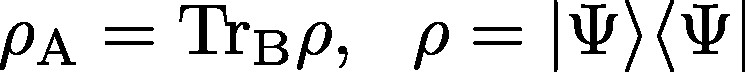 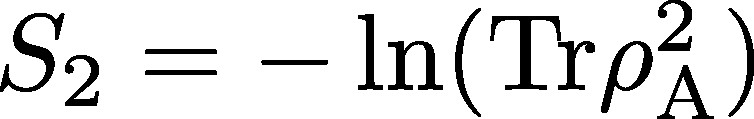 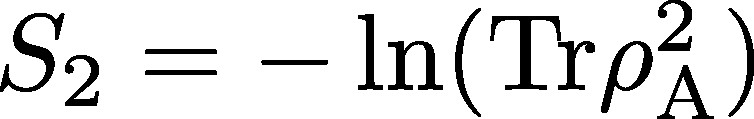 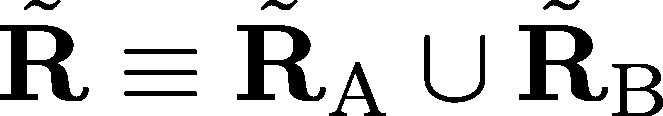 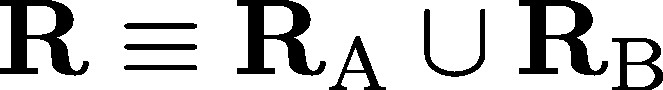 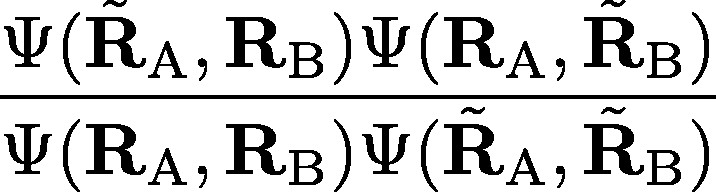 65
Rényi-2 entropy
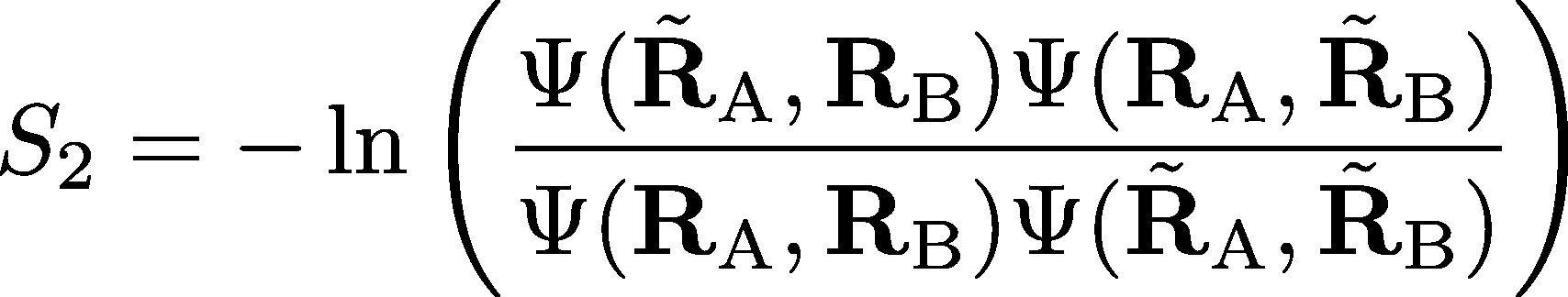 66
Rényi-2 entropy
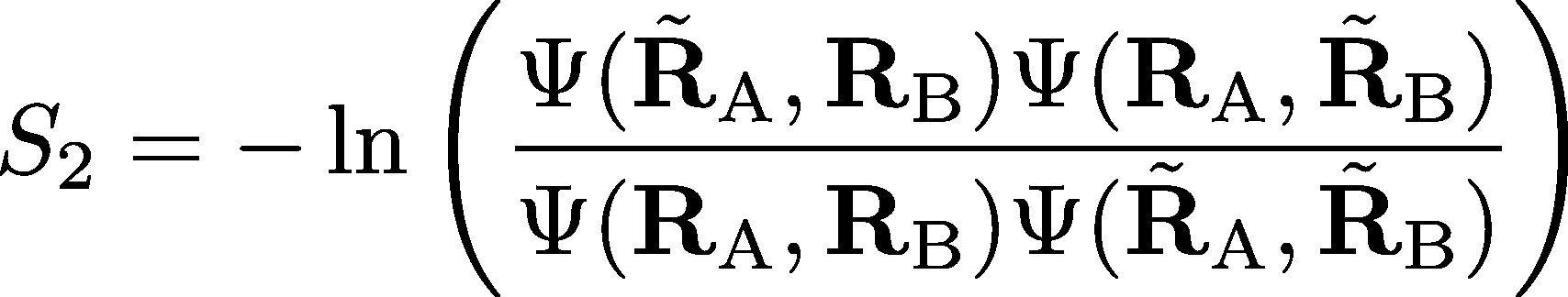 Consider a spherical spatial bipartition
67
Rényi-2 entropy
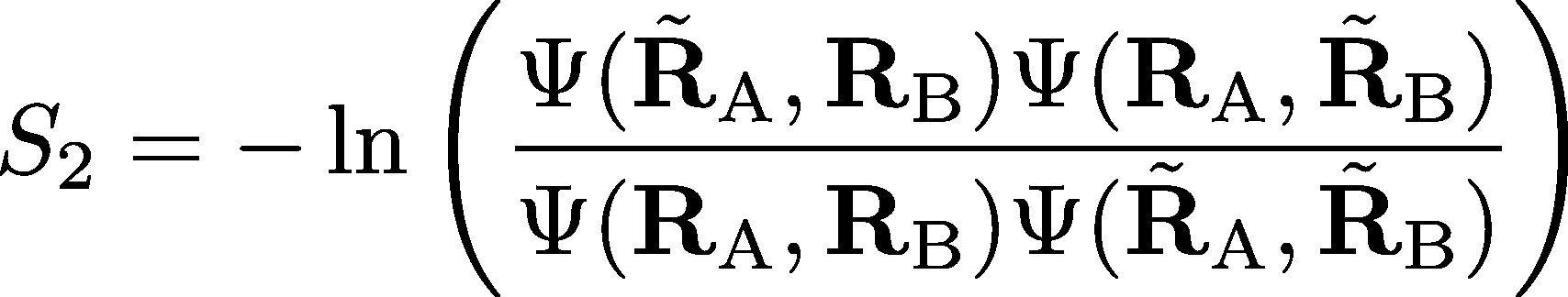 Consider a spherical spatial bipartition
68
Rényi-2 entropy
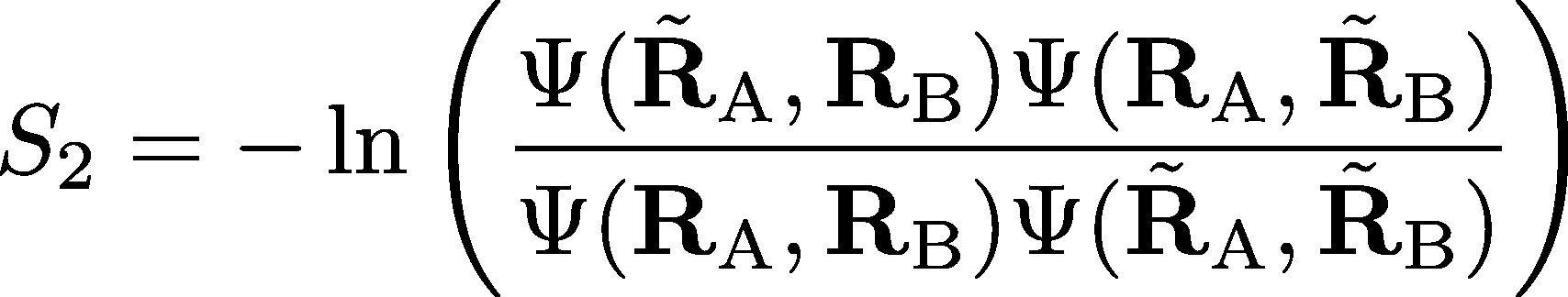 Consider a spherical spatial bipartition
69
Rényi-2 entropy
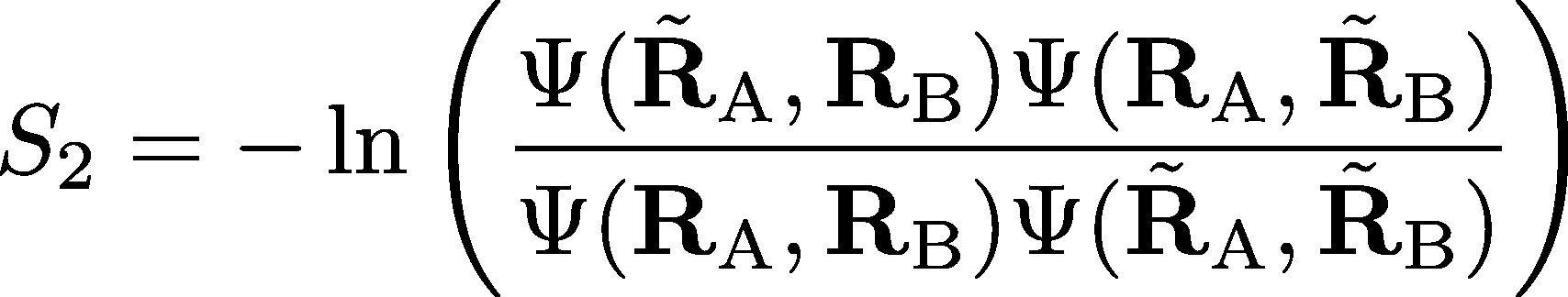 Consider a spherical spatial bipartition
* Non-zero contributions to the estimator only if the number of particles in partition A is the same as in B
70
Rényi-2 entropy (in progress)
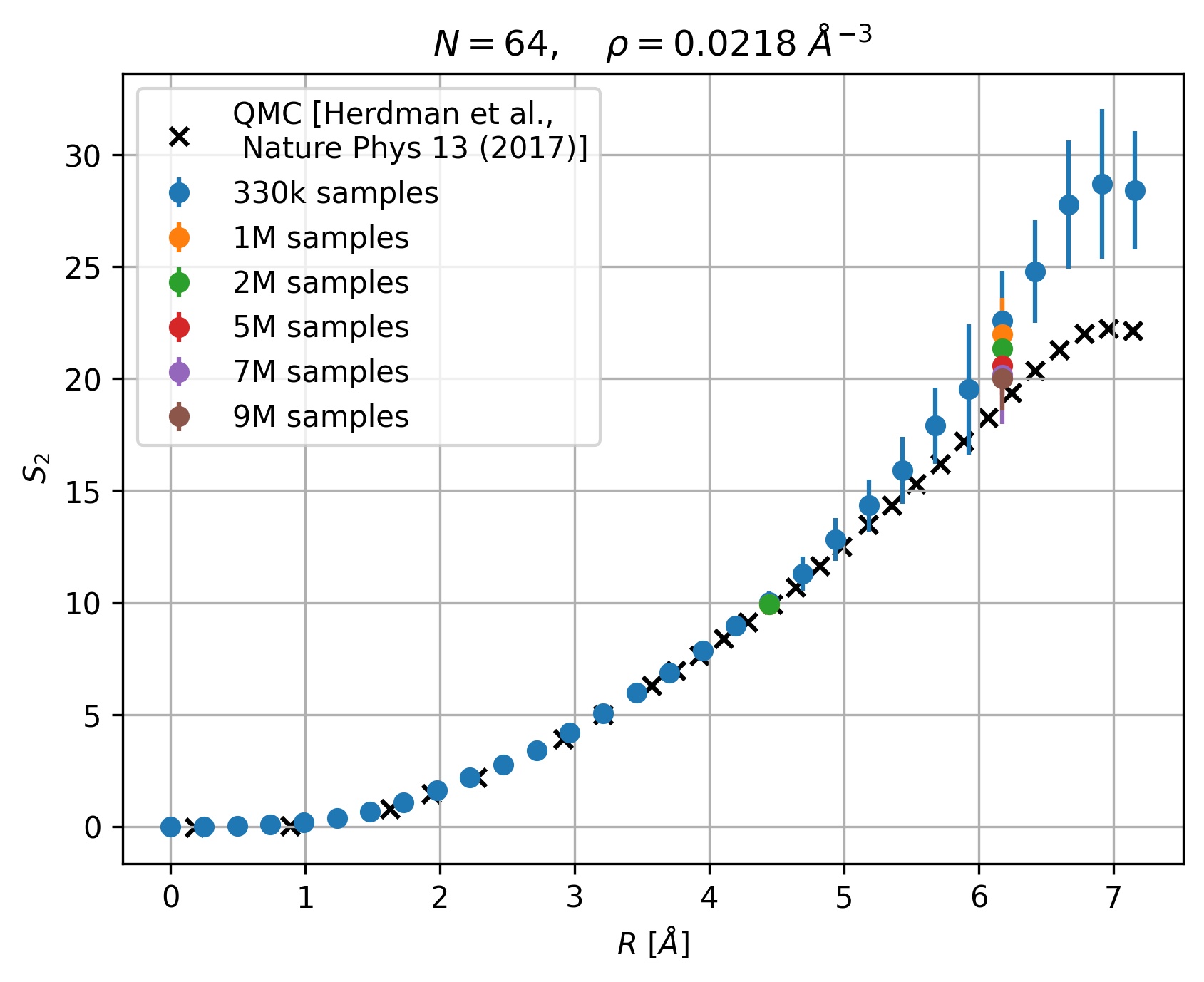 Able to reproduce 3D 
   results from:
[Herdman, Roy, Melko and Del Maestro, Entanglement area law in superfluid 4He. Nature Phys 13, 556–558 (2017).]
Radius of the spherical subregion
71
Rényi-2 entropy (in progress)
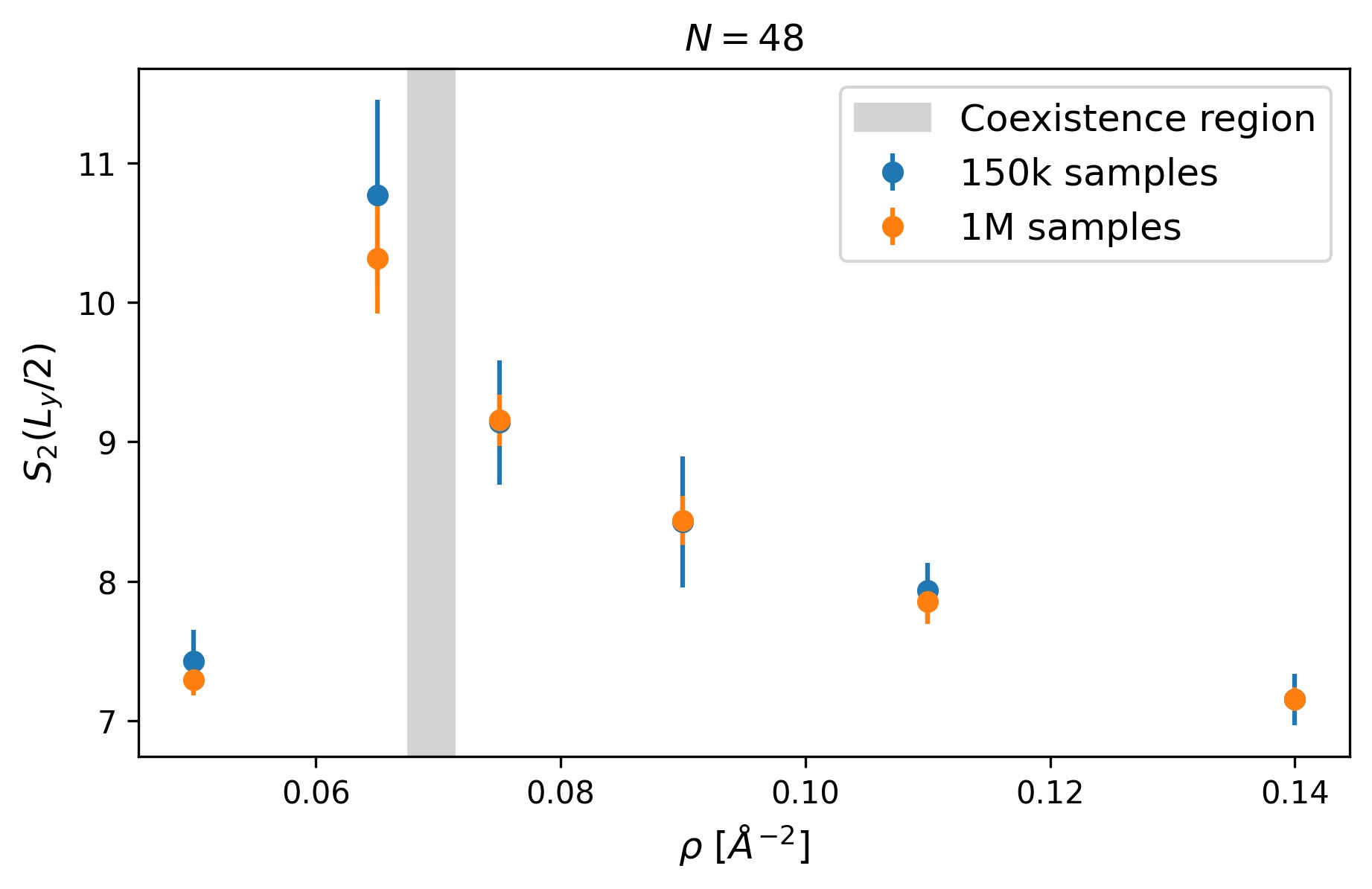 Simulation box
geometry
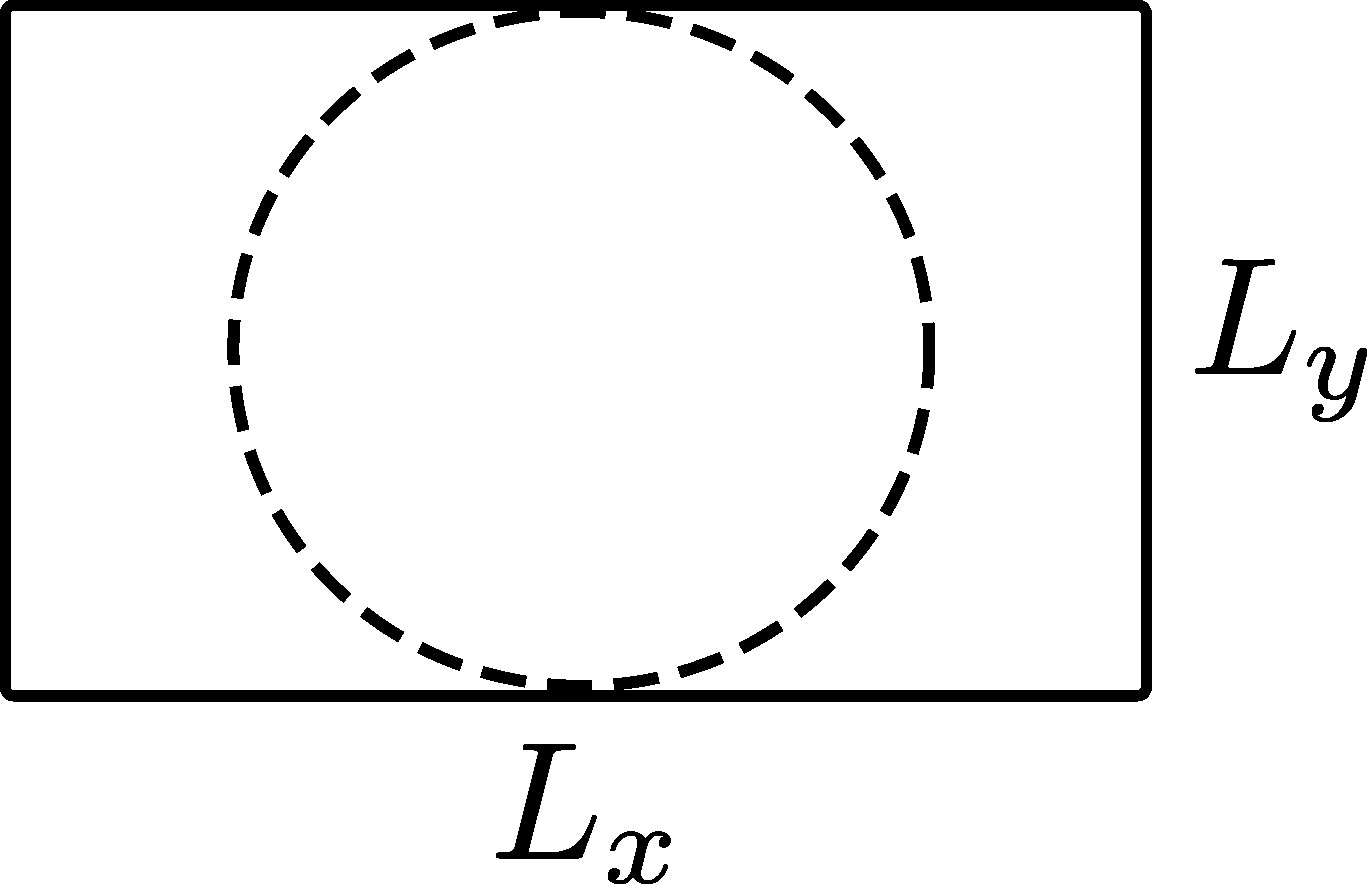 72
[Speaker Notes: -The spike occurs because particles are in a transitional state near the coexistence region, as they can be partially ordered (in the solid phase) and partially disordered (in the liquid phase)]
Conclusion
Presented a powerful trial wavefunction (WF) to study the ⁴He ground state in 2D and 3D;
73
Conclusion
Presented a powerful trial wavefunction (WF) to study the ⁴He ground state in 2D and 3D;
Obtained results that agree with the literature;
74
Conclusion
Presented a powerful trial wavefunction (WF) to study the ⁴He ground state in 2D and 3D;
Obtained results that agree with the literature;
The WF’s structure, based on MPNN, is general and can be applied to other problems;
75
Conclusion
Presented a powerful trial wavefunction (WF) to study the ⁴He ground state in 2D and 3D;
Obtained results that agree with the literature;
The WF’s structure, based on MPNN, is general and can be applied to other problems;
Outlook: compute other relevant quantities (e.g. Rényi-2 entropy), consider different systems (e.g. ³He) with the same WF structure.
76
Conclusion
Presented a powerful trial wavefunction (WF) to study the ⁴He ground state in 2D and 3D;
Obtained results that agree with the literature;
The WF’s structure, based on MPNN, is general and can be applied to other problems;
Outlook: compute other relevant quantities (e.g. Rényi-2 entropy), consider different systems (e.g. ³He) with the same WF structure.
Start writing a manuscript
77
Appendix I: Potential
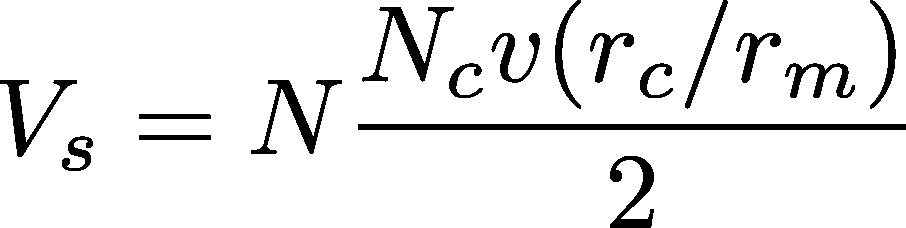 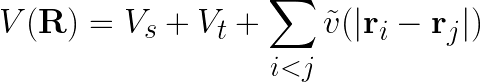 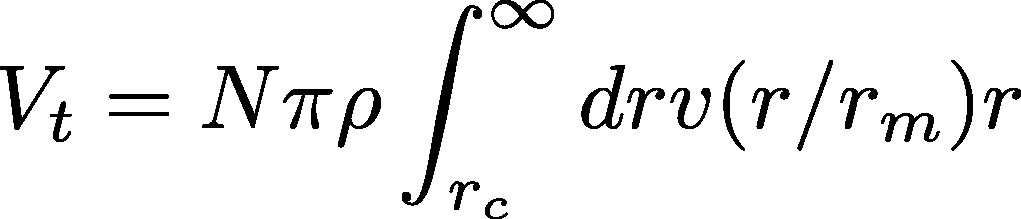 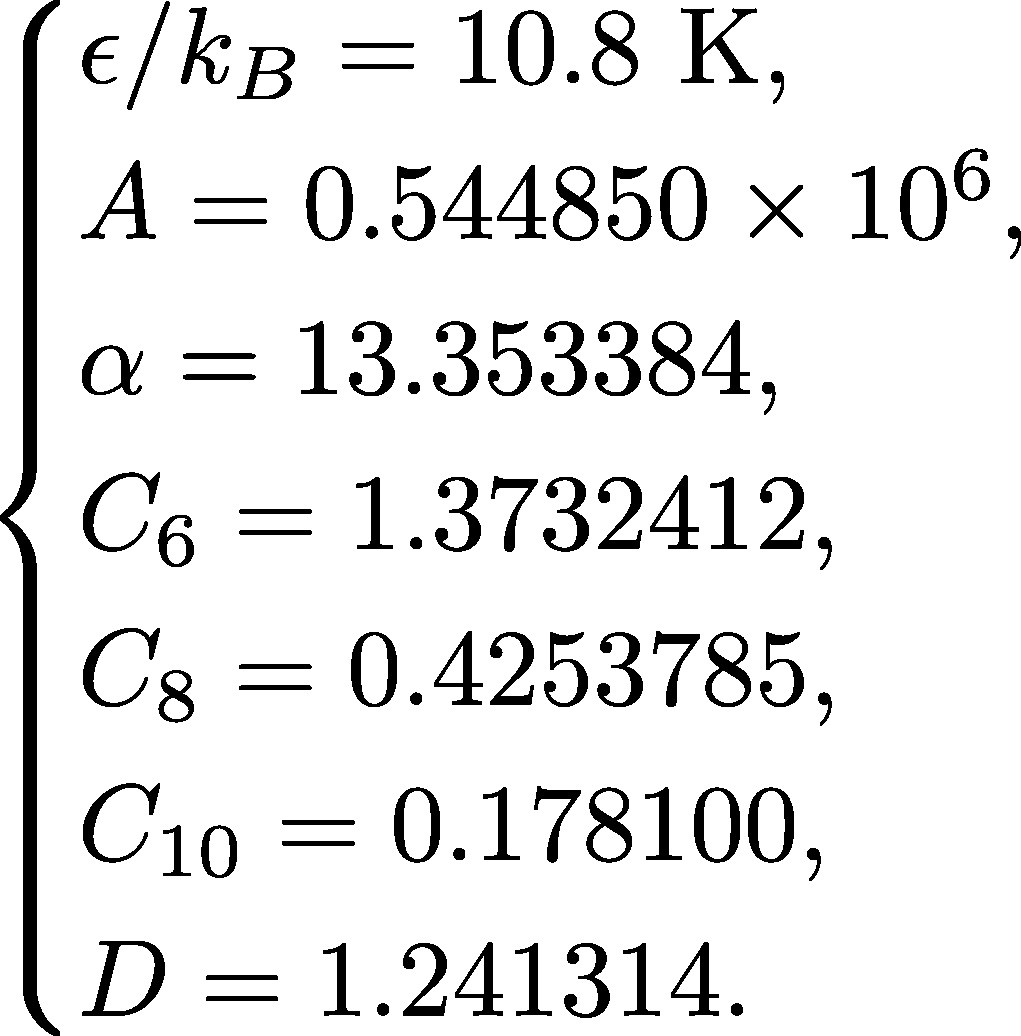 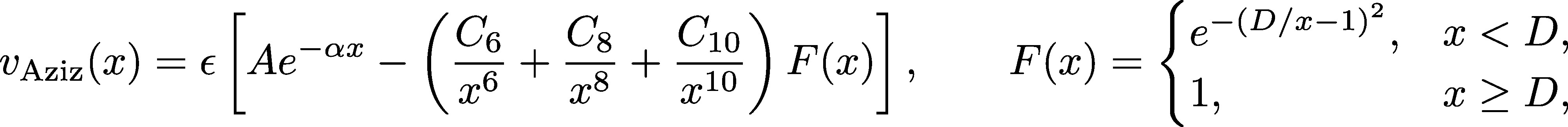 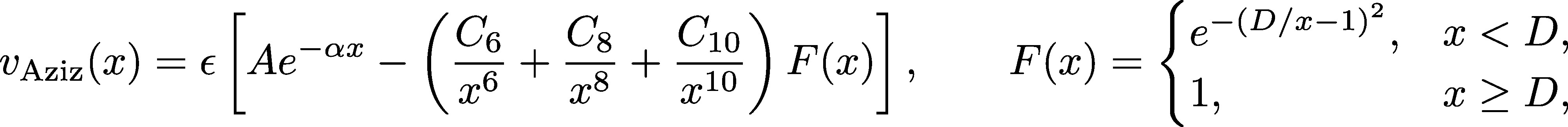 78
[Speaker Notes: -we are interested in the thermodynamic limit but only have access to finite size systems
-constant contributions: to balance the truncation and the shift of the potential]